Evaluate Improved Streamflow Measurement at TxDOT BridgesProject 0-7095Being conducted for TxDOT by UT Austin and US Geological Surveywith the support of Kisters North America and Aqua StrategiesSeptember 2020 to August 2023
Presentation for Fourth Quarterly Review Meeting, Friday 24 September 2021
Acknowledgements: Rose Marie Klee (H&H Director, TxDOT), Shelley Pridgen (RTI Project Manager), Matthew Heinze (MNT, TxDOT), 
Joe Geossling (AUS, TxDOT); David Key, ESP Associates, NC; Dean Djokic and Chad Jennison, ESRI
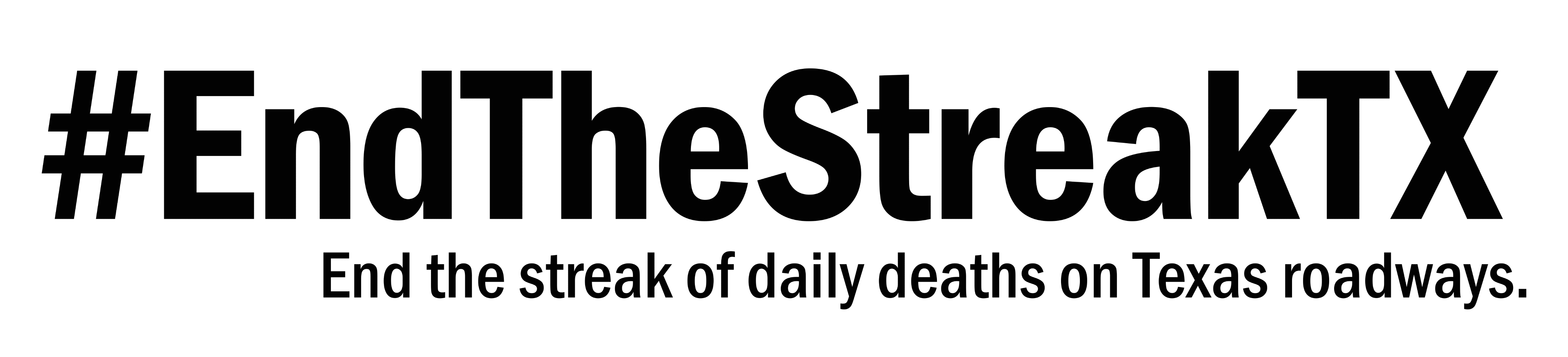 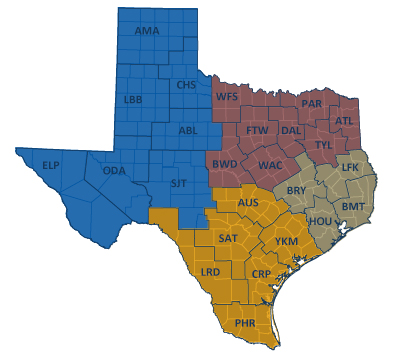 TxDOT Priorities
SAFETY
Our staff, our community
Emergency response
CONNECTIVITY
Reliability of the transportation network
Asset management
*BRIDGES*
Efficiency and efficacy
For TxDOT
For other/all jurisdictions
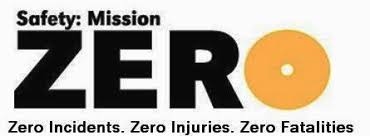 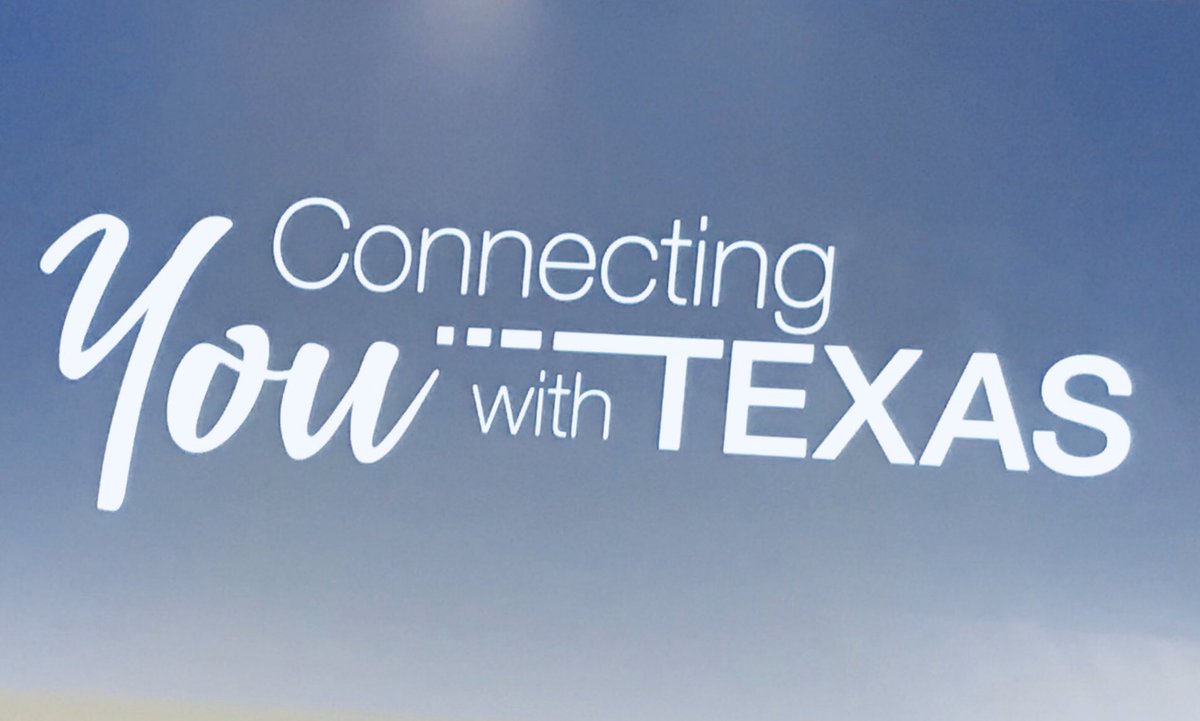 Slide: Rose Marie Klee, TxDOT
TxDOT Project Management Committee
Welcome to new member, Matthew Heinze!
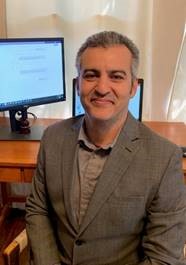 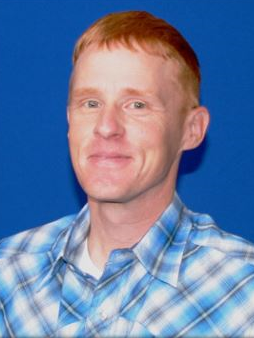 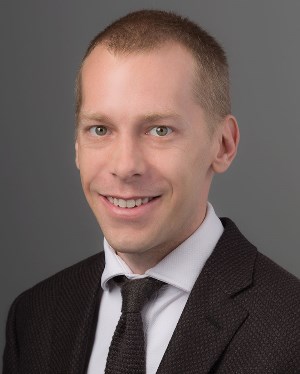 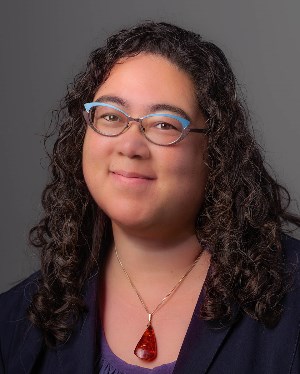 Rose Marie KleeH&H Section Director, DES
Abderrahmane Maamar-Tayeb
H&H Section Team Lead, DES
Trent EllisBridge Scour Coordinator, BRG
Matthew HeinzeTxDOT Emergency Mgmt Coordinator, MNT
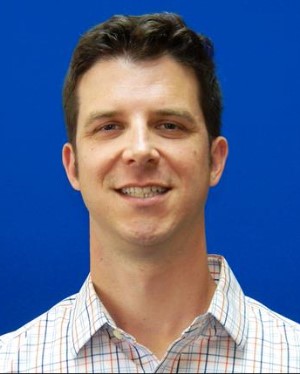 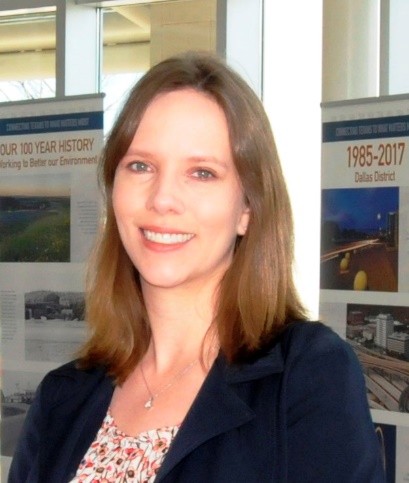 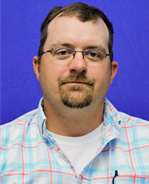 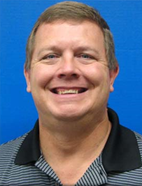 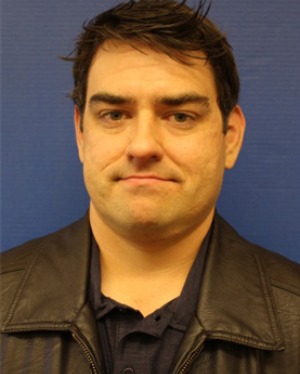 Shelley PridgenResearch Project Manager, RTI
Adam Jack Dir of Trans Plan & Development, BMT
Andrew Lee District Bridge Engineer, BMT
Joseph Goessling 
Lead Hydraulics Engineer, AUS
Jared Browder Maintenance Assess Spec, MNT
Project Advisory Committee
Jason Johnson, NOAA National Weather Service Mark Lenz, NOAA National Weather Service 
Paul Yura, NOAA National Weather Service 
Sam Marie Hermitte, Texas Water Development Board 
Jorge Urquidi, City of Austin, Flood Early Warning System
Justin Terry, Harris County Flood Control District
Peter Smith, former TxDOT Dir of Trans Planning and Programming 

+ other members of the H&H Section, TxDOT Design Division:




+ new member of the City of Austin FEWS group Christina Bryant
Welcome to 
the Discussion!
Streamflow II Overview Meeting Agenda
Task 1: Project Management

Task 2: Watershed Selection and Site EvaluationTask 3: Gauge Installation, Operation and MaintenanceTask 4: Flood Forecast System OperationTask 5: Forecast Model Assessment

Task 6: Flood Manual and Training
Part 1 – Progress with Tasks
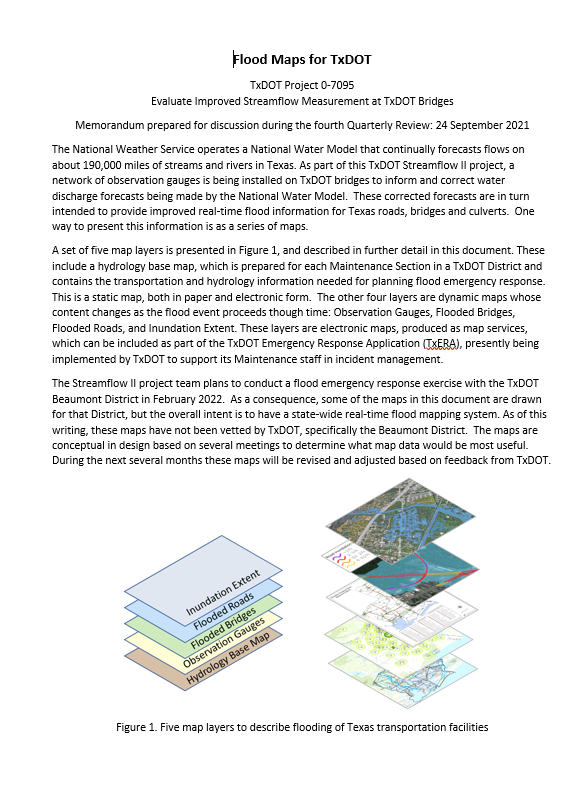 Part 2 – Proposed Flood Maps for TxDOT
Consideration of this proposal:
Task 1: Project Management
David Maidment, UT Austin
Achievements during last Quarter

Visit to Beaumont District on 28-30 July

Developed plan for flood mapping

Advanced collaboration with TxERA (TxDOT Emergency Response Application)
Rapid Assessment process for culverts in Austin District
Challenges for Next Quarter

Complete selection of second 30 gauge sites. Install as many new gauges as possible

Continue collaboration with Beaumont and Austin Districts

Begin flood map development if plan is approved by PMC
Task 2: Watershed Selection and Site Evaluation
Achievements during last Quarter

Completed Technical Memorandum 2 on Watershed Selection and Site Evaluation
Challenges for Next Quarter

Complete field reconnaissance and selection of second 30 gauge sites
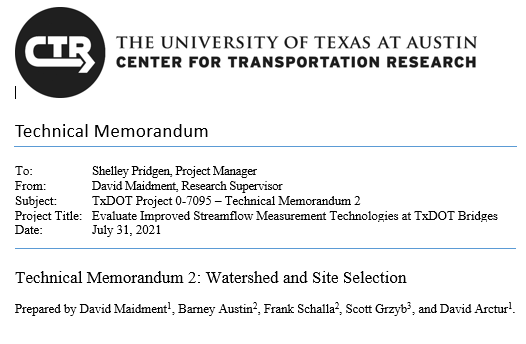 Task 3: Gauge Installation, Operation and Maintenance
Scott Gryzb, US Geological Survey
Achievements during last Quarter

Installation of 36 stream gauges

Streamlined site selection and  procedures

Reconned more than 40 additional sites for the second round of installation
Challenges for Next Quarter

Continue installation of stream gauges
Continued coordination for permitting and traffic control
Operations and maintenance performed in tandem with installations
StoryMap for TxDOT RQ-30 Stream Gauging Sites
David Arctur
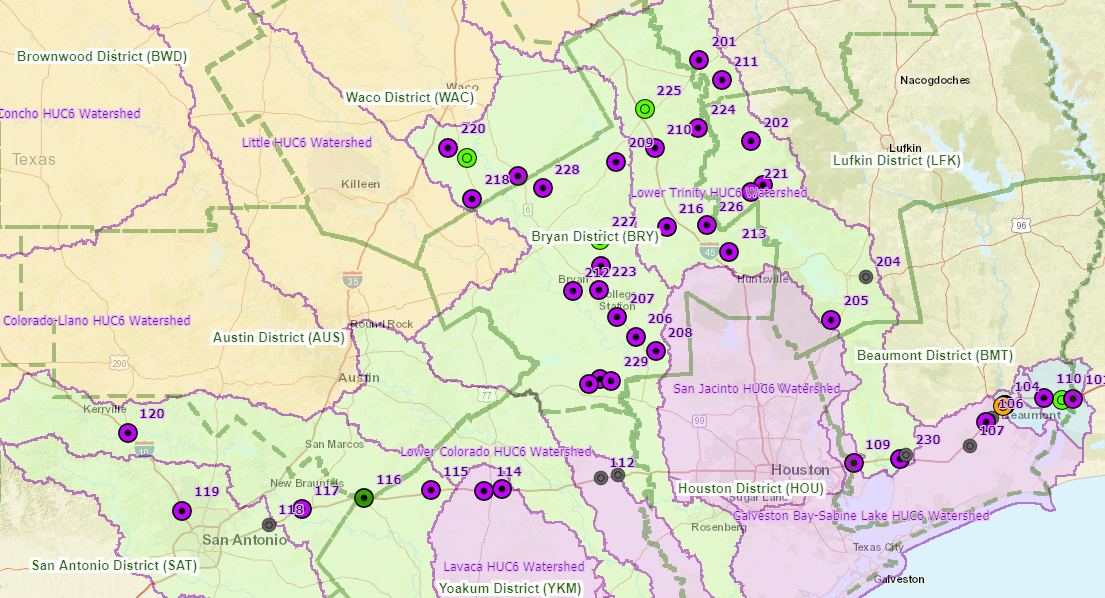 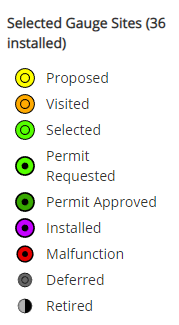 Streamflow I Refurbished Gauges: 12

Streamflow II New Gauges: 24

Total Gauges: 36
https://arcg.is/veW9T0
StoryMap for Field Reconnaissance of Potential Sites
https://arcg.is/veW9T0
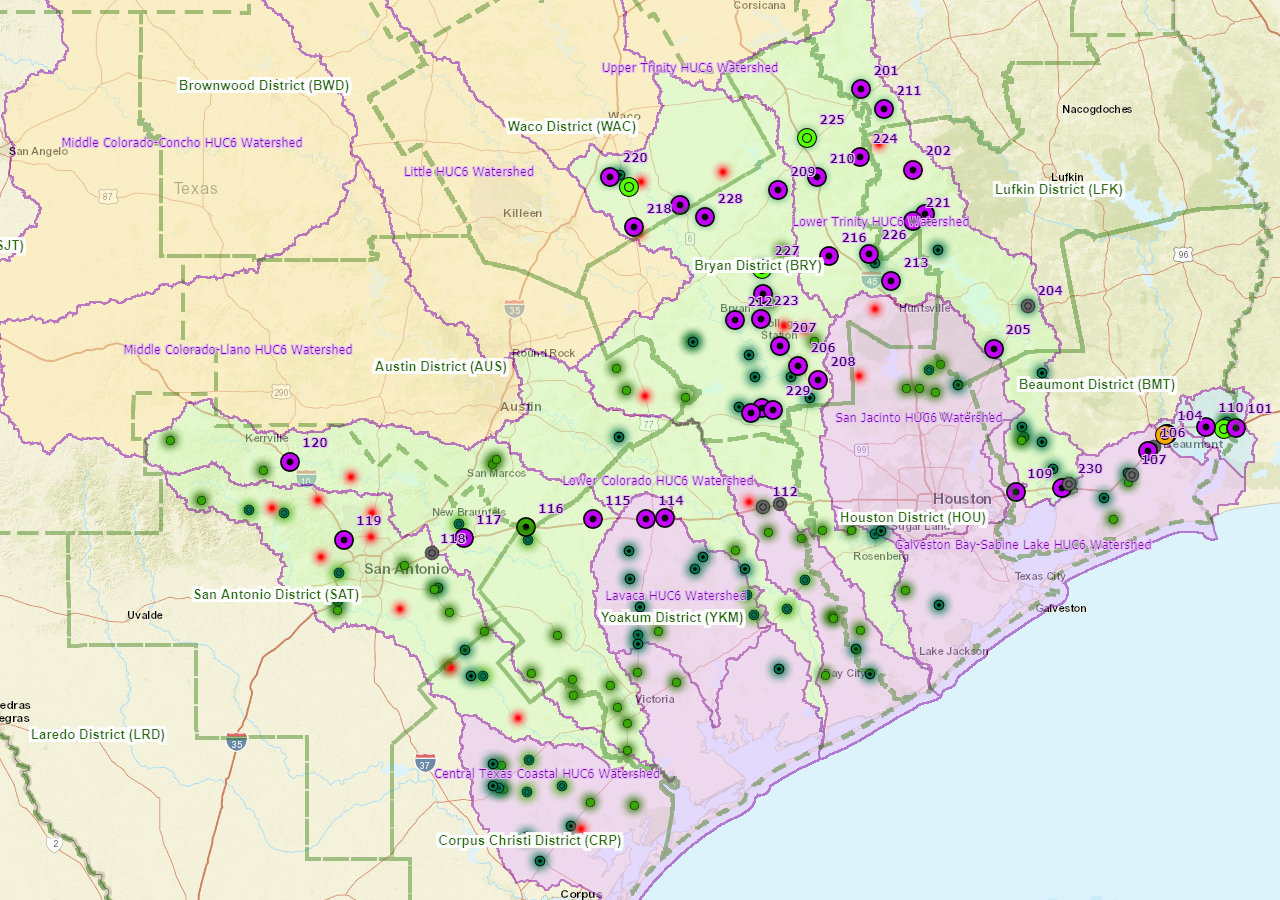 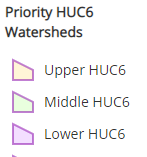 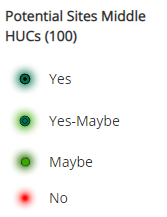 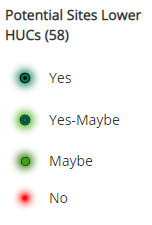 Technical Highlight: How data gets into NWIS (National Water Information System)
Scott Gryzb
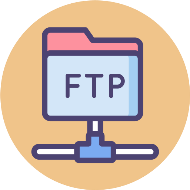 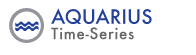 NWISWEB Retrieval
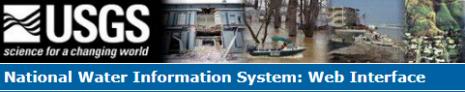 R- script
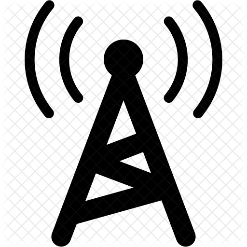 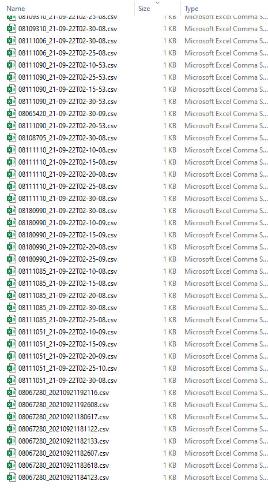 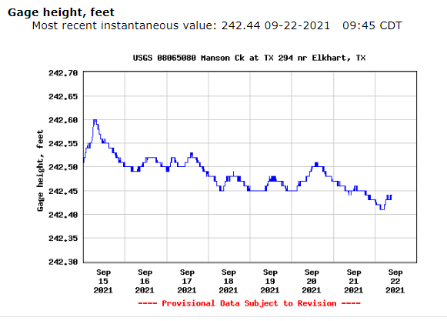 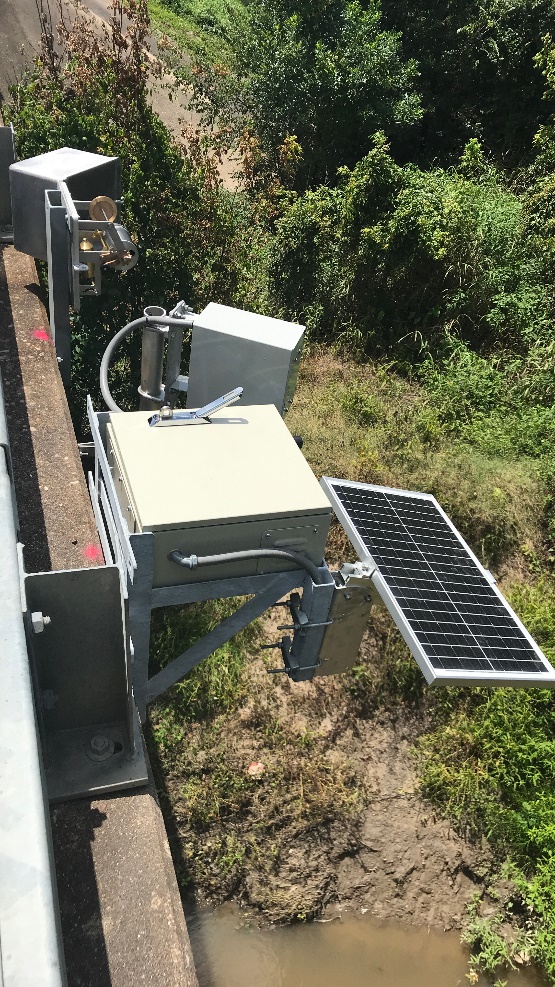 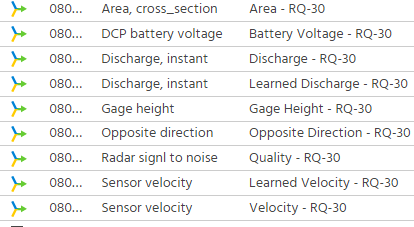 [Speaker Notes: Data in FTP location is downloaded and ran through R Script on Virtual Machine creating a file that is then transferred into the Hot sync directory. Once in that directory the file is processed and ran through DECODES in which the file is DECODED for specific Time Series in AQ. Once the data in in AQ NWISWEB retrievals pick up the data and display it on the WEB]
On a Typical Day ….
Check gauges

Preliminary Quality assurance and Quality Control

Field Trips, Measurements, or Records Computation
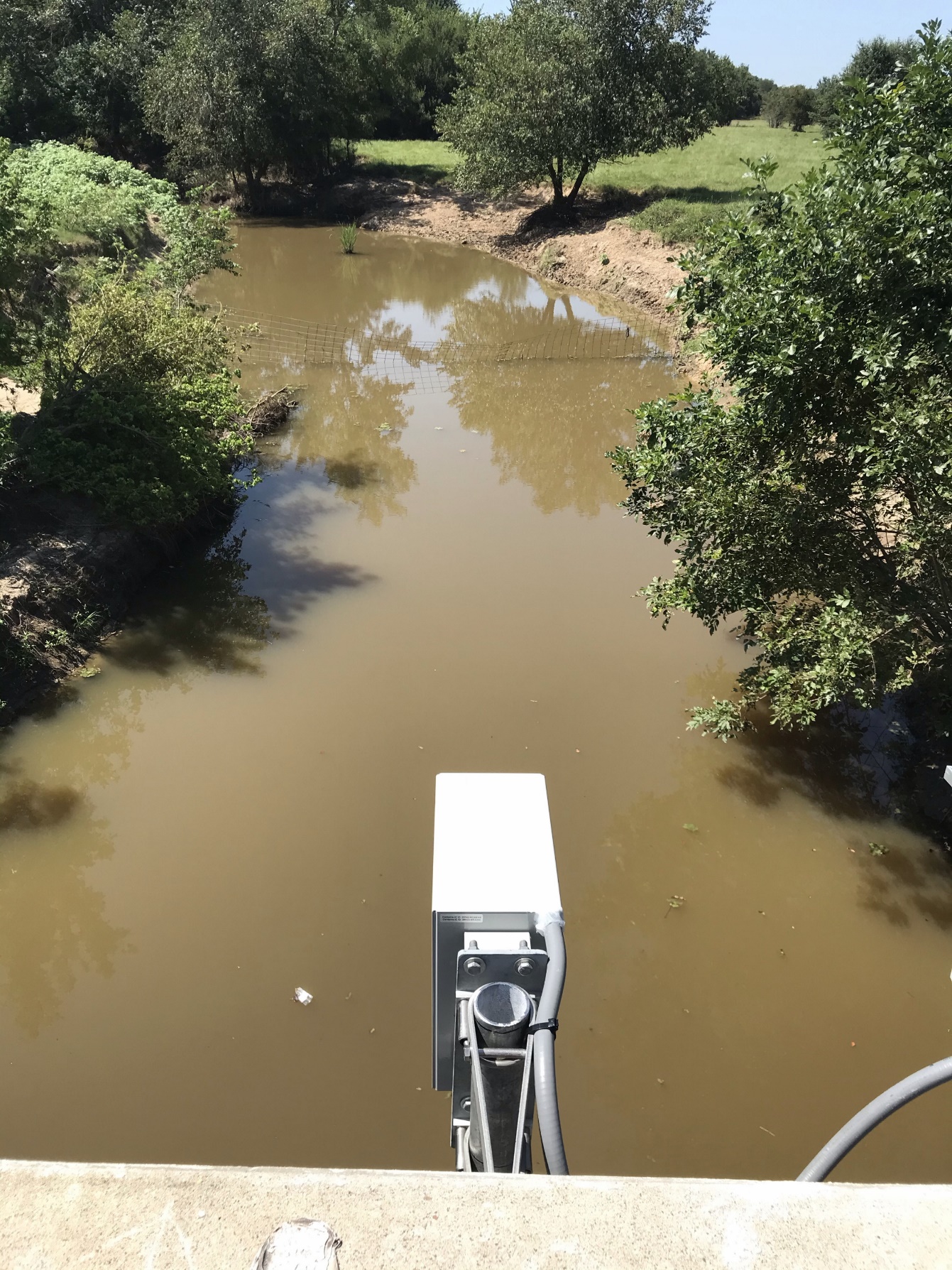 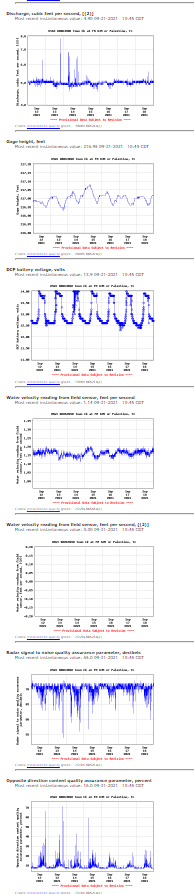 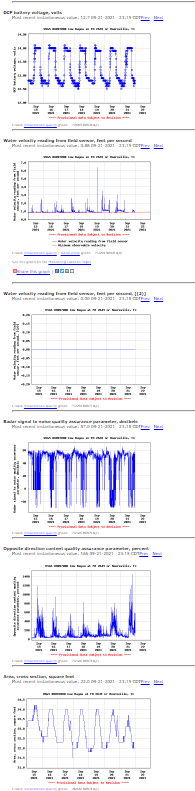 Gauge Checks
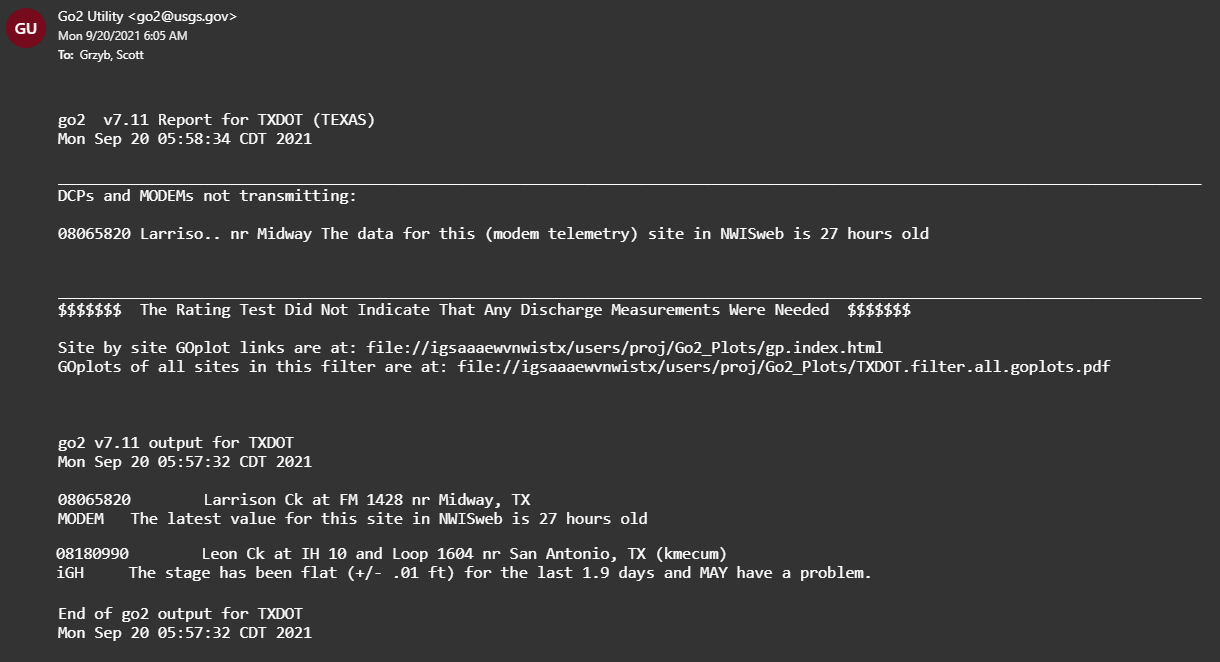 [Speaker Notes: Automatic fault detections, Look for elevated flows to get measurements.]
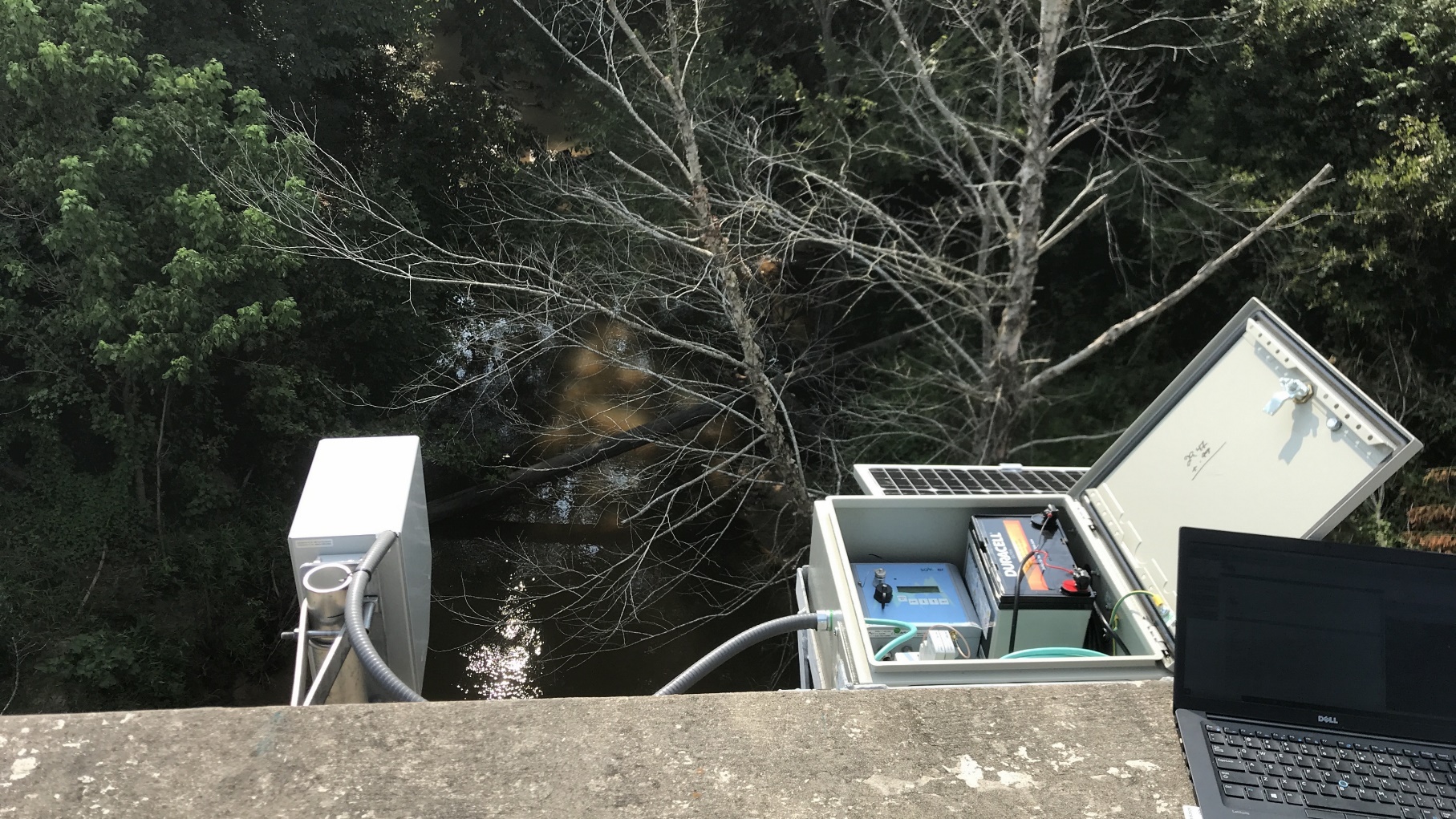 On a Typical Day …
Check gauges

Preliminary Quality Assurance and Quality Control (QA/QC)

Field Trips, Measurements, or Records Computation
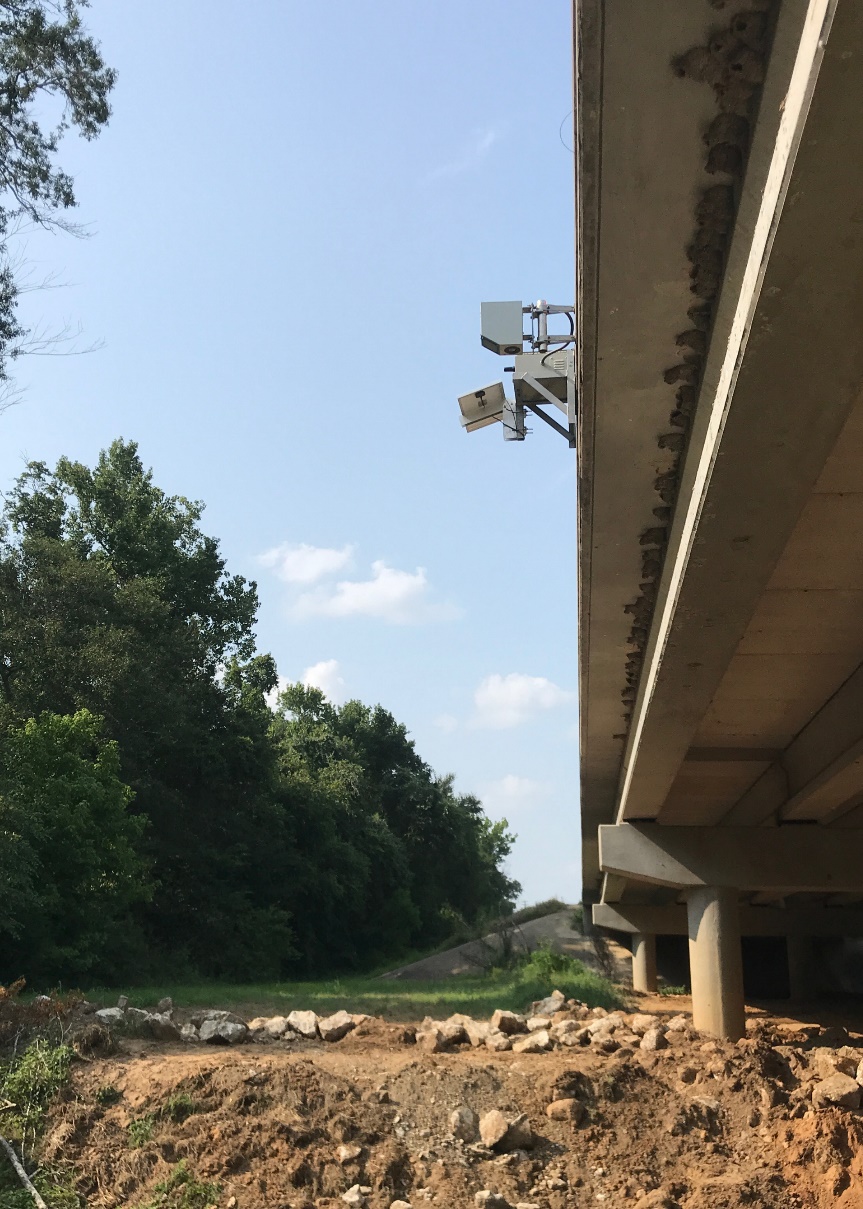 Ongoing Quality Control
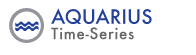 Final Checks
Automatic Filtering
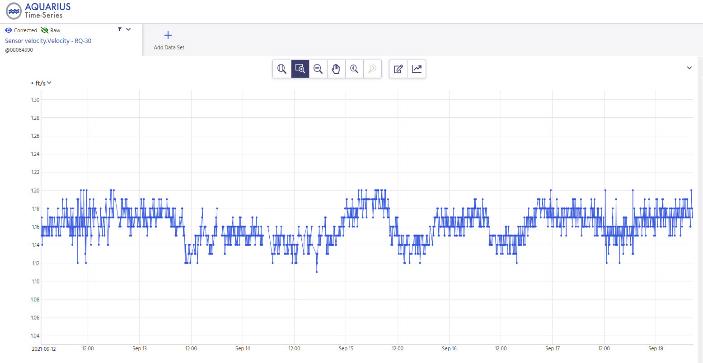 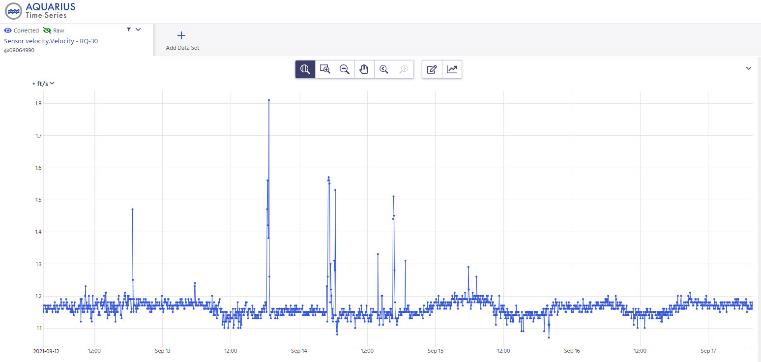 Publish to NWIS as Provisional
Manual Filtering
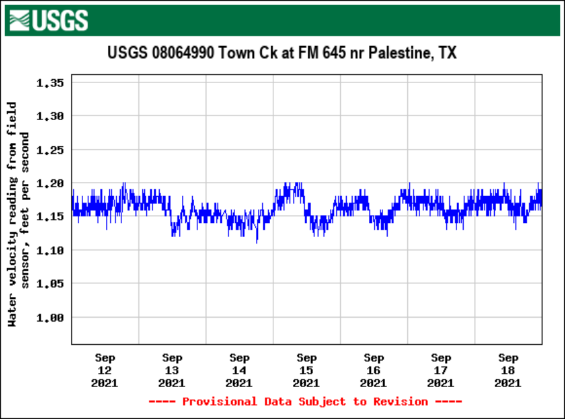 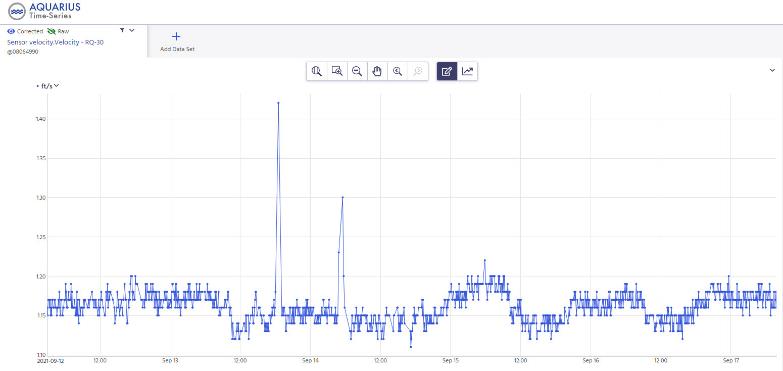 [Speaker Notes: Data does not always come in pretty. Wind spikes are common. Automated spike filtering, Manual spike deletion, before going to NWIS]
On a Typical Day ….
Check gauges

Preliminary Quality assurance and Quality Control

Field Trips or Records Computation
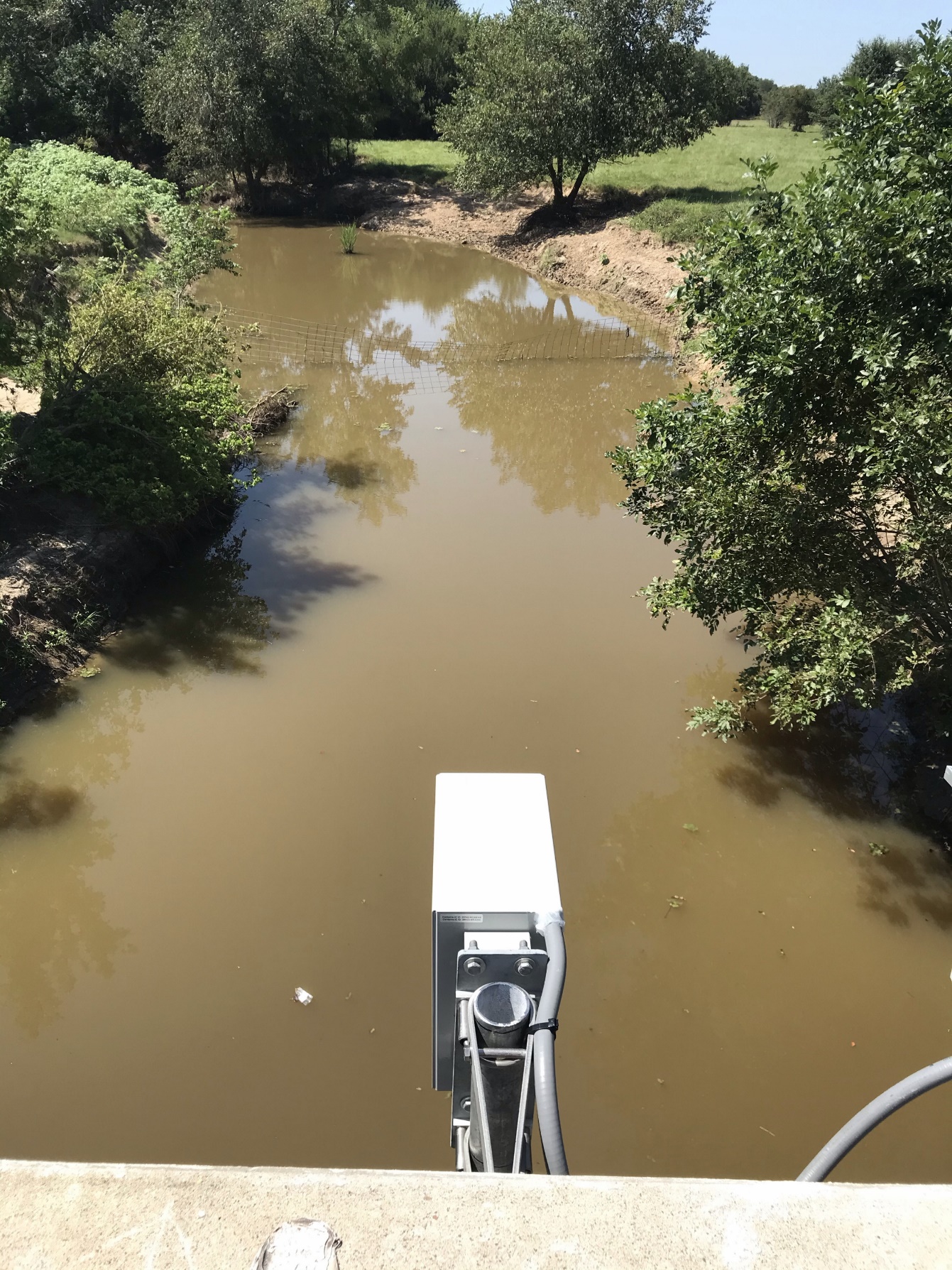 Types of Field Trips
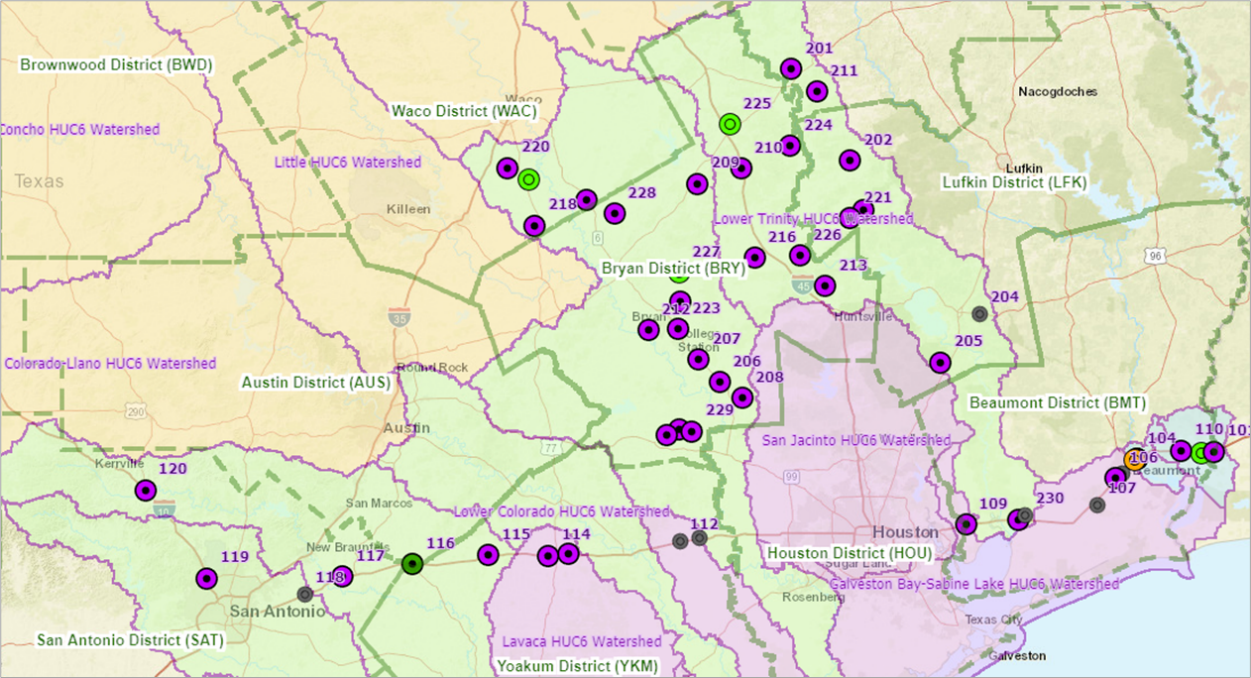 Routine

Operations and Maintenance

Routine gauge height and/or discharge verification

Cross section verification
Special

Gauge repair

Cross sections and Levels

Storm events
Types of Records Computation
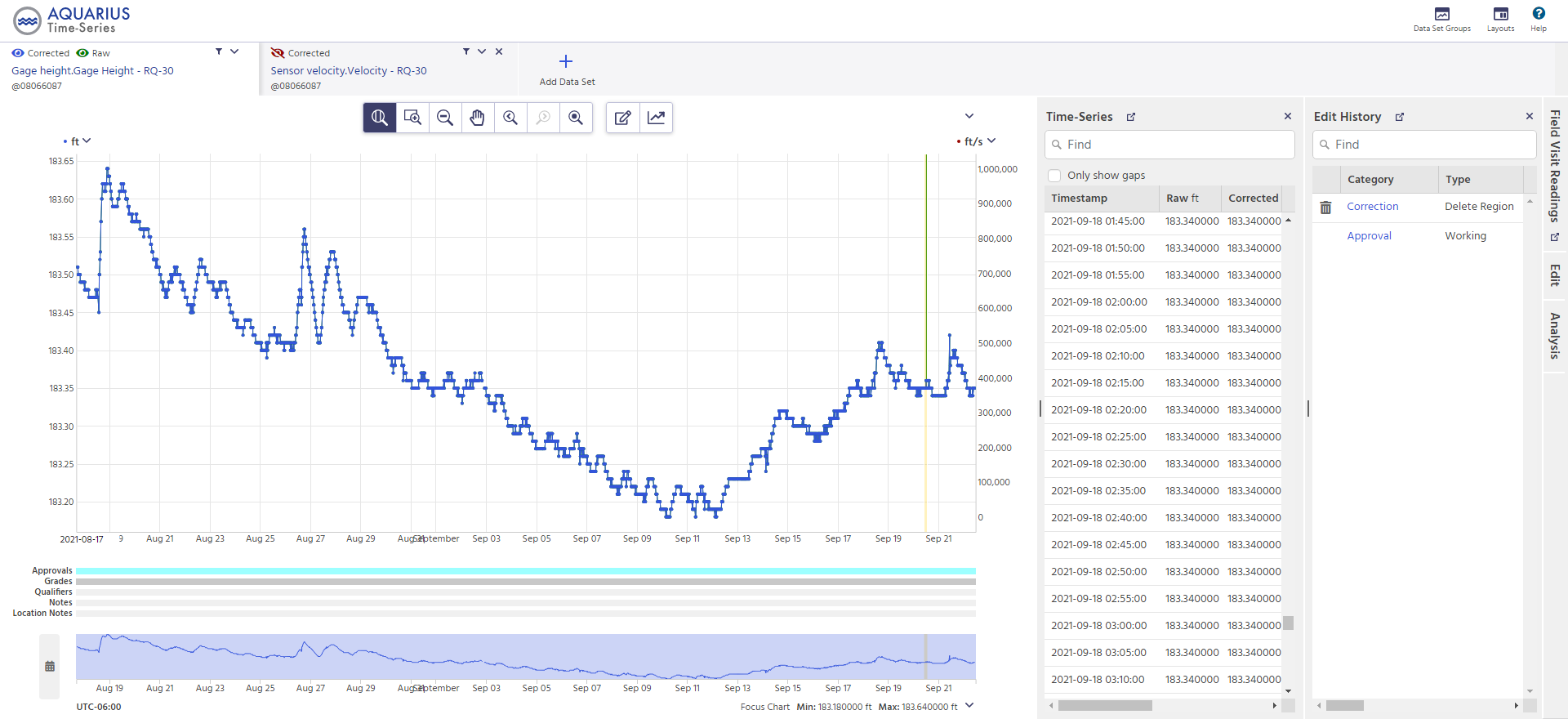 Gauge height corrections 

Discharge Rating Development

Comparison of RQ-30 / Standard USGS methods

Period Analysis for each gauge
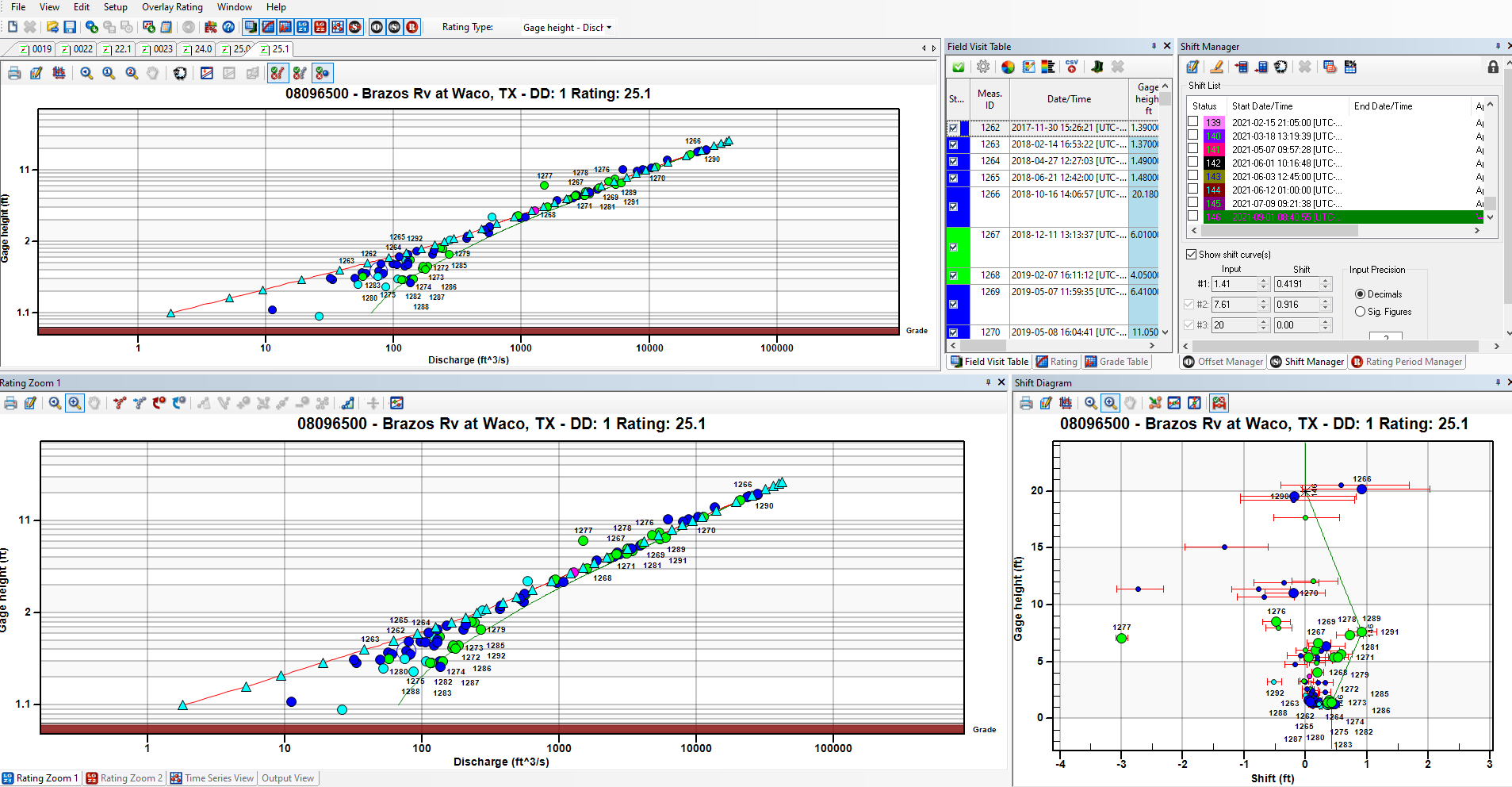 Task 4: Flood Forecast System Operation
Matt Ables
Challenges for Next Quarter

Continue ingestion of observations networks
Complete USGS data for Texas
Begin development of thematic flood maps
Observations map and Bridges map
Prepare data and maps for Beaumont District exercise in Feb 2022
Achievements during last Quarter

HEC-RAS model integration extended by data visualization of longitudinal and cross sections.
Evaluation of the use of BLE and Lower Colorado model completed (MSc thesis Alp Koyulhisarli).  Models not suitable for unsteady flow hydrographs, lessons learned will contribute to future hydraulic modelling activities.
Addition of TxDOT Radar Gauges, JCDD6, and SRA gauges into Datasphere.
NWM Stage and Flow APIs for retrieval of data via COMID or lat/long.
Numerous Datasphere GUI and graph enhancements.
Technical Highlight: Setup and Ingestion of Observation Networks
The Datasphere process to manage, convert, and import observation networks
Jefferson County DD6
SHEF E
FTP
KISTERS Distributed Services Manager (KiDSM)
Datasphere
Datasphere Storage and Services
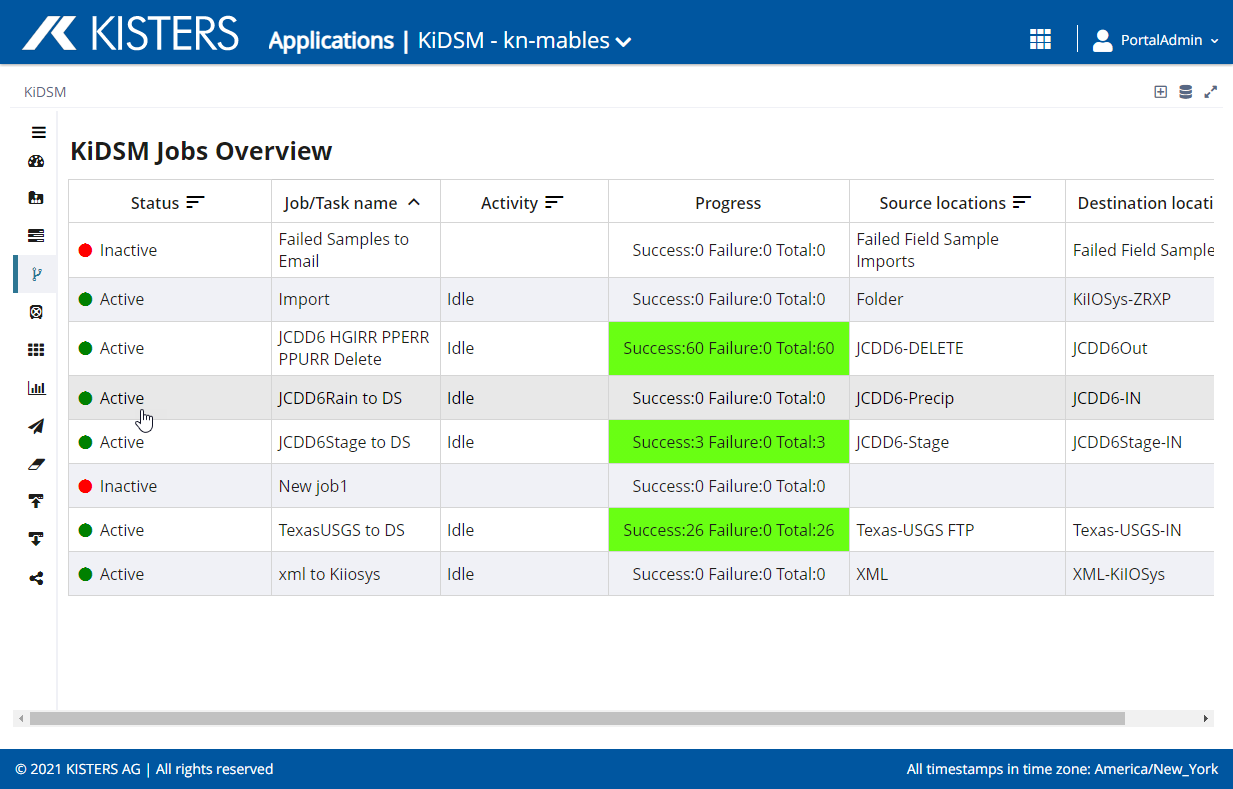 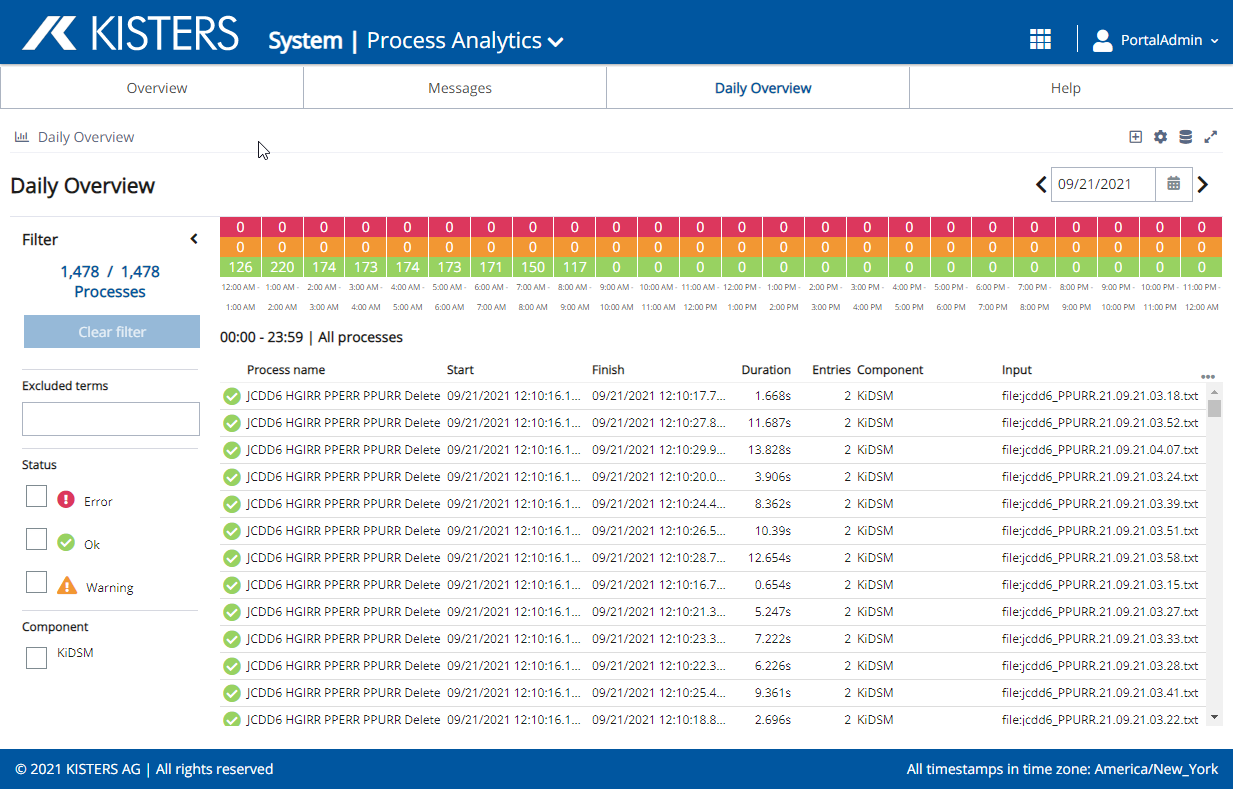 LCRA Web Service
XML
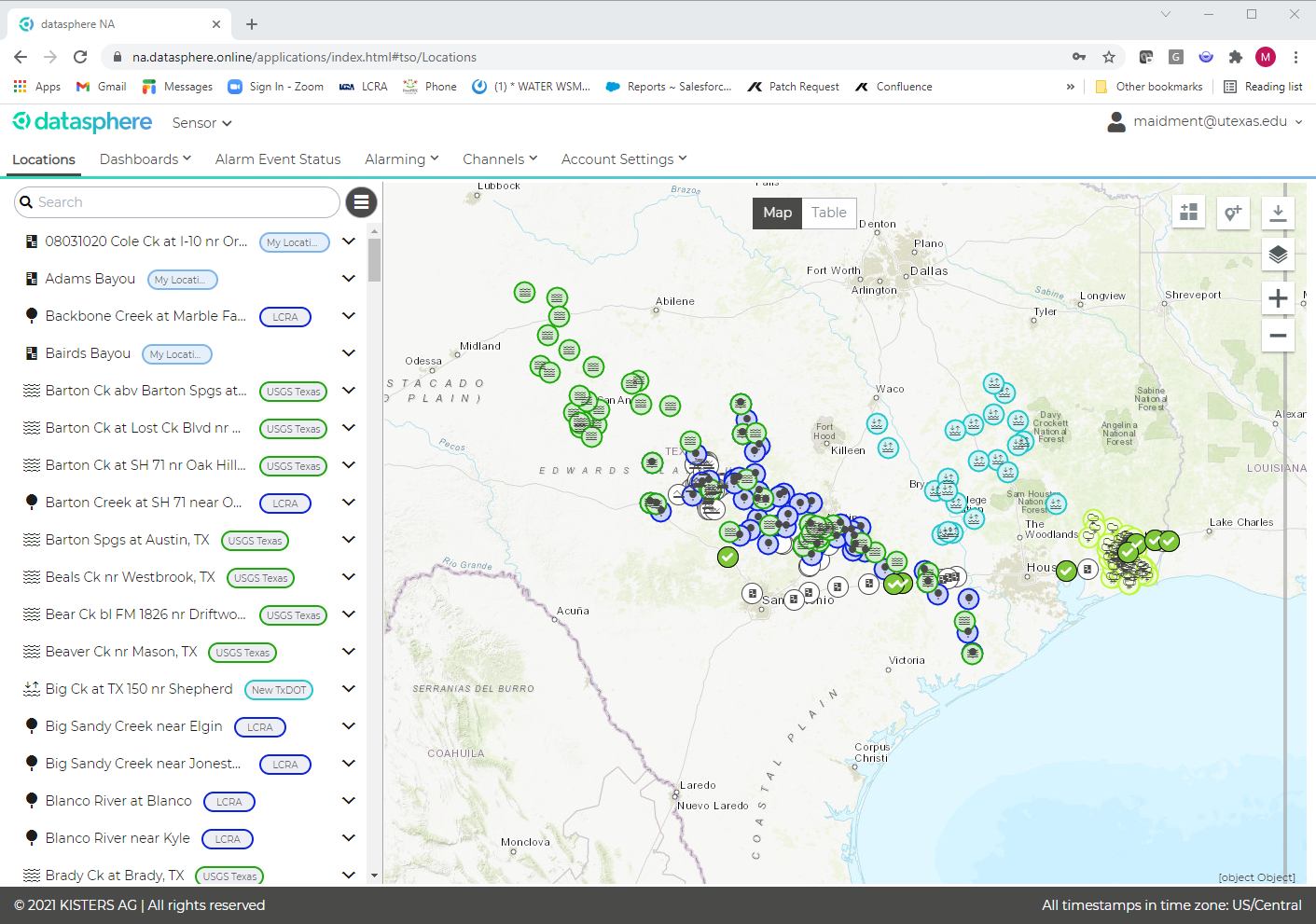 KISTERS Data Acquisition &
Transformation (KiDAT)
USGS NWIS
Web Service
text
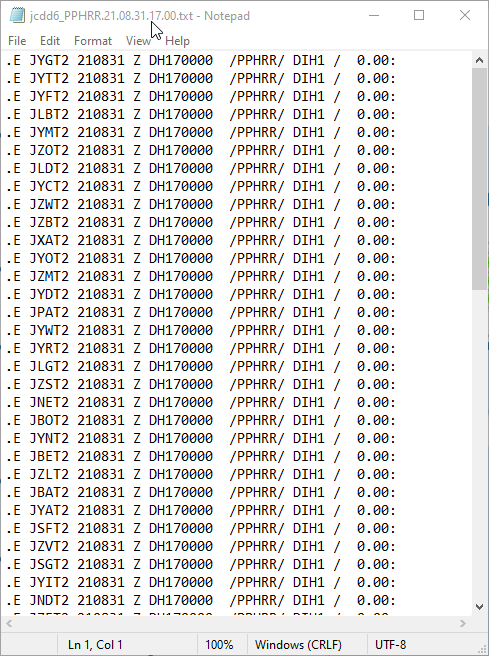 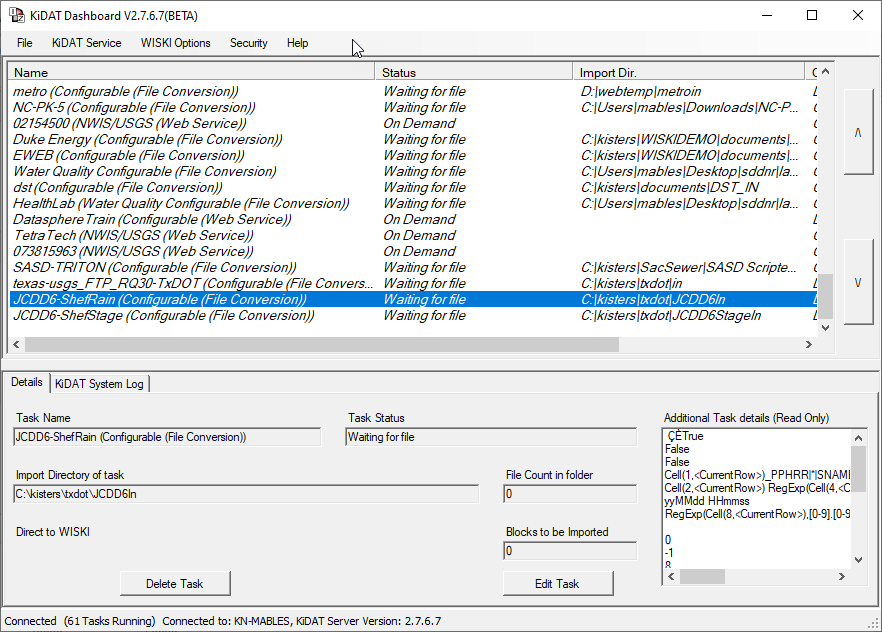 KISTERS Distributed Services Manager (KiDSM)
Monitor and gather data from observation networks
KISTERS Distributed Services Manager (KiDSM)
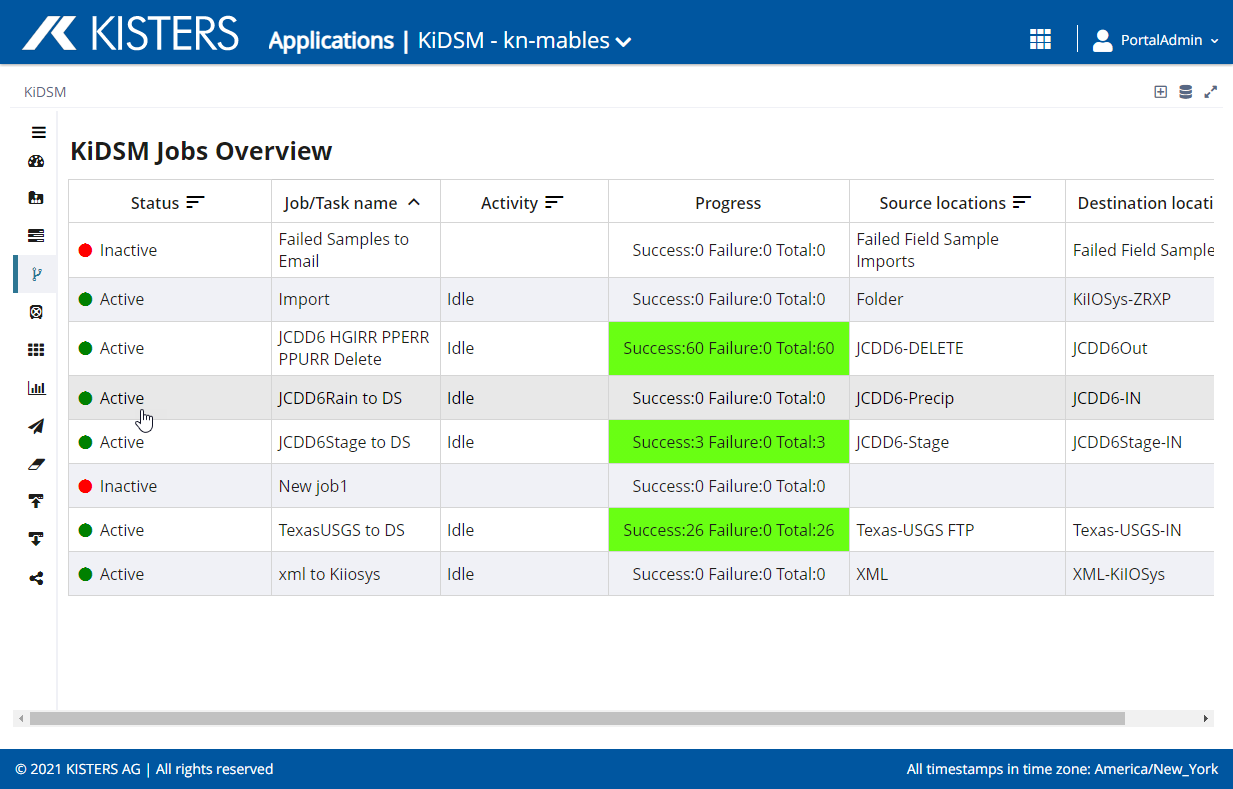 Jefferson County DD6
SHEF E
FTP
Key Features

Downloads data from Web, FTP, REST, and other APIs.

Source and Target location monitoring and notifications.

Data processing log and monitoring.
LCRA Web Service
XML
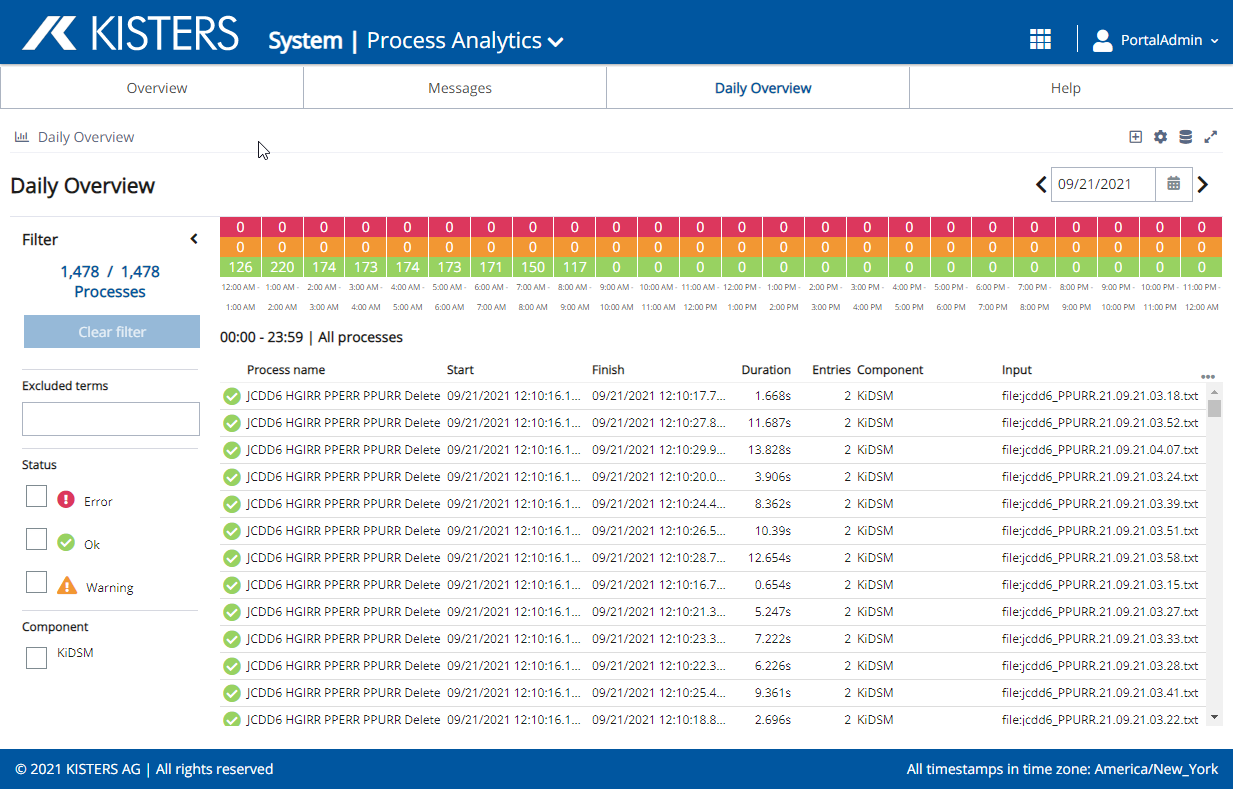 USGS NWIS
Web Service
text
KISTERS Data Acquisition and Transformation (KiDAT)
Convert, clean, and import data from observation networks
KISTERS Data Acquisition &Transformation (KiDAT)
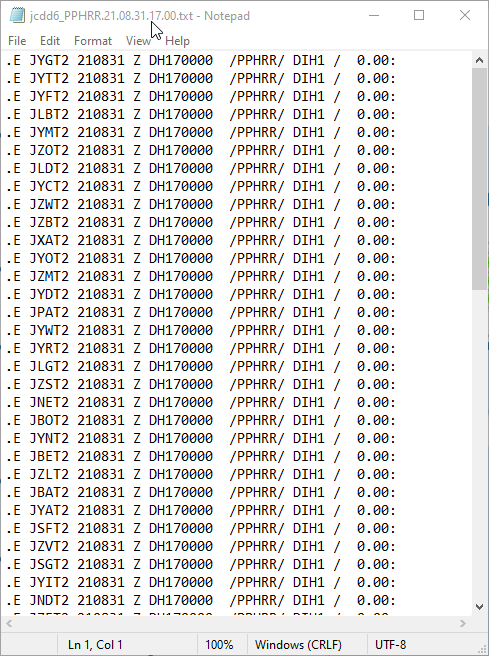 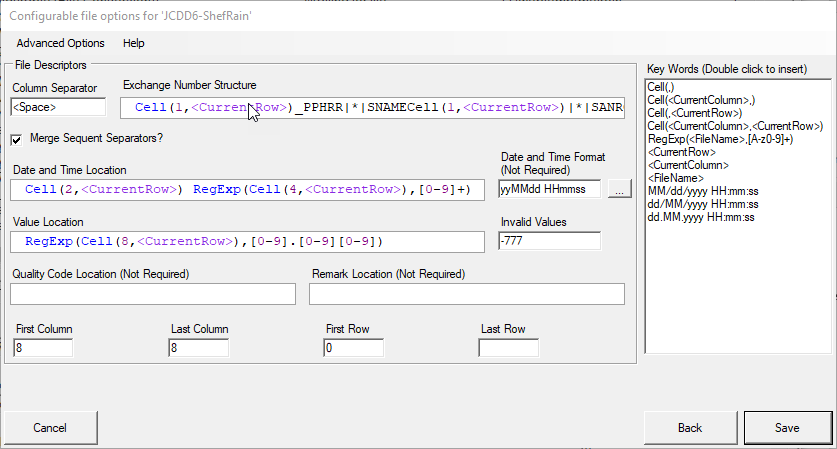 KISTERS Distributed Services Manager (KiDSM)
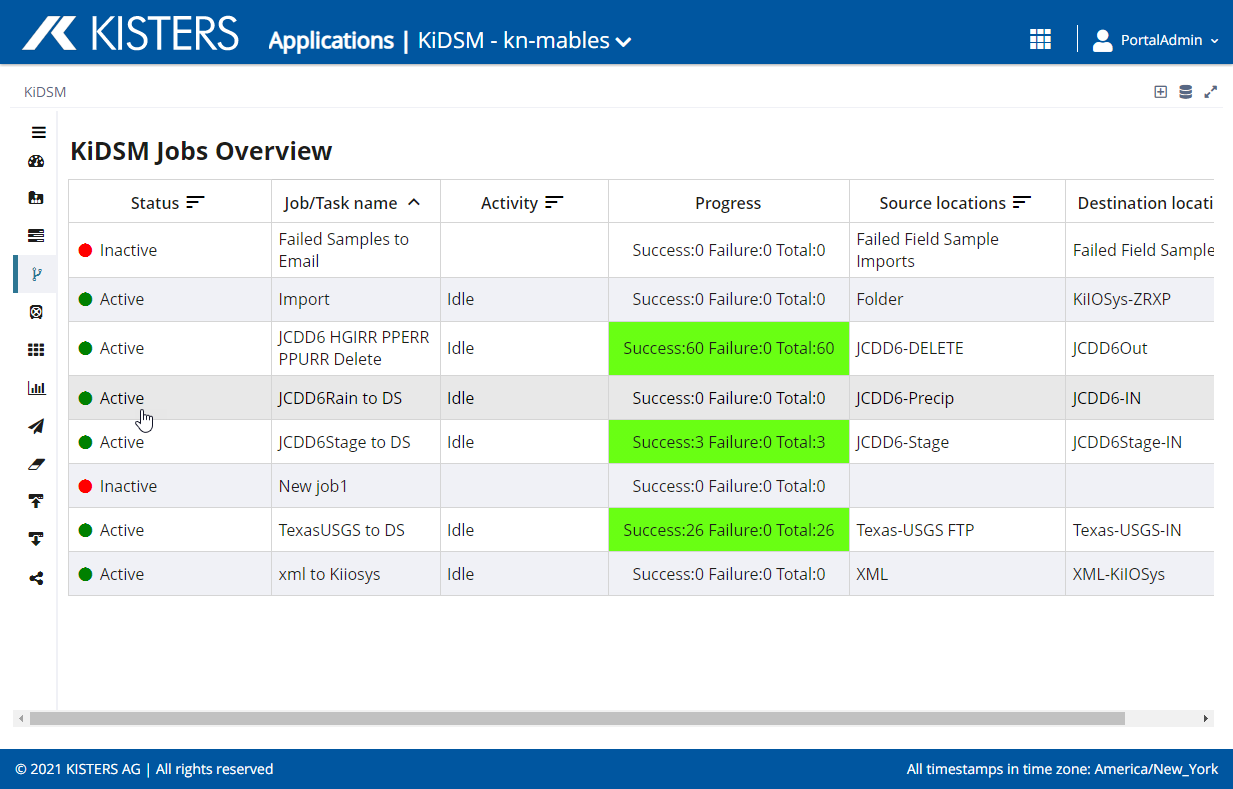 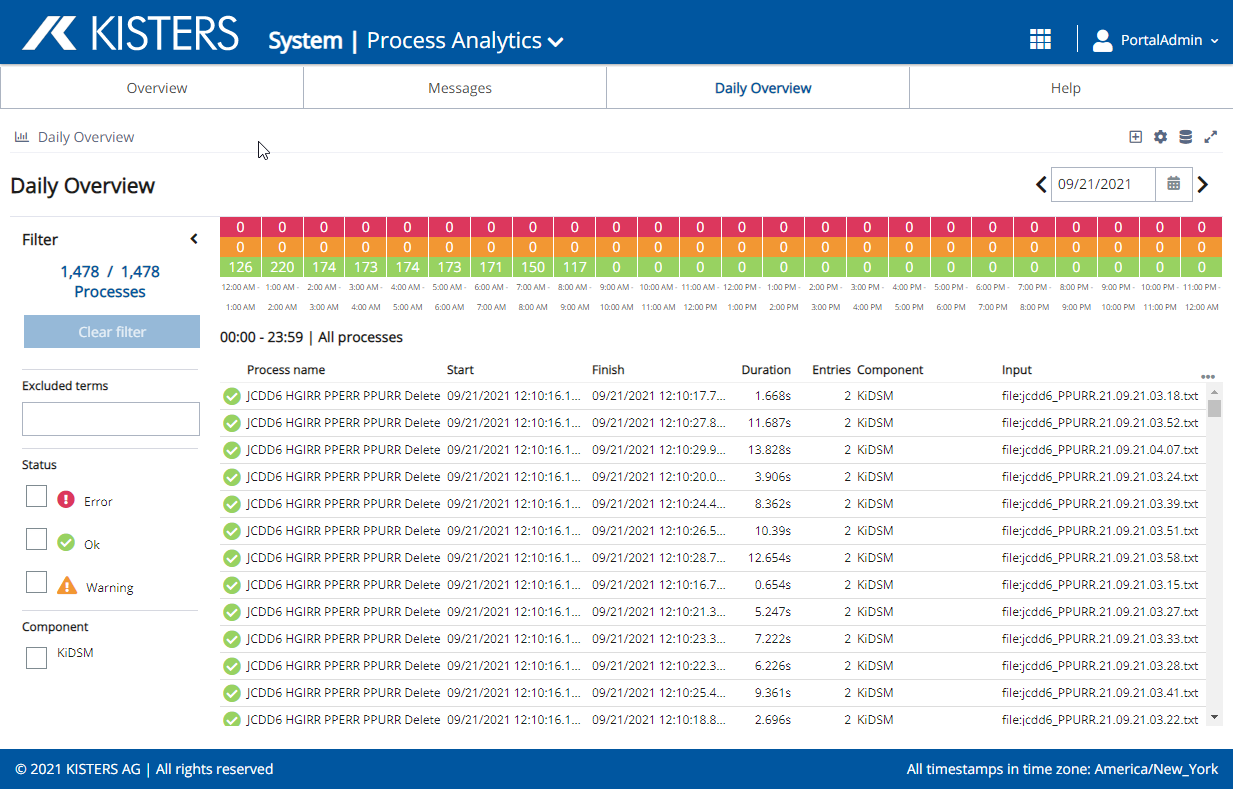 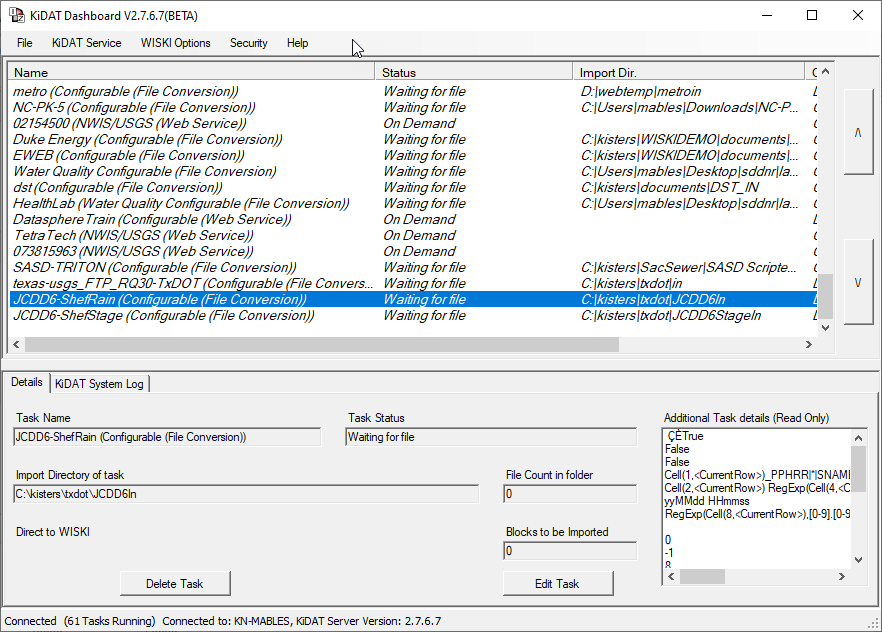 Key Features

Quickly convert observation network formats and stream to Datasphere.

Automatically builds new stations and sensors in Datasphere on import.

Processes, cleans, and organizes high volumes of data and file formats.
Representation of Multiple Networks in Datasphere
Display data from observation networks
Datasphere
KISTERS Data Acquisition &
Transformation (KiDAT)
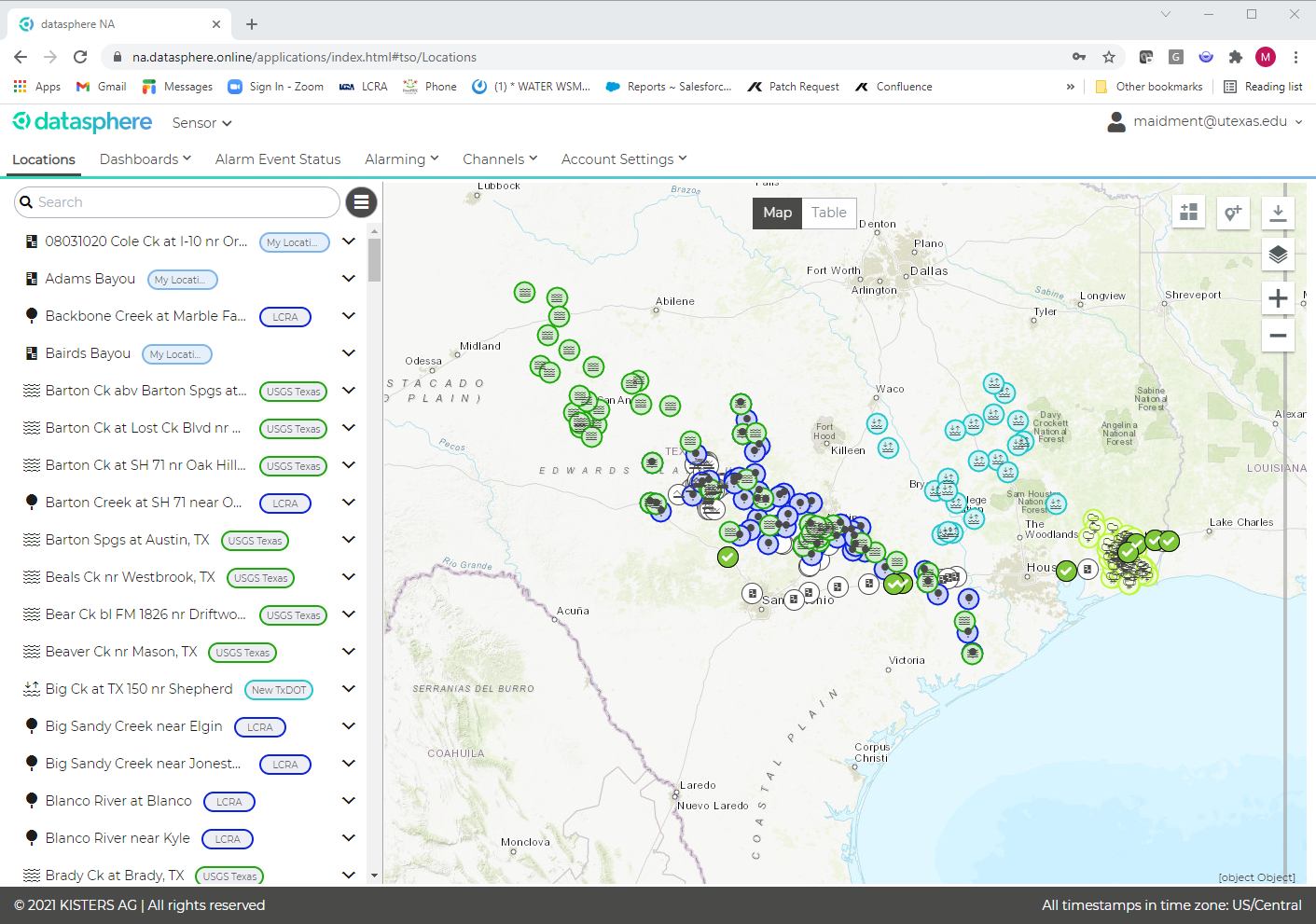 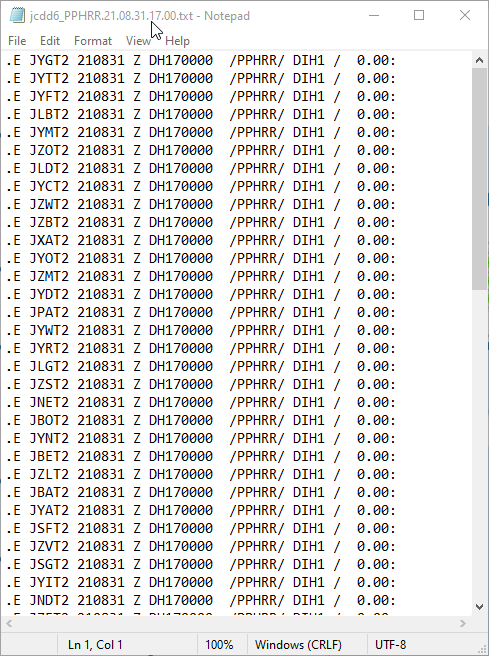 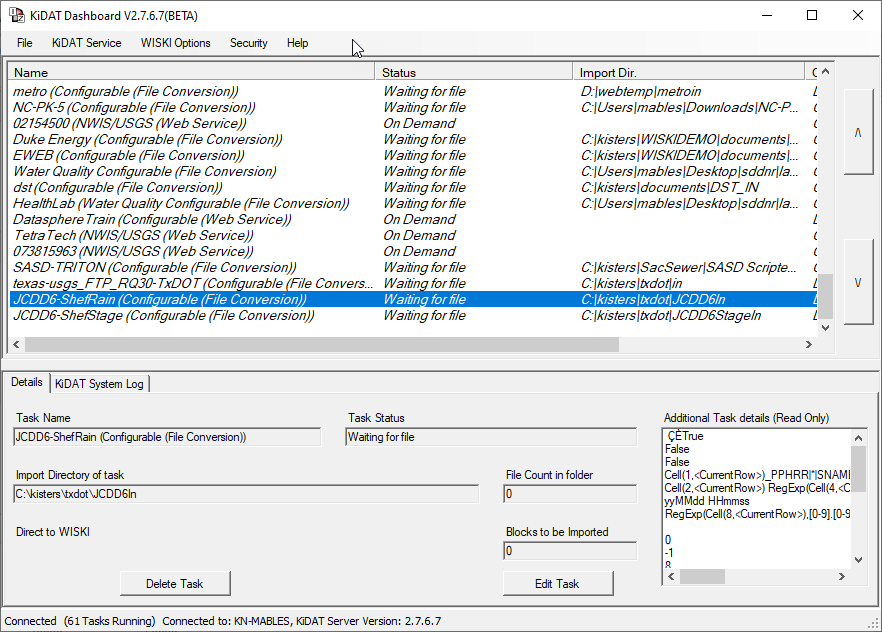 Key Features

Each observation network is organized with unique login and account.

Data shared from each observation network account to the TxDOT account.

Allows for better classifications, alarms, and general management of the data based on the observation network data characteristics.
Task 5: Forecast Model Assessment
Paola Passalacqua, UT Austin
Challenges for Next Quarter

 Set up Data Assimilation approach with Muskingum-Cunge
 Complete error analysis and analyze results (patterns, predictability)
 Implement error analysis within Datasphere as well 
Initiate river hydraulics analysis (additional student on project started Fall 2021)
Achievements during last Quarter

 Completed assessment of HEC-RAS models
 Operational integration of HEC-RAS and NWM clone extended by animated longitudinal and cross section views
 OP GUI integration of both models for scenario analysis in final stage
 Continuation of error analysis of NWM with stage height
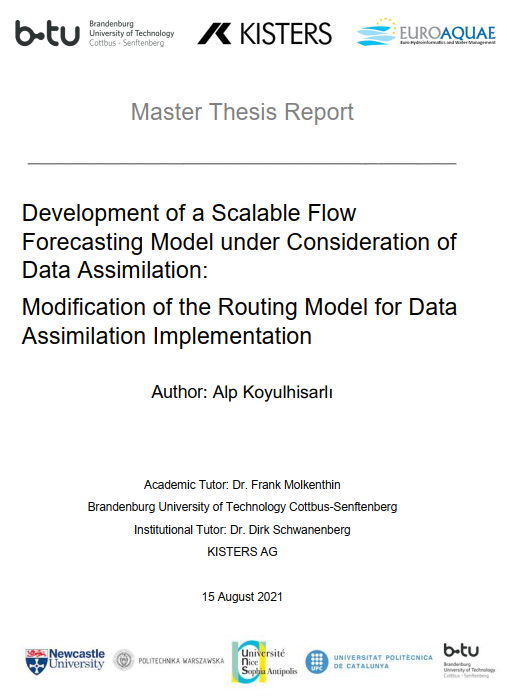 HEC-RAS Model Assessment
Dirk Schwanenberg, KISTERS
- Assessment in MSc project by Alp Koyulhisarli undersupervision by KISTERS and University of Texas
 - Significant manual work to enable the Lower Colorado model to simulate flood hydrographs 
 various lessons learned, approach not scalable (for the time being)
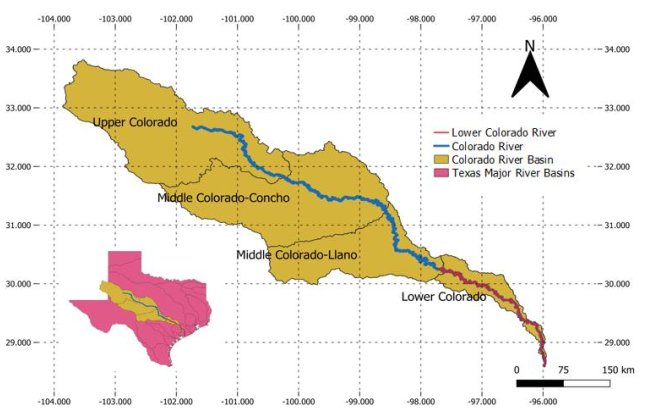 2015 flood
2018 flood
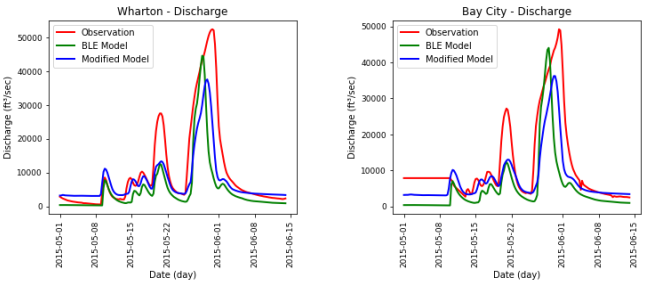 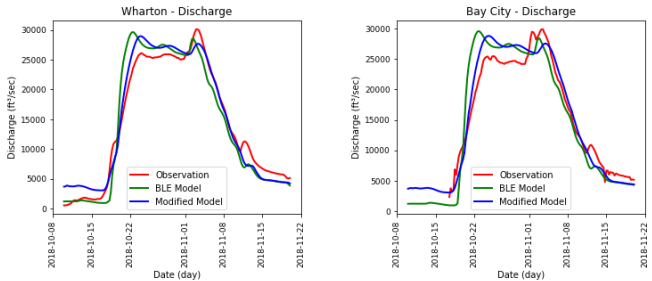 Visualization of Profiles and Cross-Sections
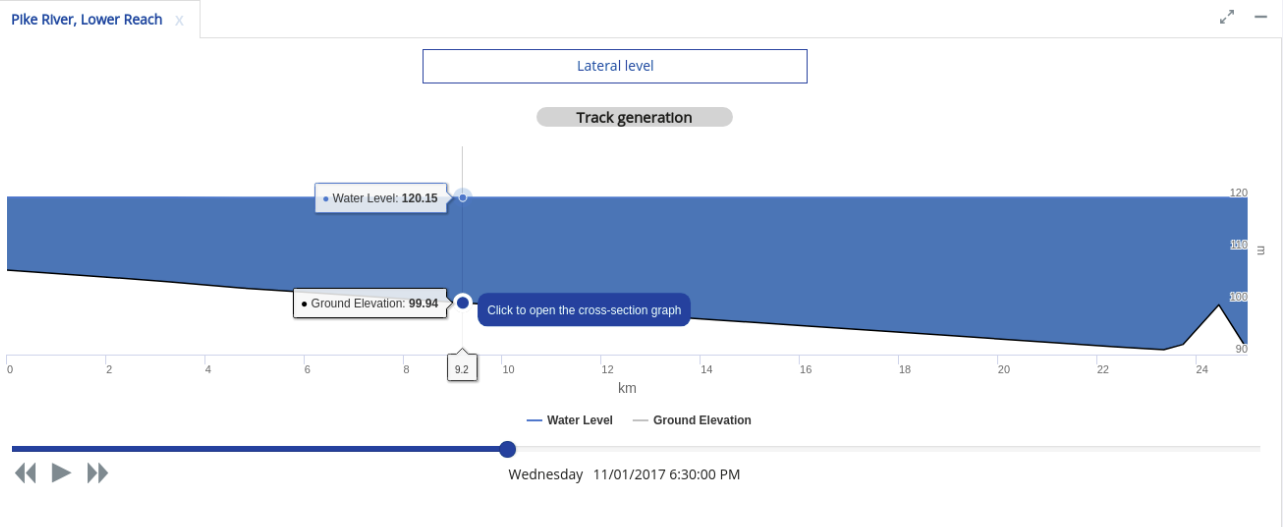 Web-based visualization in Operations Planning GUI
 Animated visualization of level and streamflow in longitudinal section
 Animated visualization of levelin cross section

Future refinement for discussion:
 - Definition and visualizationof warning/alarm levels
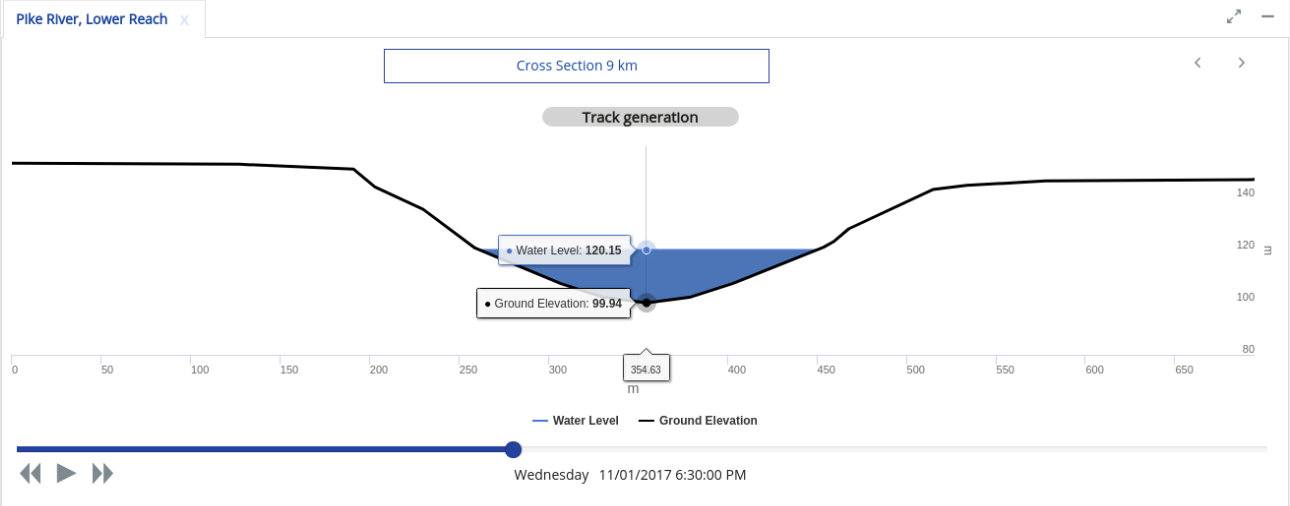 Technical Highlight: RAS2FIM – Creation of Flood Inundation raster libraries and rating curves from HEC-RAS models
Andy Carter, UT Austin
RAS2FIM scripts
Create FIM depth
rasters using
HEC-RAS Mapper + 
HEC-RAS API
Create shapefiles 
from directory of 
HEC-RAS models
Conflate HEC-RAS
to National Water
Model
Get terrain data
for each HUC-12
Real-time mapping
of flooding events
HEC-RAS
Files
Raster
Library 
and
Rating
Curves
Cloud served
Terrain data
Cloud served
NWM flow rates
National
Datasets
3DEP Web Coverage Service
(or TNRIS, Fathom, etc..)
Watershed  Boundary Dataset (WBD)
National Water Model flowlines (NWM)
Per API service from the
National Water Model
(coming soon)
BLE, FEMA, 
Municipality, USACE,
Etc…
Stored per National Water Model
‘feature-id’
Representation of River Channel in HEC-RAS and National Water Model Hydrofabric
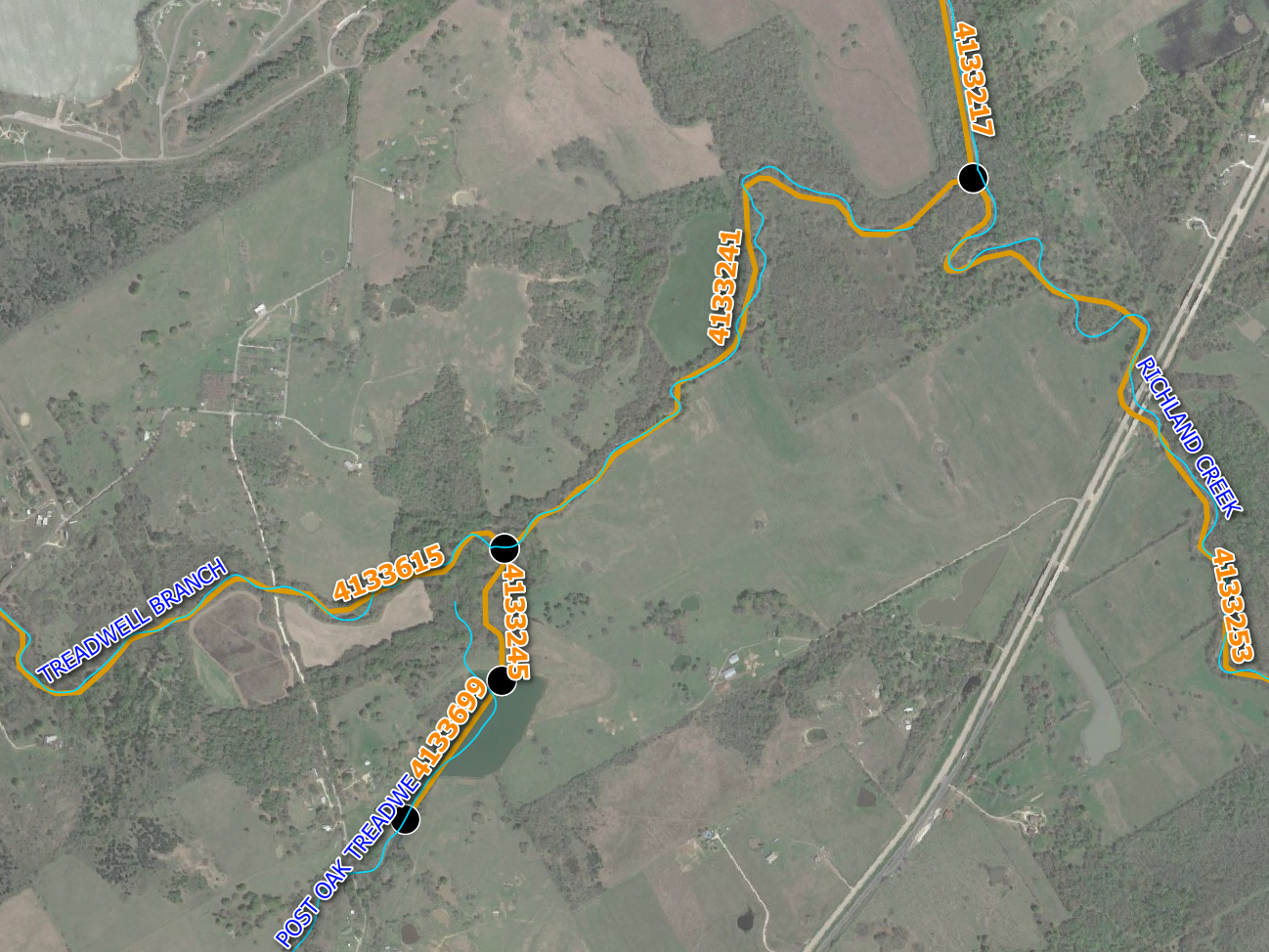 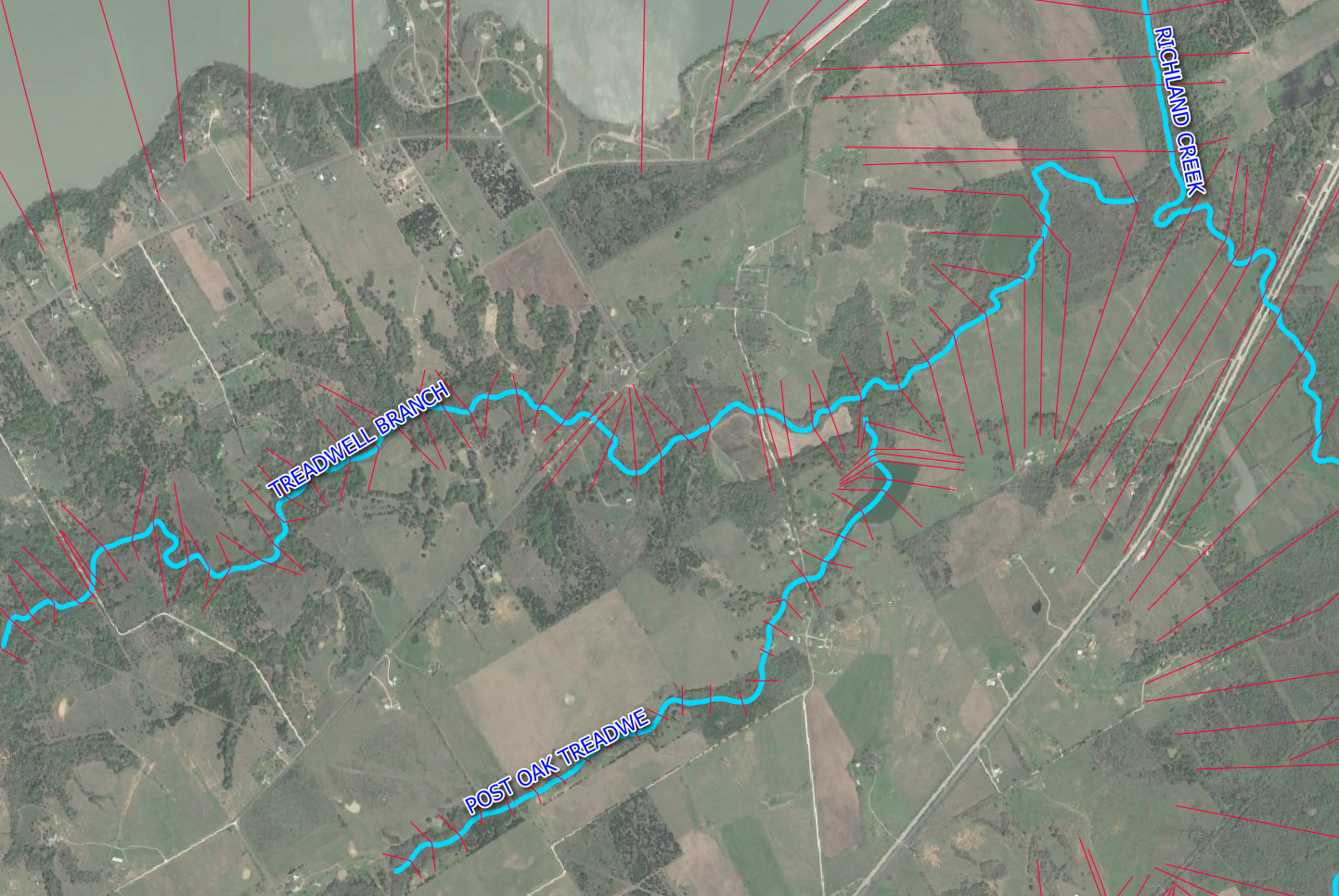 Conflation to the National Water Model Hydro- Fabric
Geospatial HEC-RAS 1D Models
Creating a Rating Curve at Half-ft Vertical Intervals for each Channel Reach
National Water Model ID number for reach
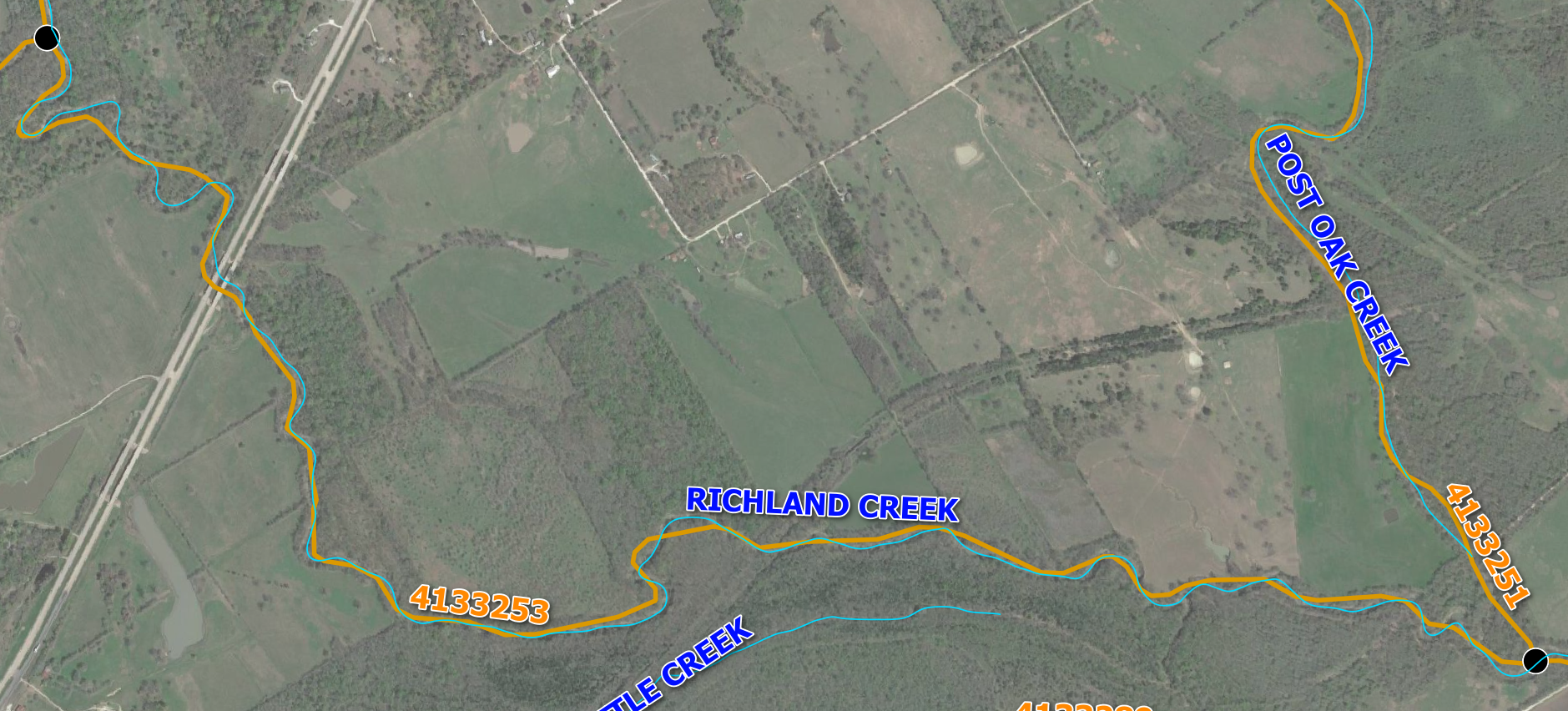 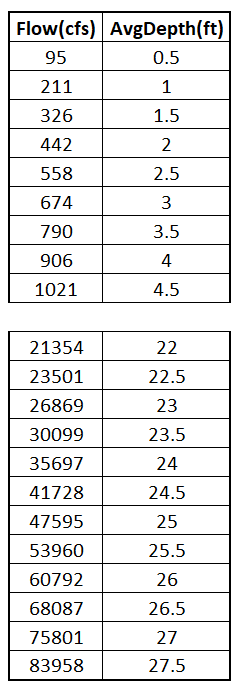 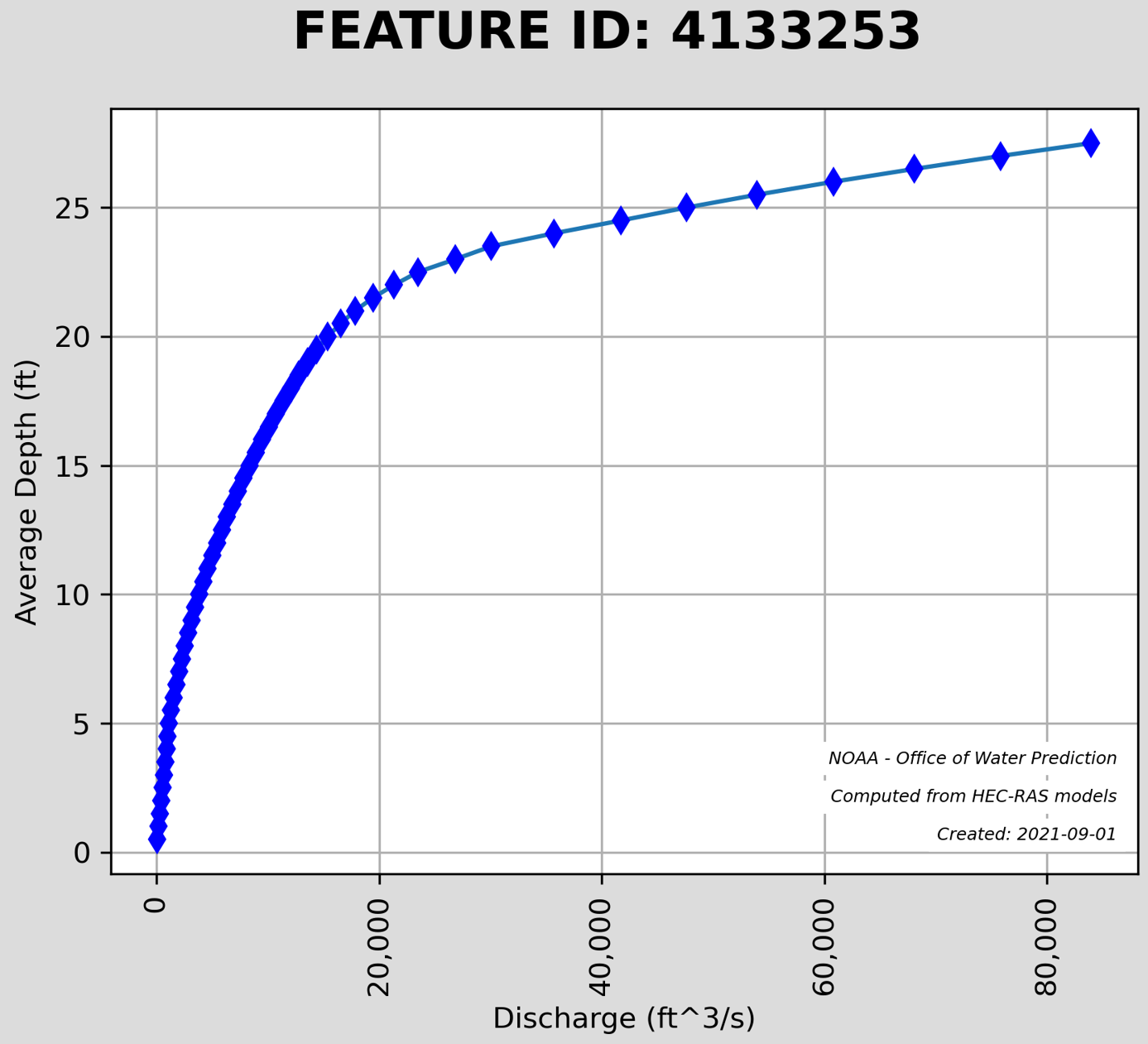 HEC-RAS conflated to National Water Model (NWM) Hydro-fabric
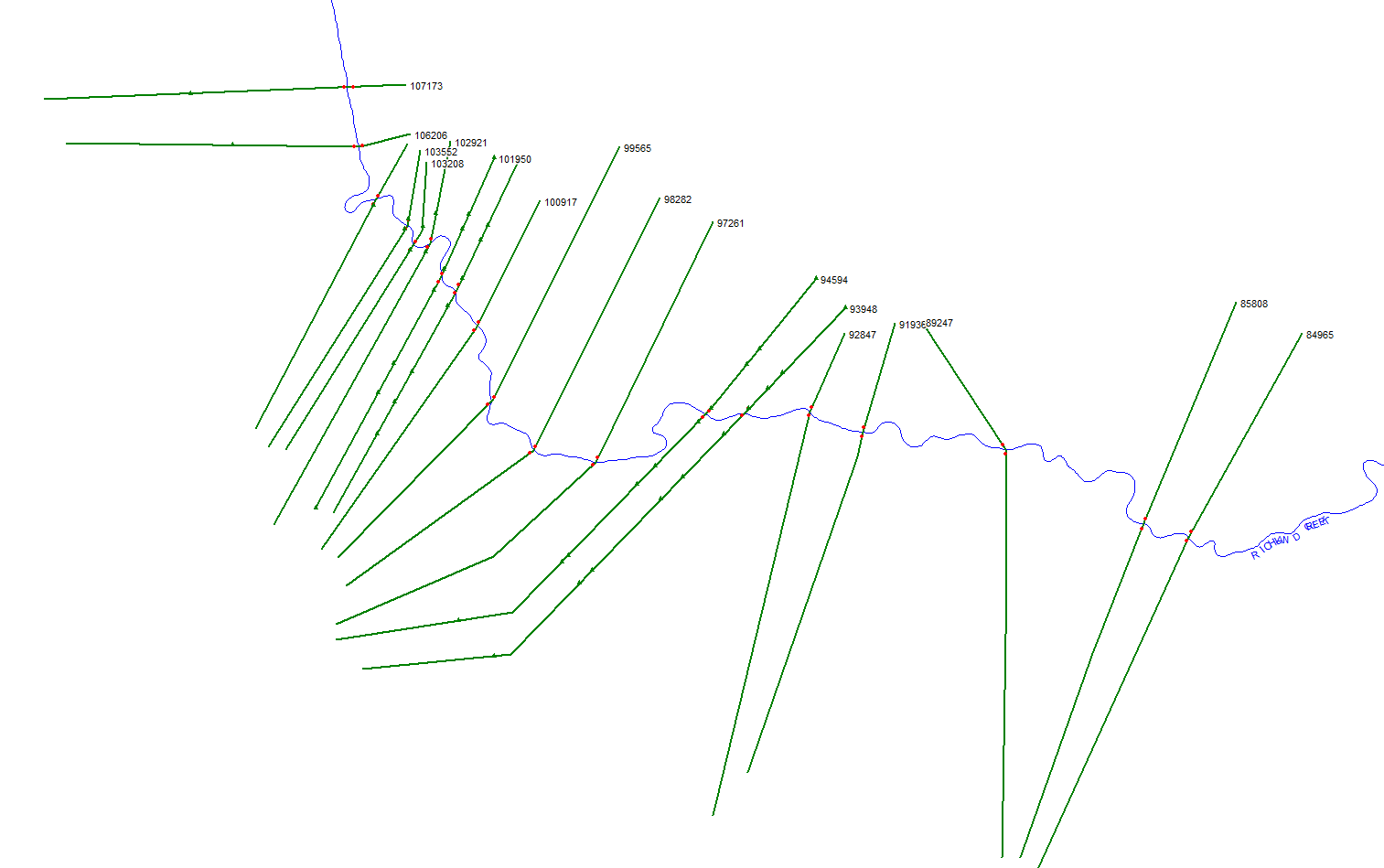 Compute a ‘reach averaged’ depth rating
curve for the ‘Feature-ID’
HEC-RAS Model ‘clipped’ to Corresponding NWM ‘COMID’
Build an Inundation Map Stack as TIF files
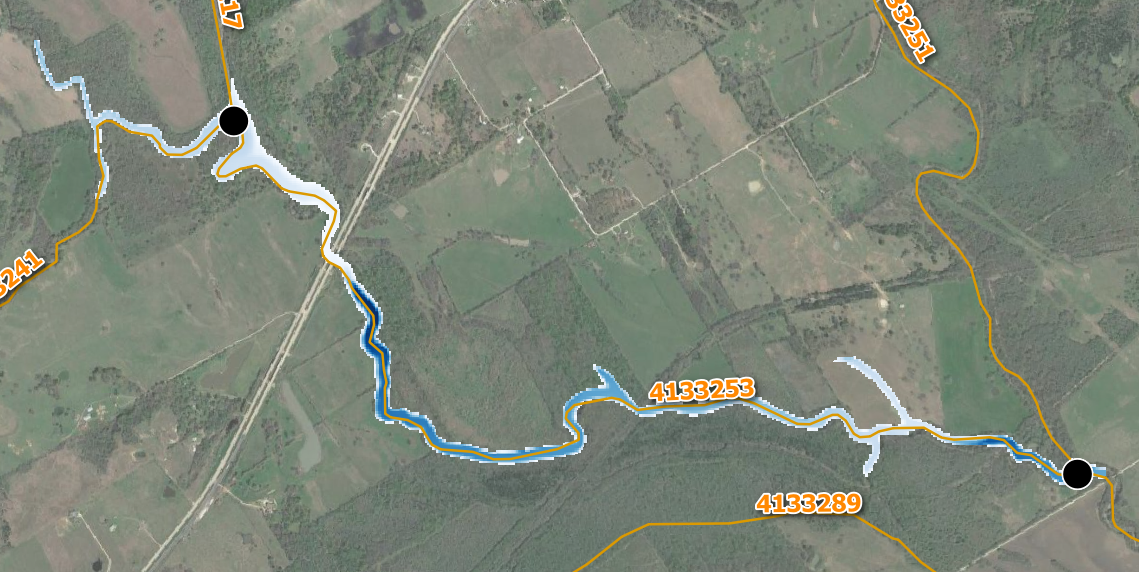 Avg Depth = 12.5ft
Q = 5,867 cfs
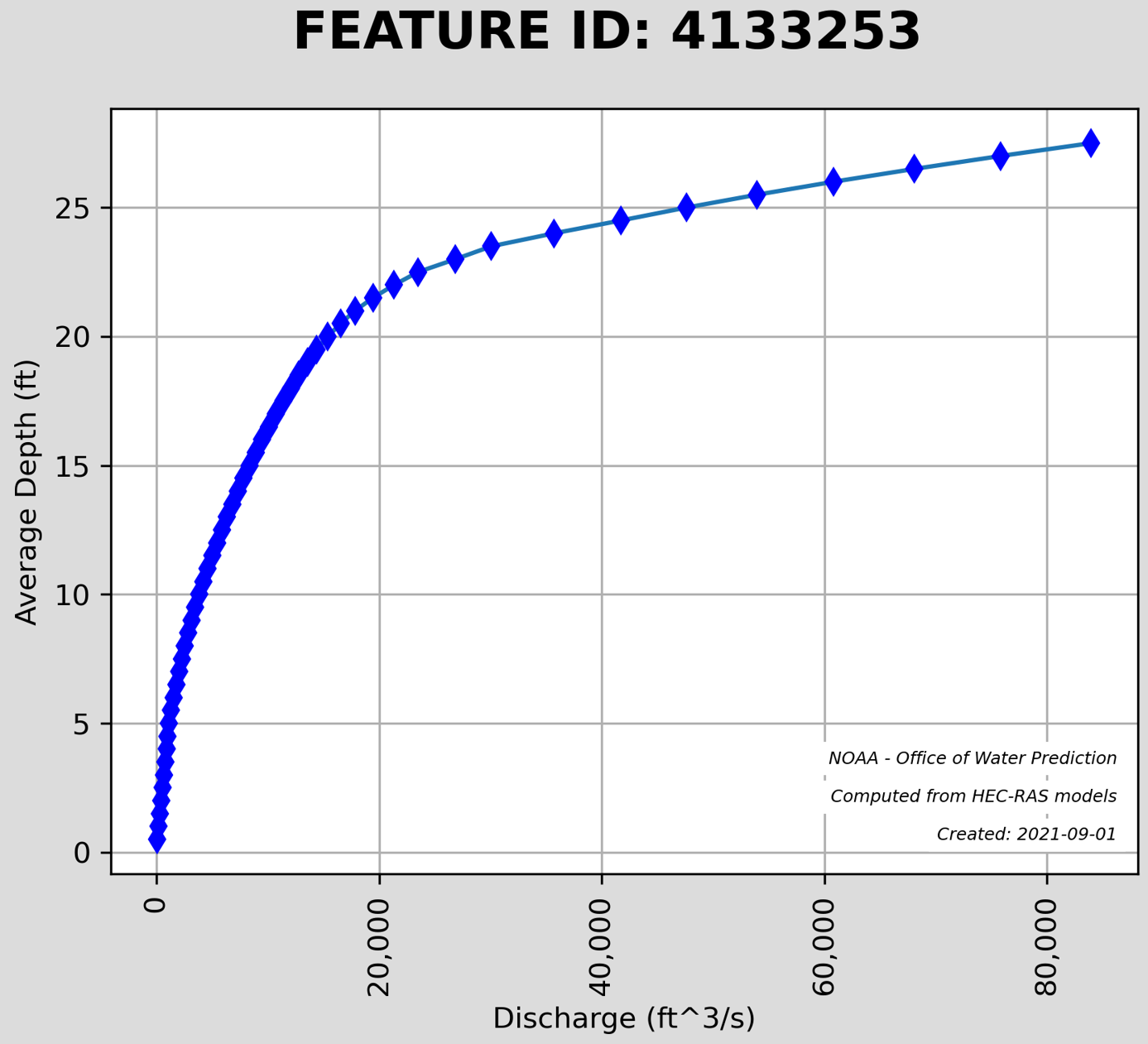 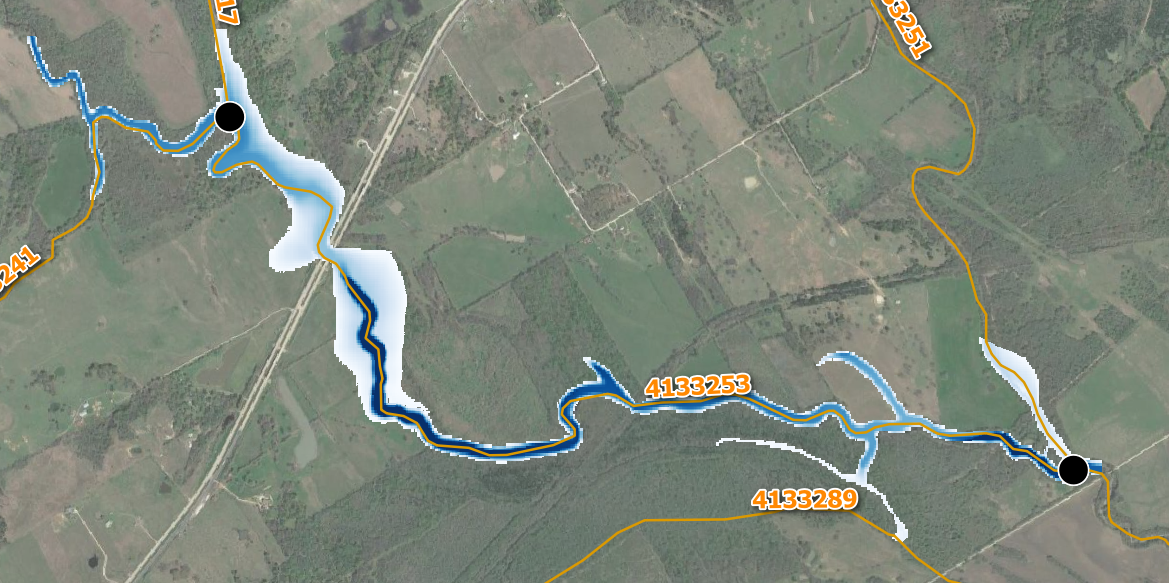 Avg Depth = 16.0ft
Q = 9,499 cfs
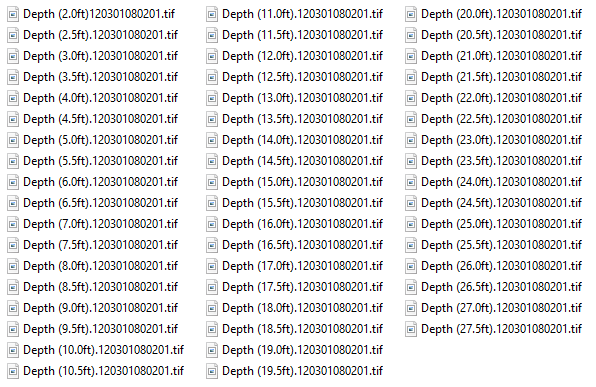 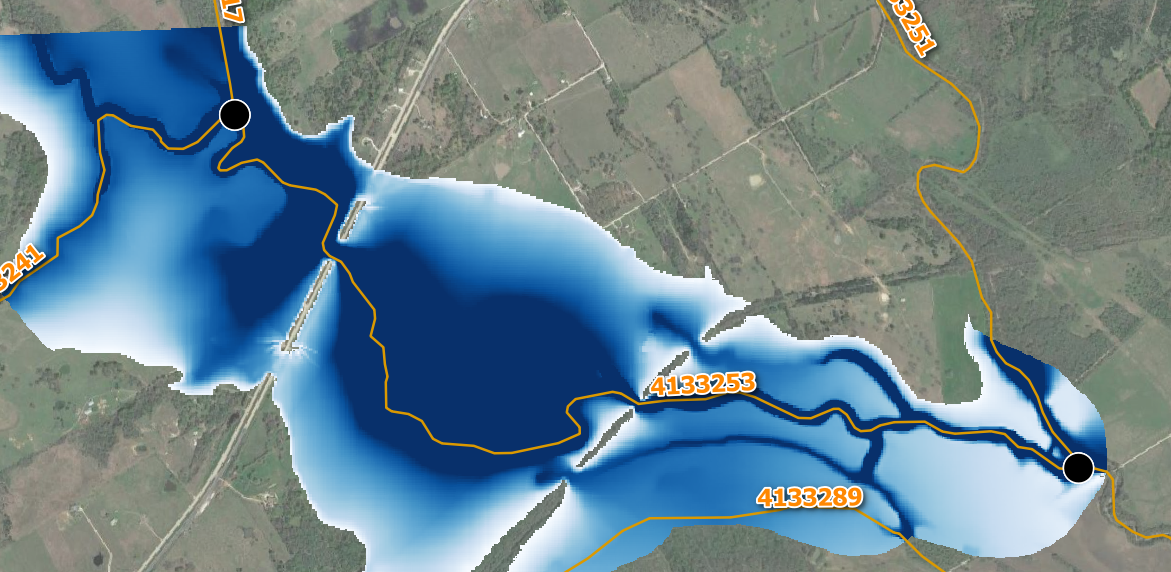 Avg Depth = 27.5ft
Q = 83,958 cfs
Map library created per ‘feature-id’ with
Corresponding reach averaged
Indirect rating curve
Example of Application of RAS2FIM for Denton Creek, HUC8 = 12030104
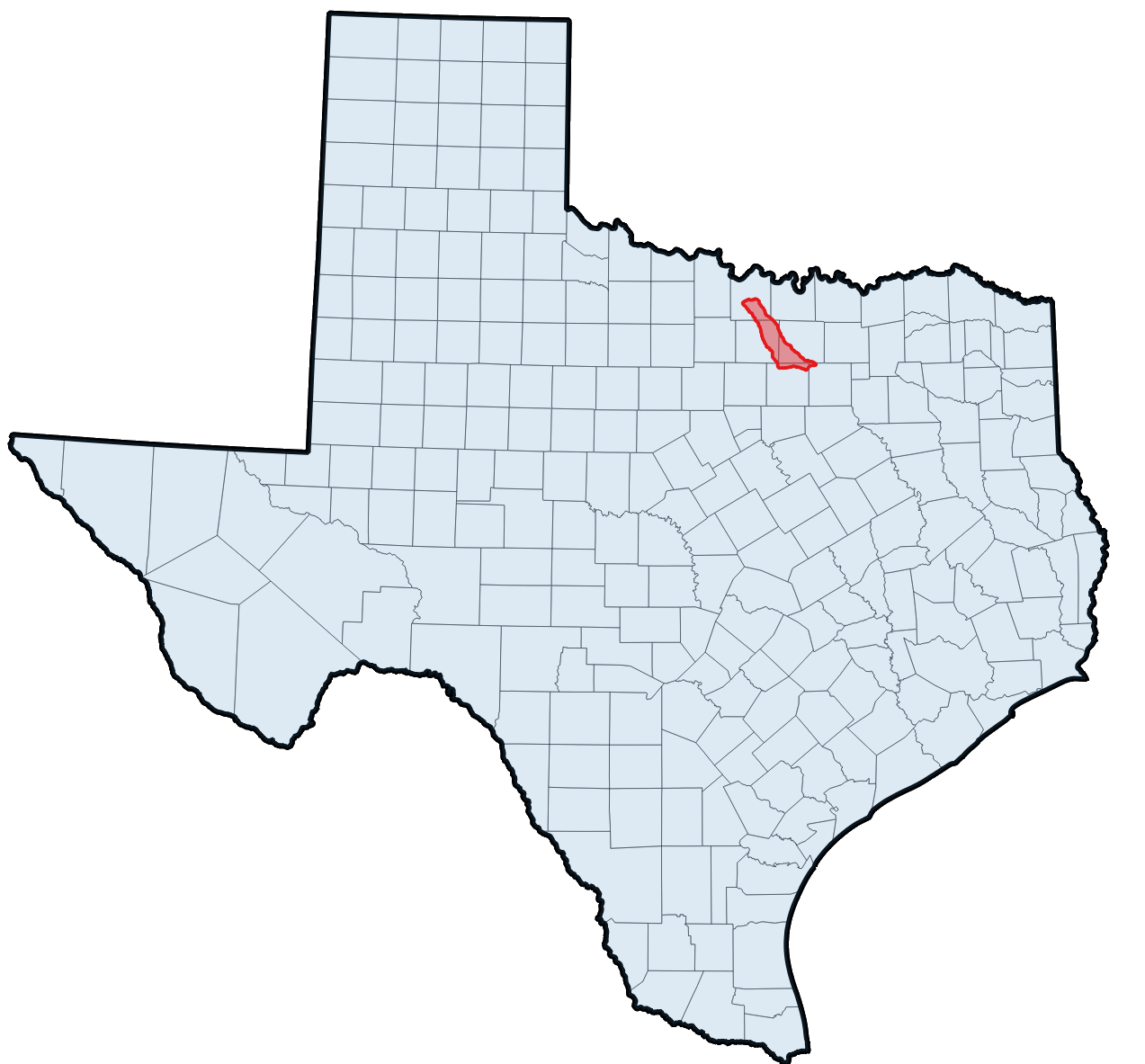 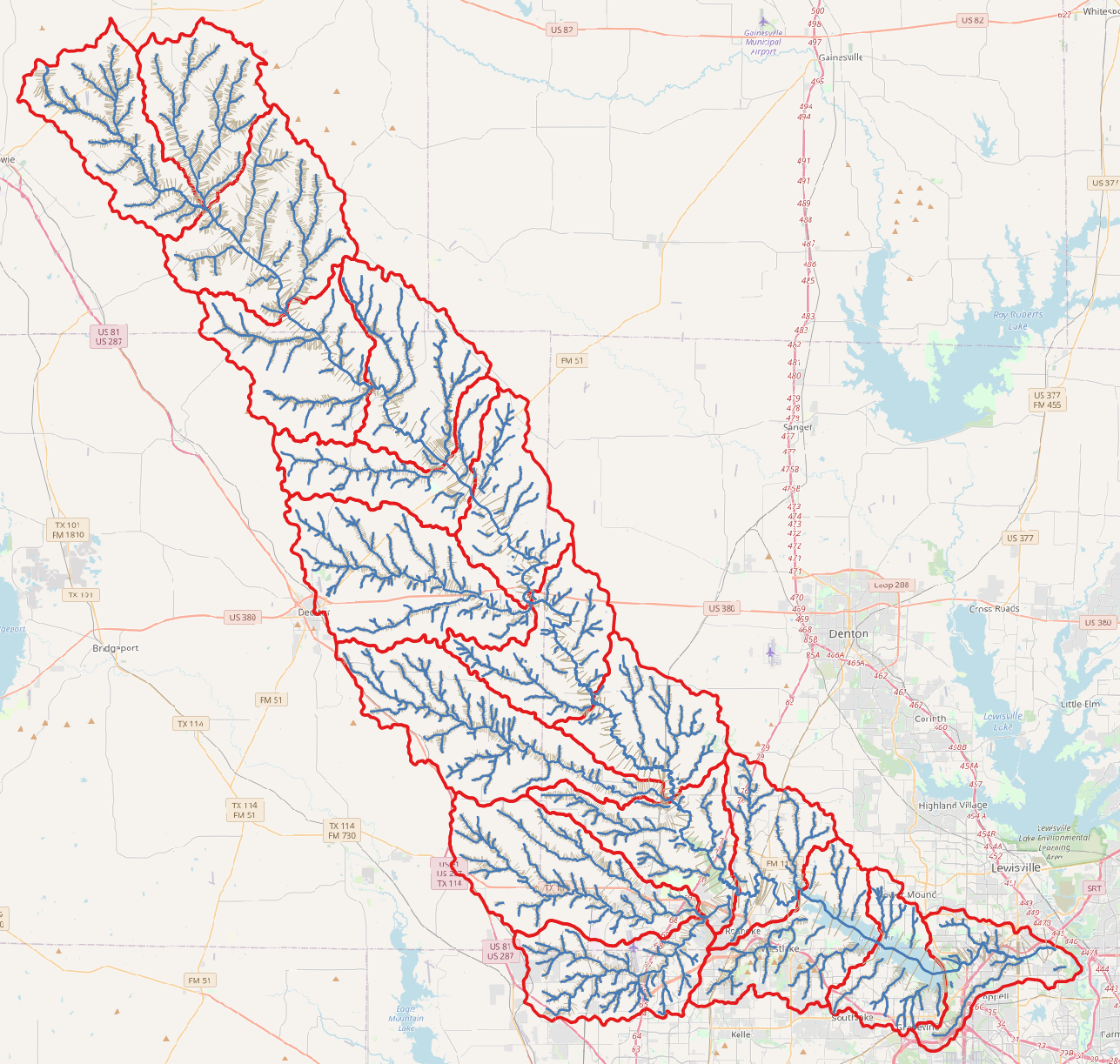 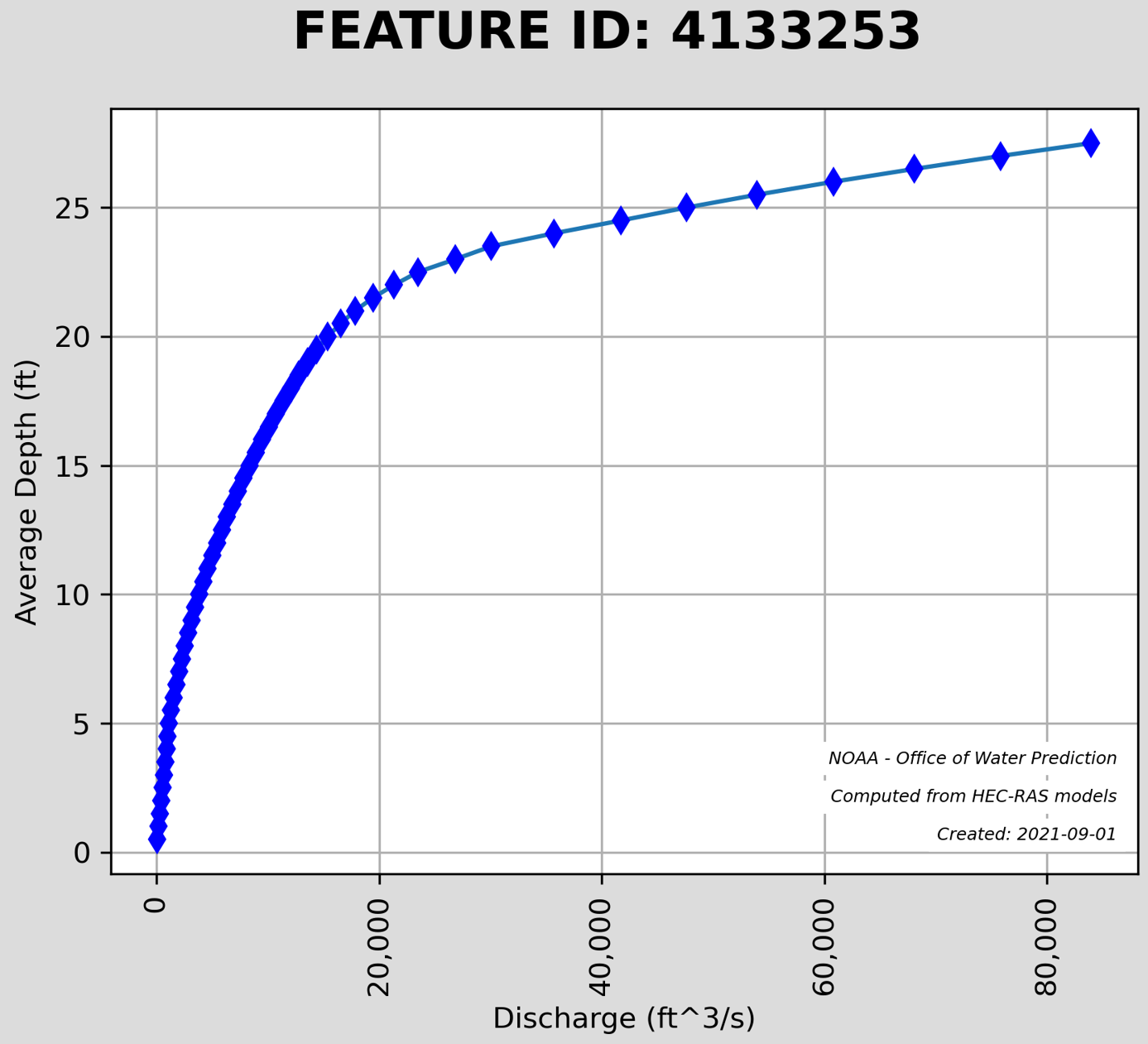 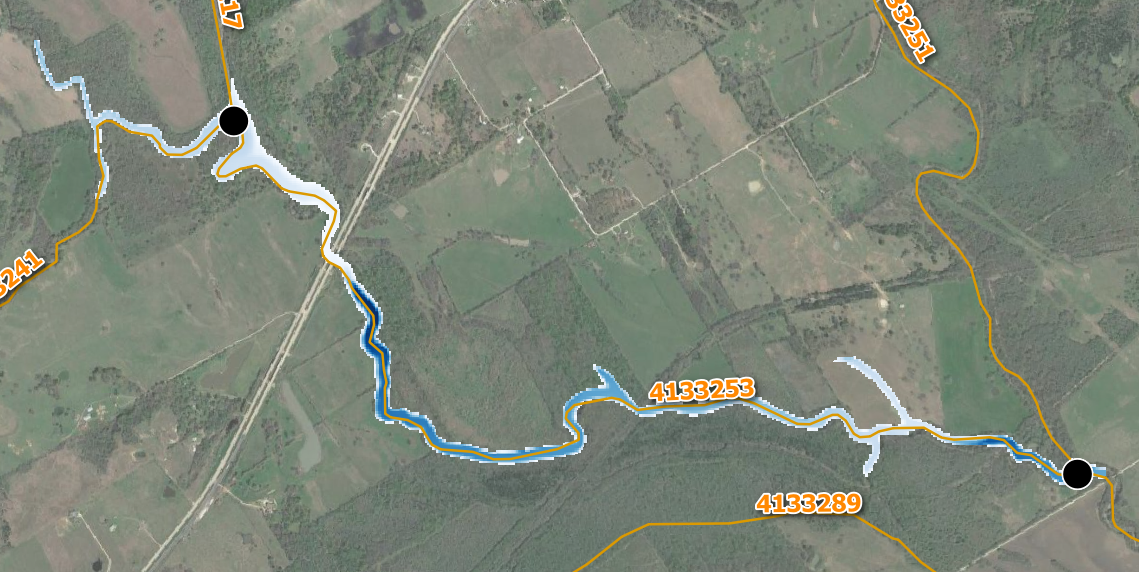 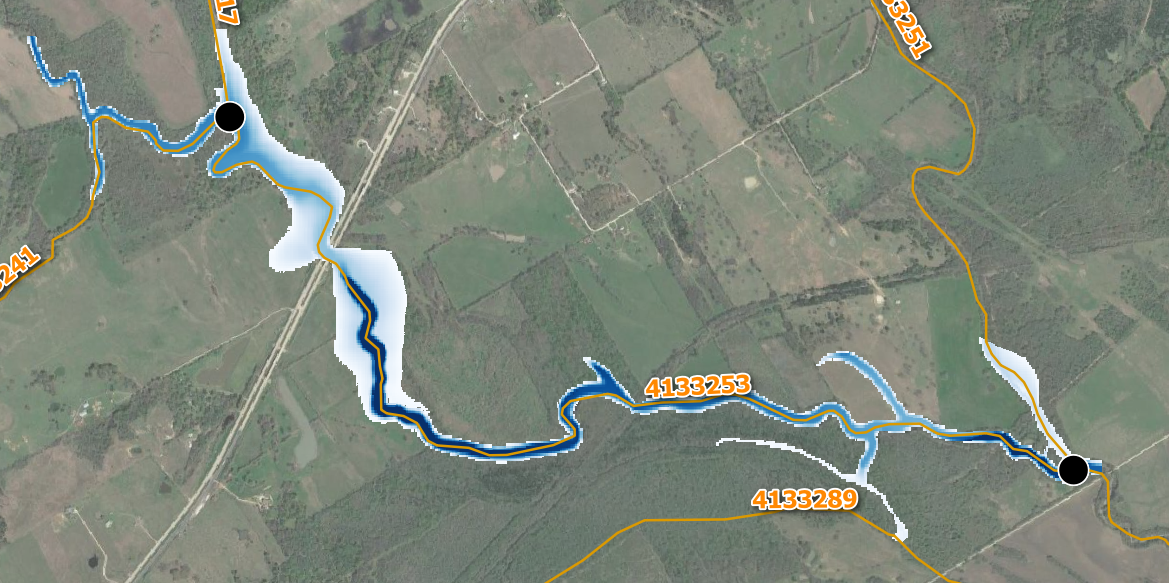 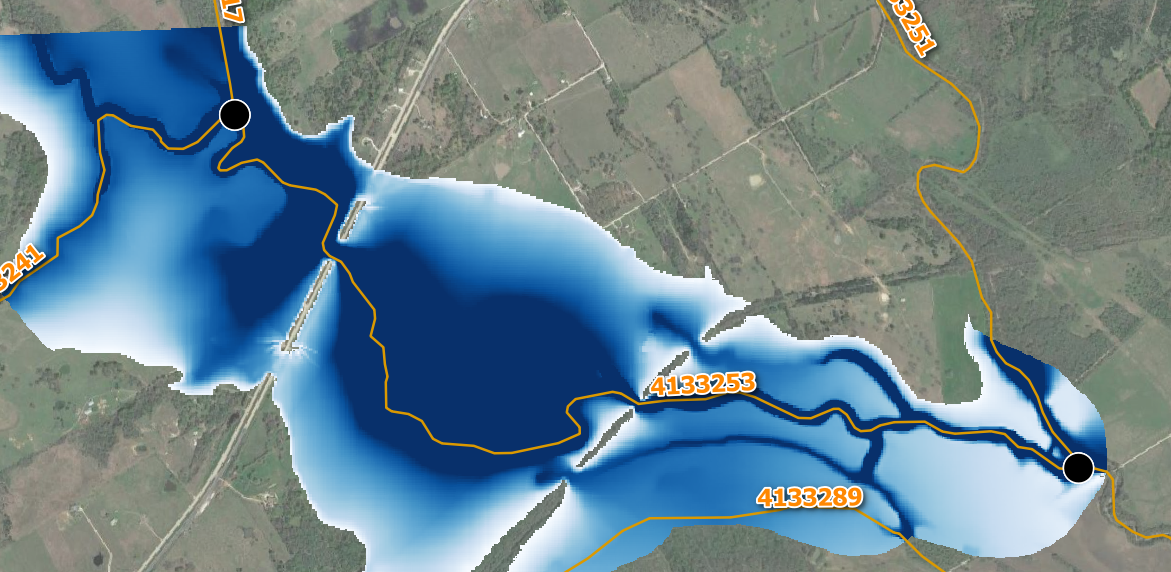 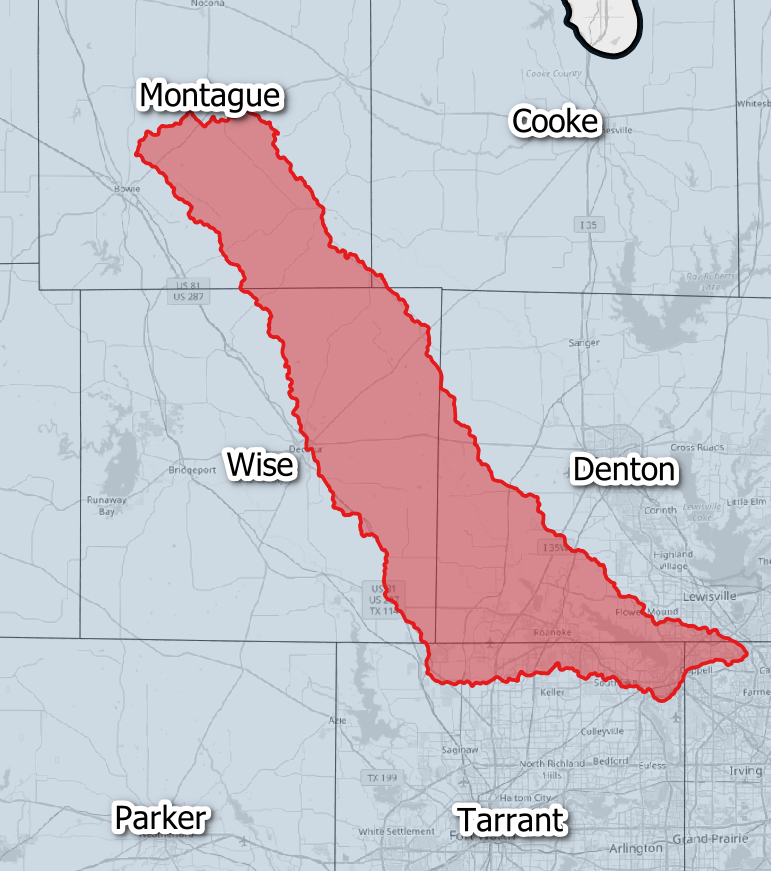 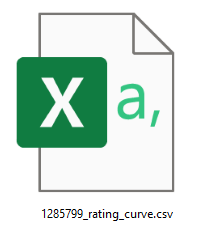 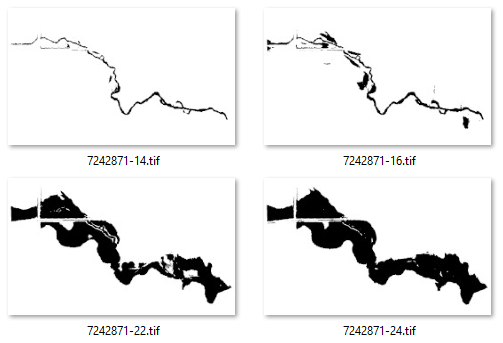 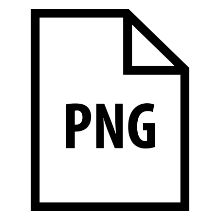 HUC12 units
PNGs
CSVs
GeoTIFFs
A Flood Inundation Map Library 
and set of Rating Curves
A HUC8 unit of Base Level Engineering Models
519 HEC-RAS Models (611 Mb)

Drainage area = 719 sq miles
National Water Model Streams = 614
HEC-RAS Cross Sections = 13,299
Flood Inundation Library data (1.01 Gb)

Depth Rasters = 12,296
Rating curves PNG and CSV = 521
Depth Interval of GeoTIFFs = 0.5 ft
Processed in 18 HUC12 units
Task 6: Flood Manual and Training
Harry Evans, UT Austin
Achievements during last Quarter
Challenges for Next Quarter

Development of realistic HSEEP exercise
 Continue meetings with the Beaumont District
Identify flow of information from the bottom up and the top down
Identify the types of useful maps needed for the BMT District

 Continue meetings with TxDOT Statewide Emergency Management
Identify the most important map/data needs that would apply to all TxDOT districts

 Collaborate with Esri on TxERA

 Collaborate with Veoci on alerts and notifications
Interactions with the Beaumont District
Discussed past events and how they dealt with them
Discussed steps they take during a flooding event
Discussed the data and information needs during a flood event
Field visits to flood prone roads

Interactions with TxDOT Statewide Emergency Management
Discussions with VEOCI for alerts and notifications
Discussions with Esri for TxERA

Concern Points (Flood Points) Surveyed
17 separate site surveys in Travis, Hays, Lee, Williamson, Burnet, Llano, Mason, Gillespie and Blanco Counties.  
Mainly, these are low water crossings
Created a story map and Flood Point Template
Summary of Lessons Learned from Visit to Beaumont District (28-30 July)
Value of Local Intelligence!

Comprehensive understanding of BMT flood emergency response 
Full integration into National Incident Management System (NIMS)
BMT Staffs a 24/7 Emergency Operations Center (EOC) during flood emergencies
Formal and defined lines of communication with Texas Division of Emergency Management (TDEM)
Maintenance Sections are the “tip of the spear” when a flood emergency occurs
What flood information is useful and useable to Maintenance in the EOC and the Field
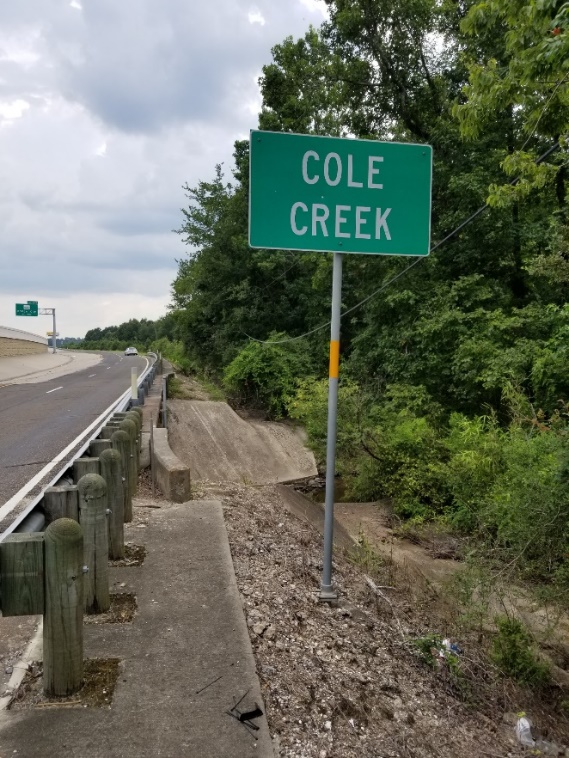 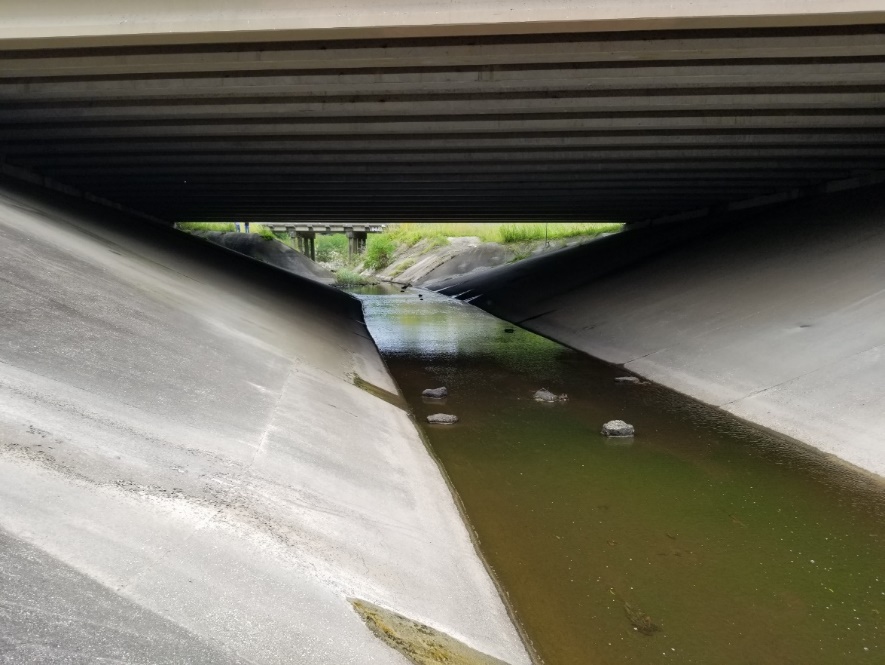 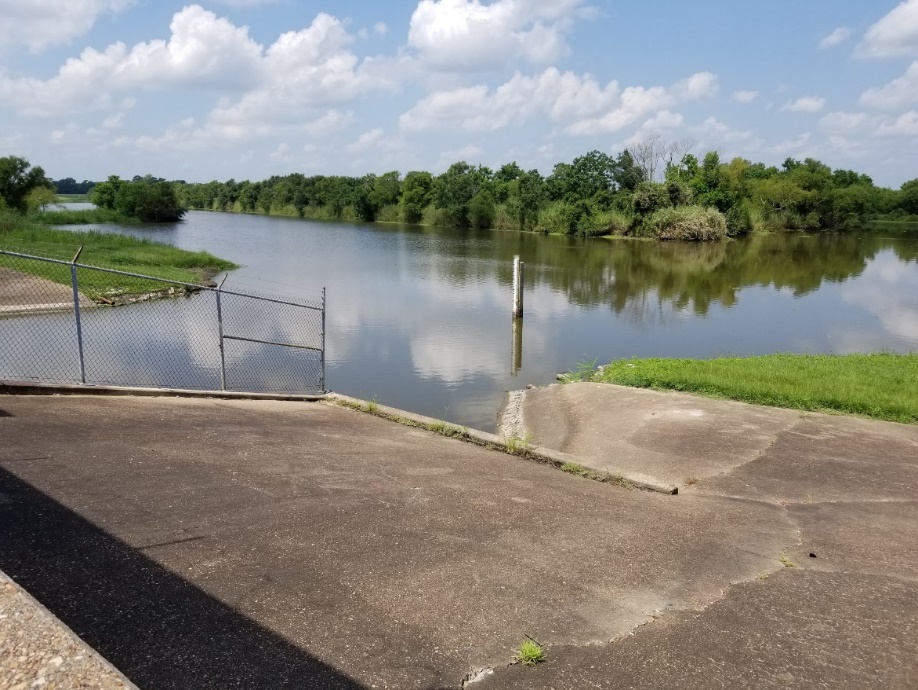 TxDOT BMT has a Detailed Hurricane Preparedness Plan
Uses National Incident Management System (NIMS) roles
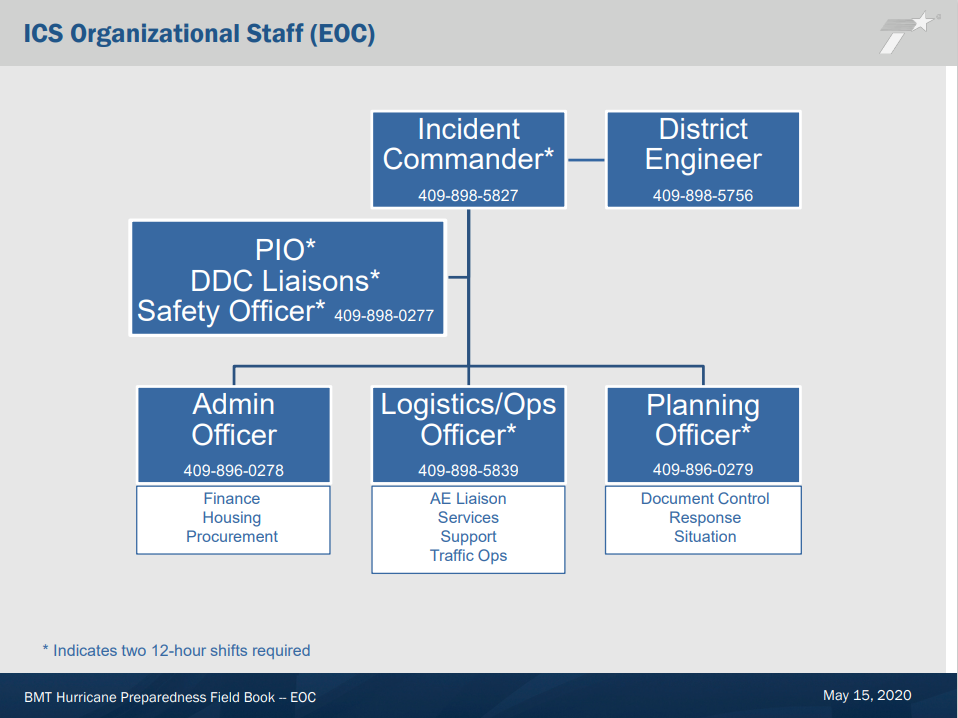 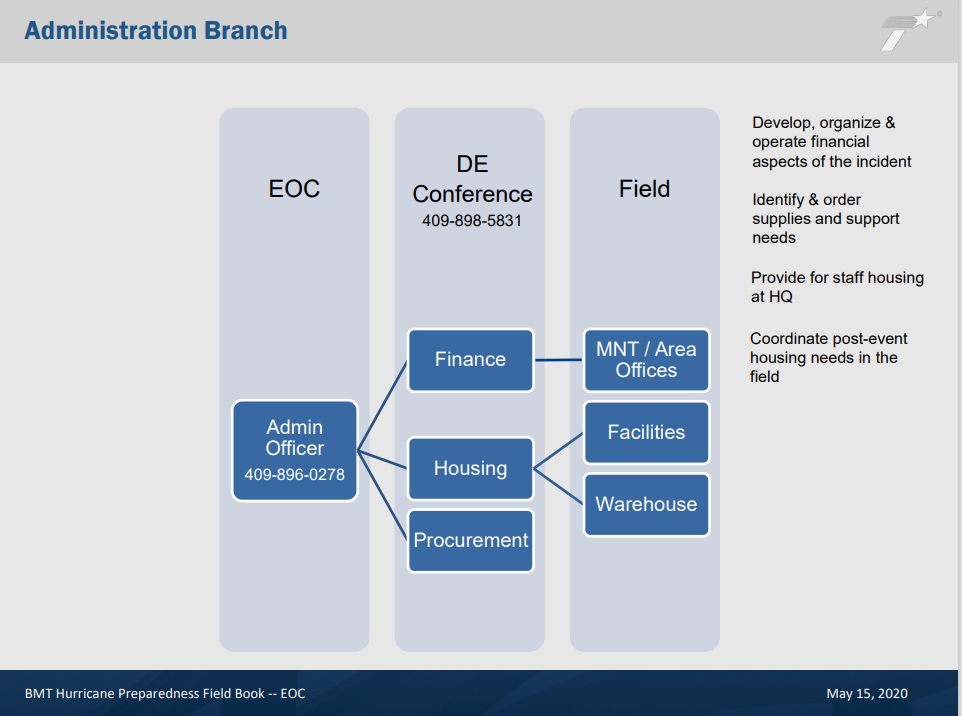 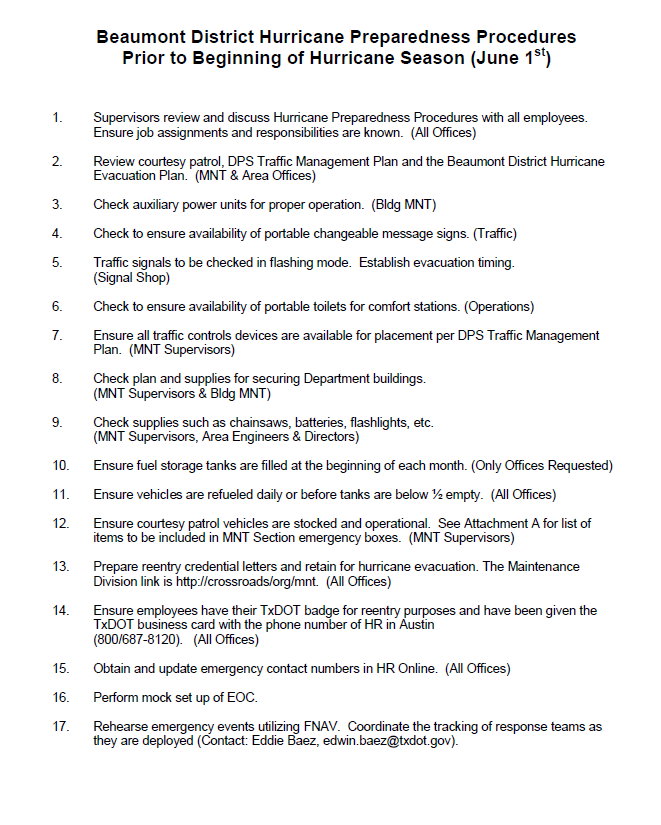 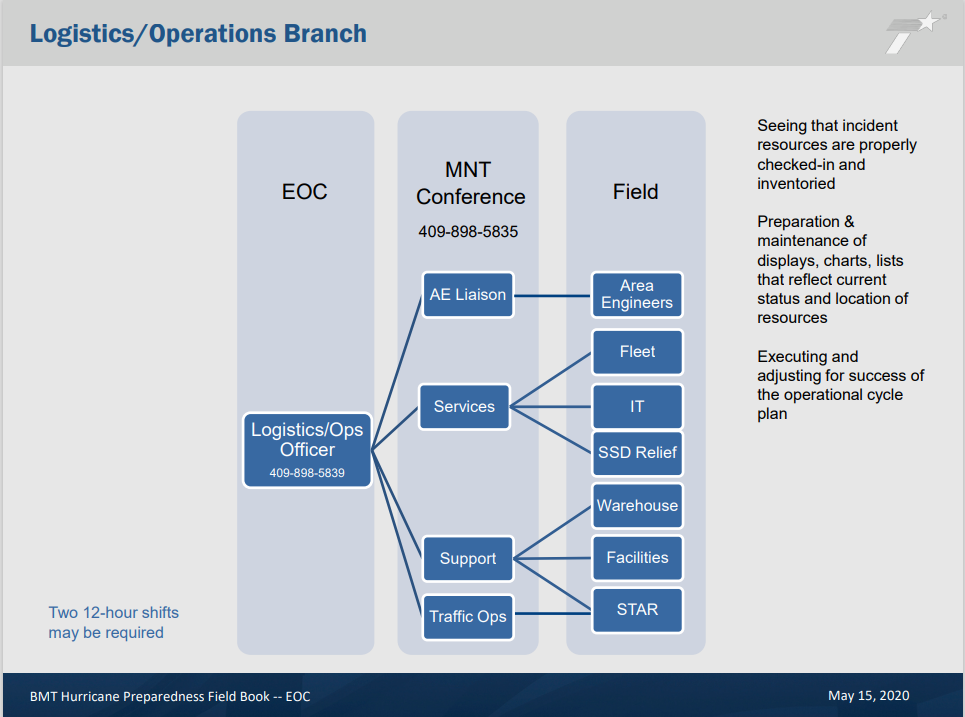 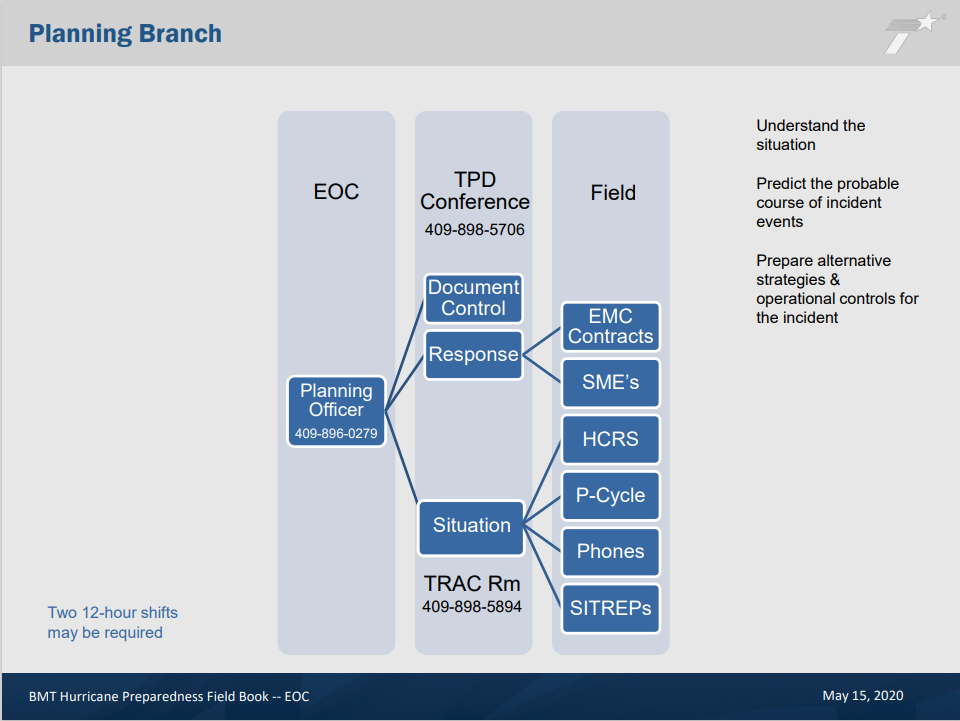 Daily Cycle of Information Development and Decision
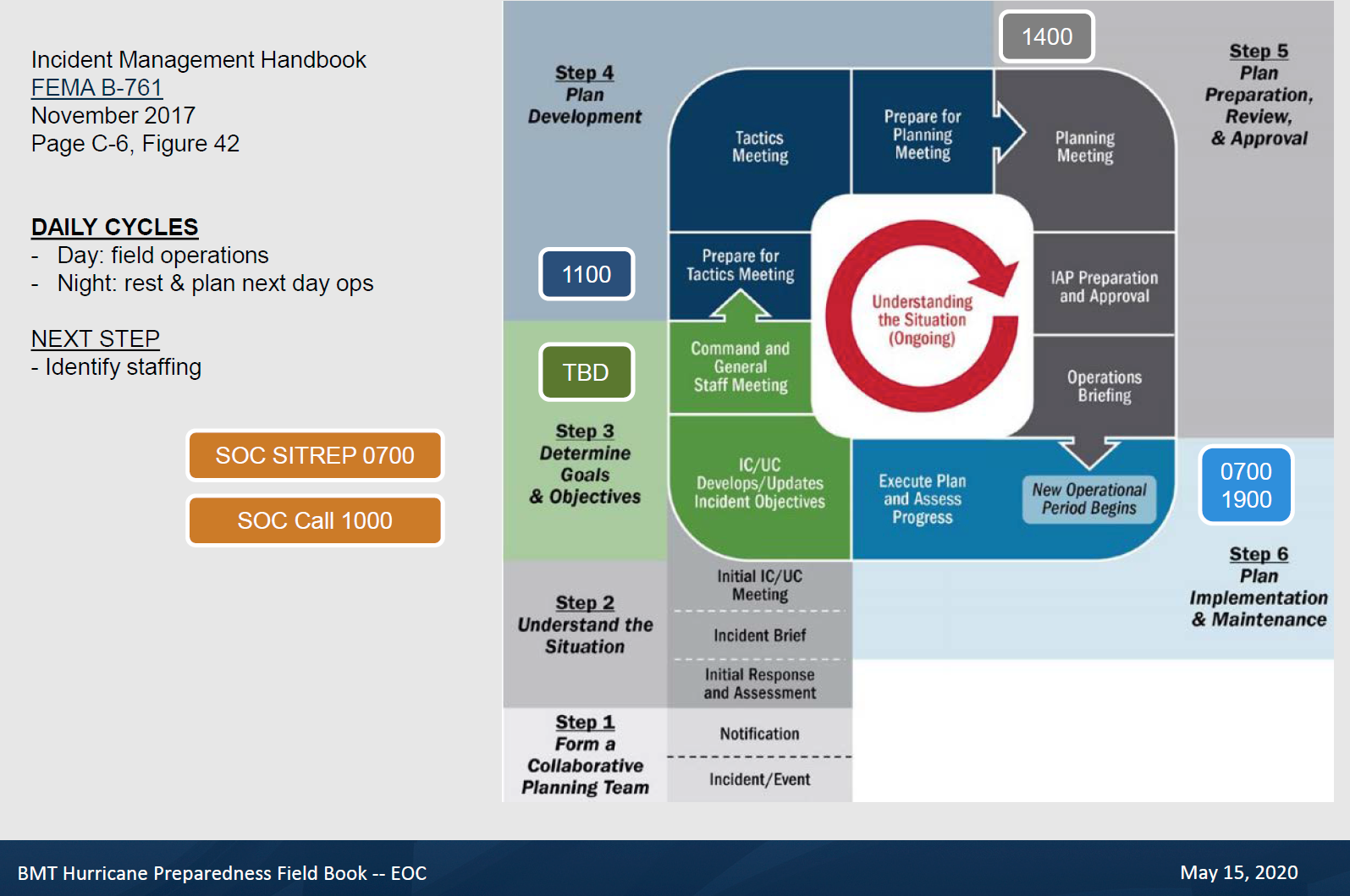 Integration with TDEMState Operations Center
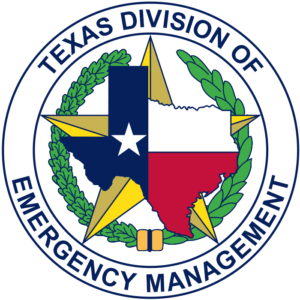 Technical Highlight: Rapid Assessment of Low Water Crossings (Austin District)
Christine Thies, UT Austin
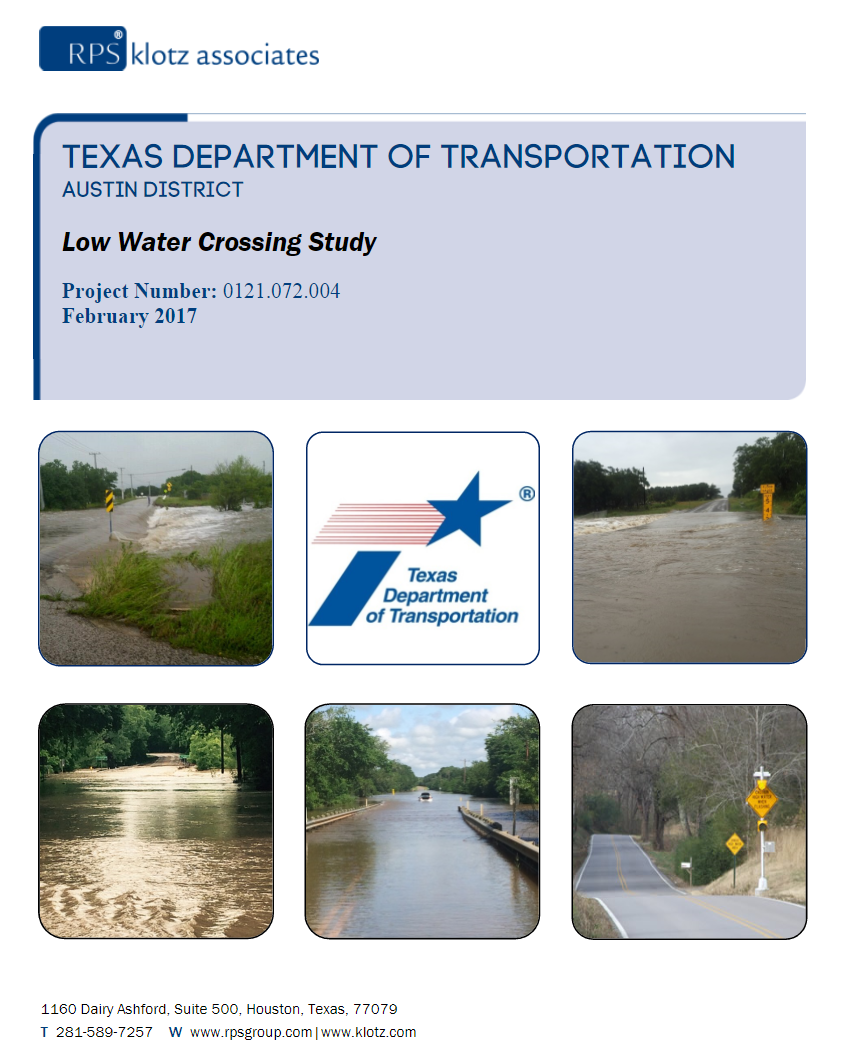 Purpose:
Low Water Crossings are flood-prone
National Water Model forecasts flows at many of these sites
Austin District study in 2017 highlighted 153 “flood-points”, of which 20 are highest priority


Rapid Assessment Survey: 
Minimizes the ‘time-on-target’ required for a field survey team to obtain the necessary data

Provides ‘just-enough’ appropriately attribute survey points, photos and site measurements to insert the hydraulic structure into HEC-RAS


Written procedure:
We field surveyed 17 sites of the top 20 in Austin District
We developed a written Rapid Assessment Survey for Culvert Crossings
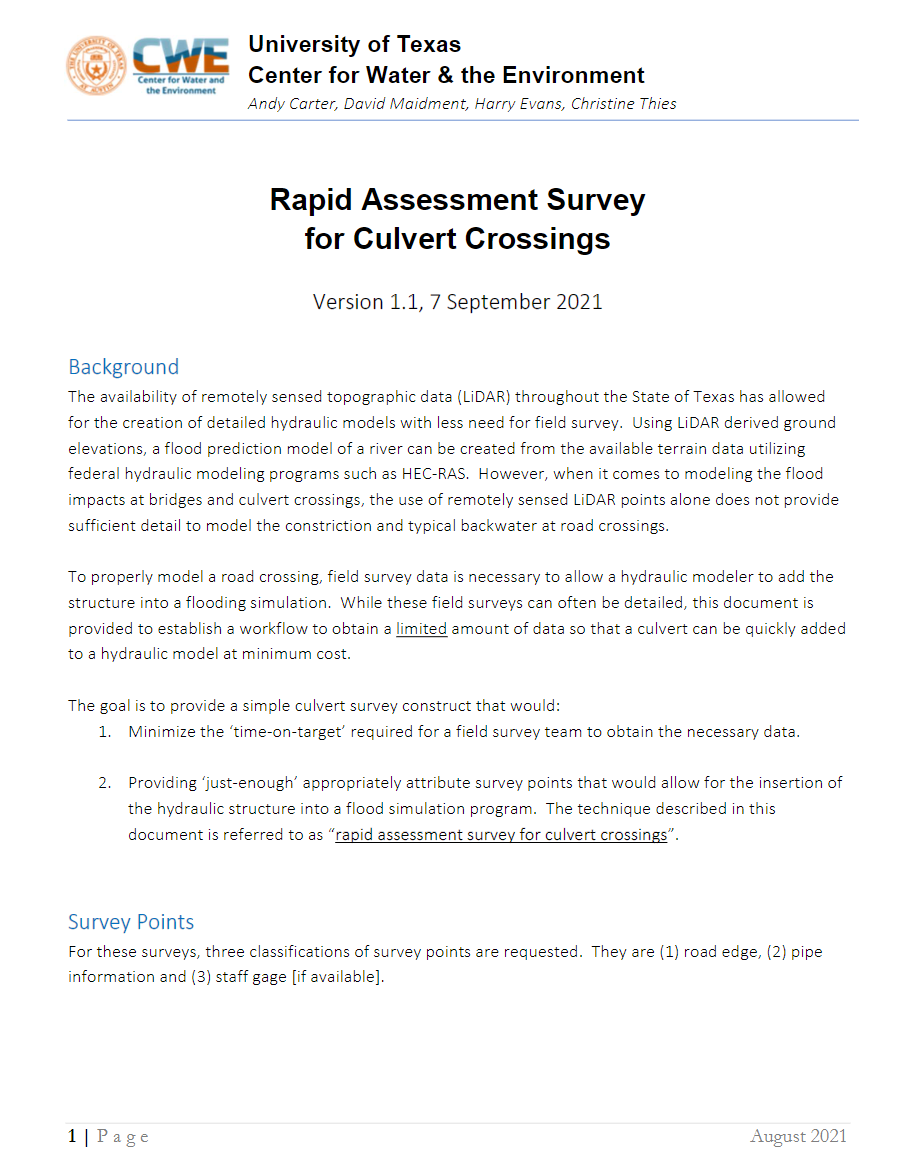 Road Crossing Survey Components
For the test surveys, three classifications of survey points are requested. 
They are (1) road edge, (2) pipe information and (3) staff gage [if available].
Road Edge – The field survey team acquires one (1) point on the edge of the roadway.  This is used as a check against the site’s LiDAR terrain to determine any datum issues between the survey and the remote sensed data.
Pipe Information – One survey spot is acquired at the bottom center of each pipe/culvert on both the upstream and downstream face.  The point data is attributed with the opening dimensions [height, width, radius] and material parameters [Reinforced Concrete Pipe, Corrugated Metal Pipe, etc..].
Staff / Flood Gage – One survey spot is acquired at the staff gage if one is installed at the crossing of concern.  This point is recorded at the “zero” elevation of the staff gage.
Documentation
To detail the survey methods and locations, we have created two documents:
“Rapid Assessment Survey for Culvert Crossings”
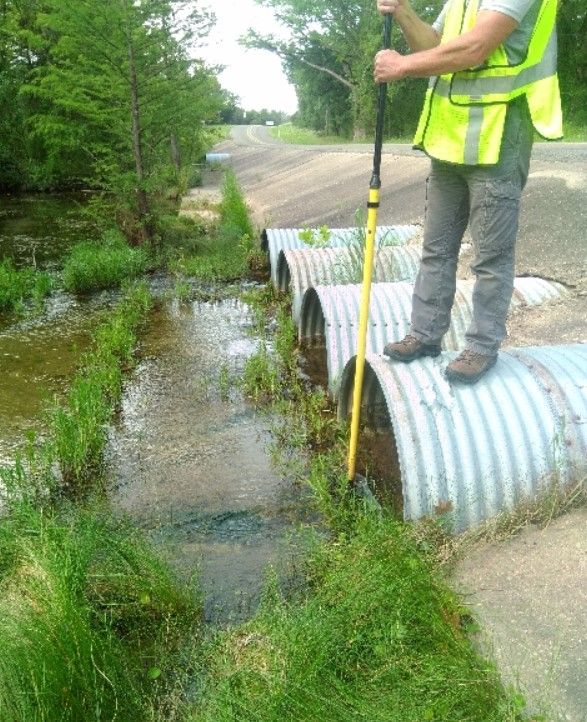 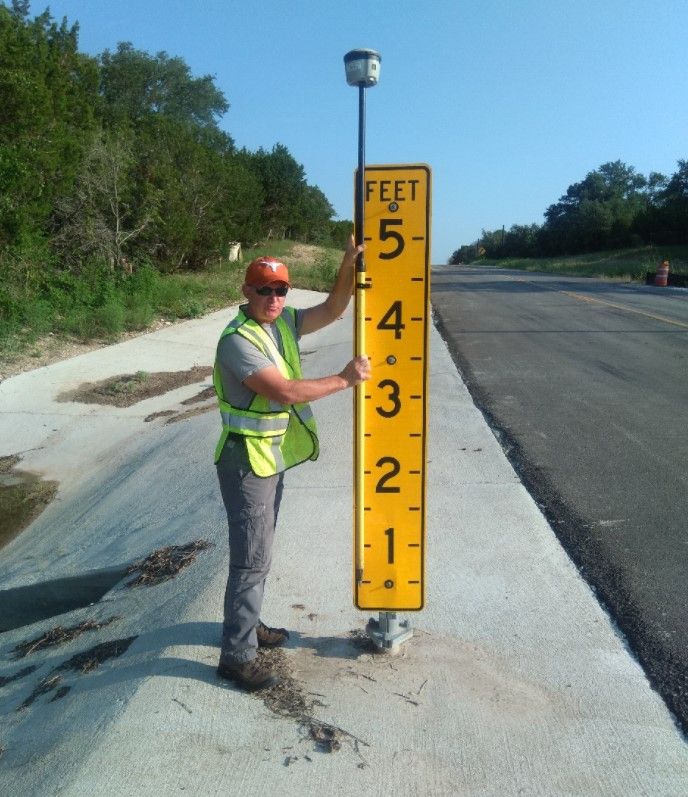 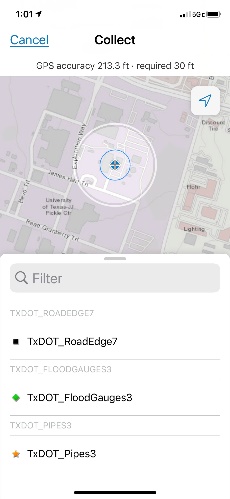 Background
Survey Point Collection Details
Survey Equipment
Data Collection Software (Collector)
How to Collect Survey Points
Story Map
https://arcg.is/10aXr0
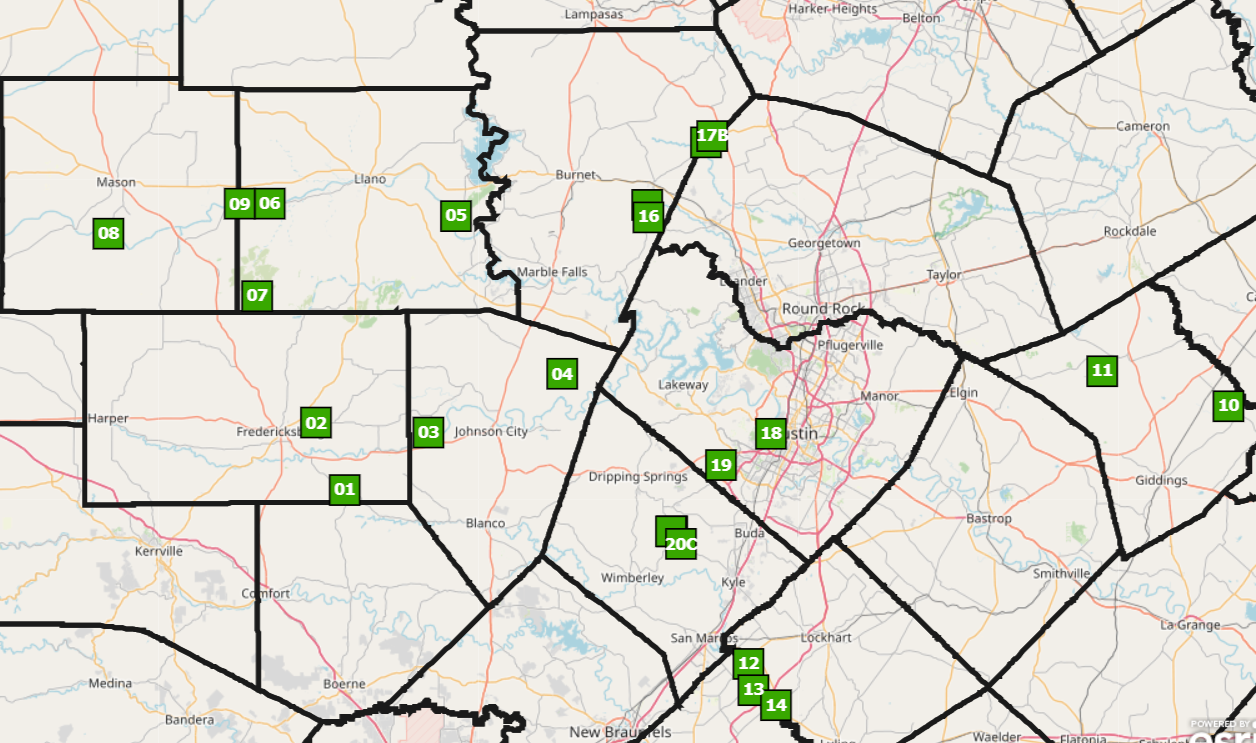 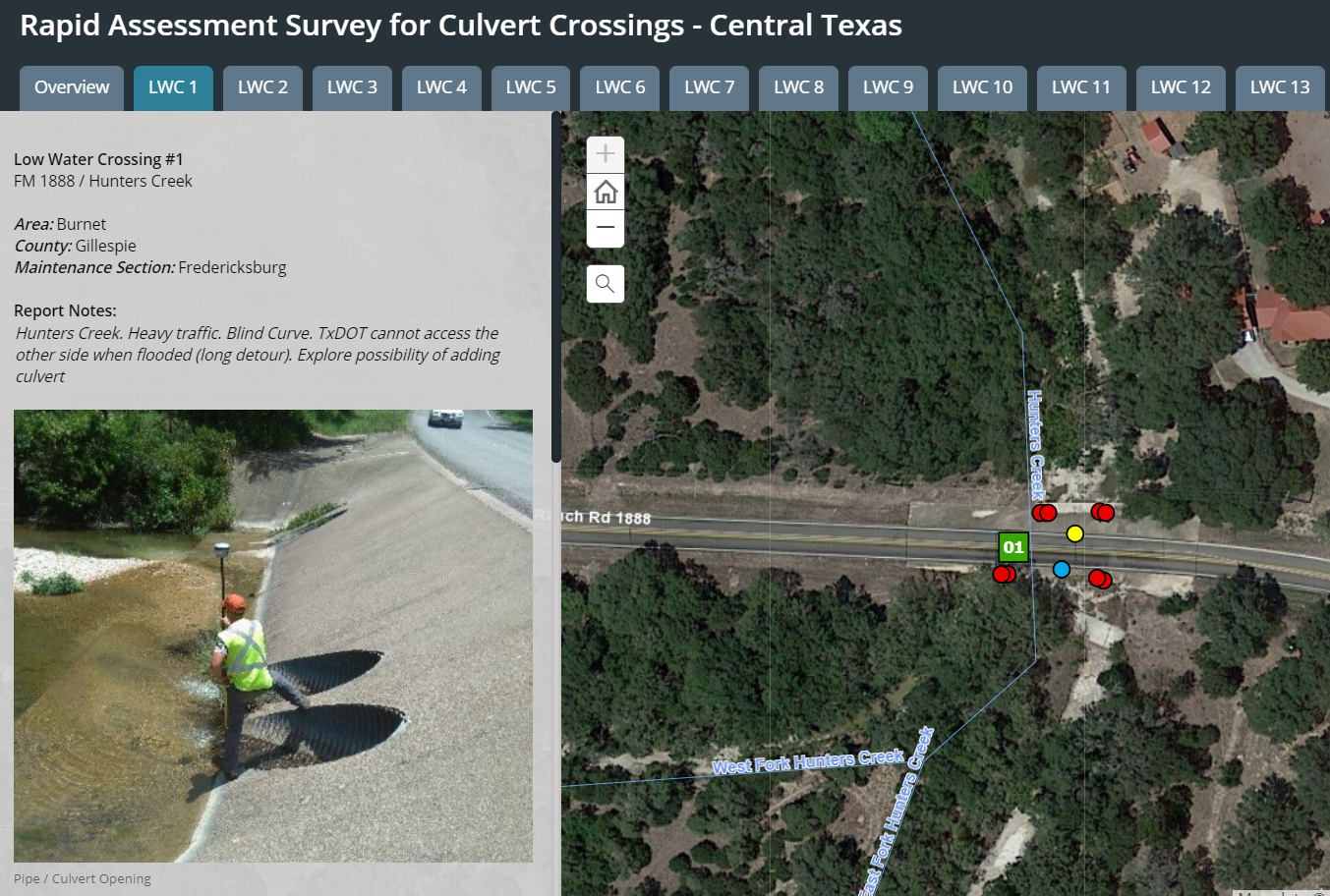 Top 20 Sites
Tab for each site
Pictures, generalized detail about each site
Discussion of Progress and Plans with the Project Management Committee
Your contributions are welcomed and appreciated!
Streamflow II Overview Meeting Agenda
Task 1: Project Management

Task 2: Watershed Selection and Site EvaluationTask 3: Gauge Installation, Operation and MaintenanceTask 4: Flood Forecast System OperationTask 5: Forecast Model Assessment

Task 6: Flood Manual and Training
Part 1 – Progress with Tasks
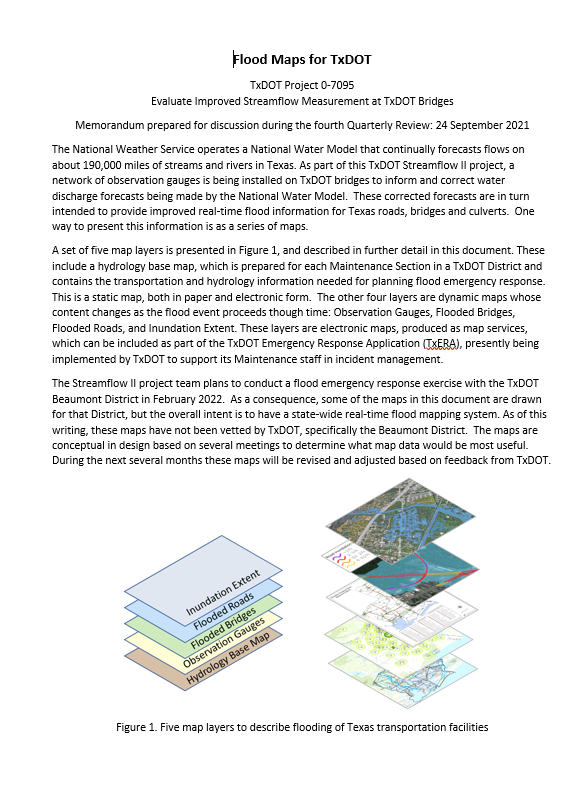 Part 2 – Proposed Flood Maps for TxDOT
Consideration of this proposal:
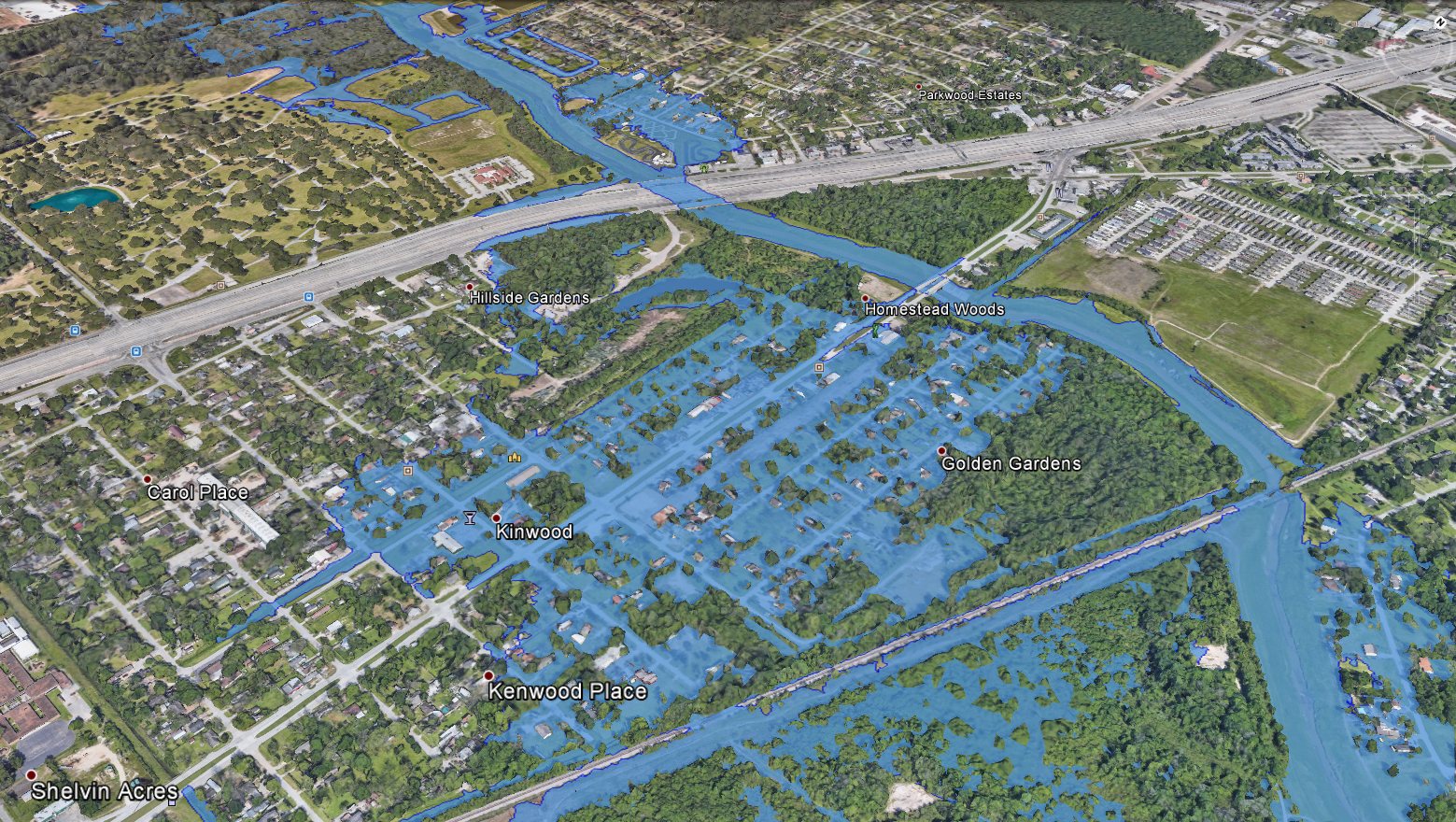 Five Map Layers
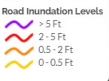 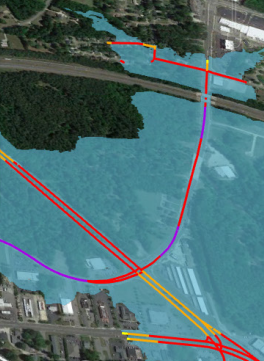 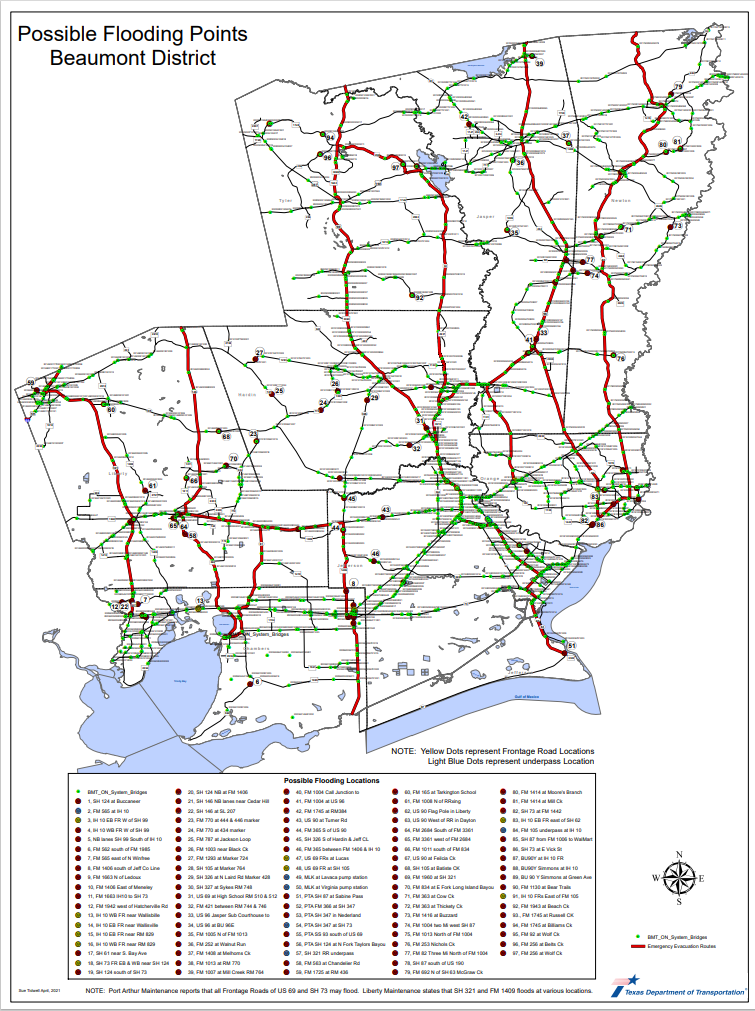 Inundation Extent
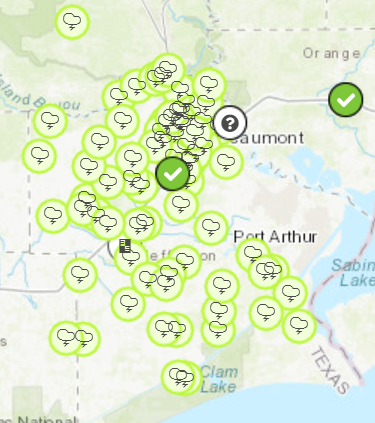 Flooded Roads
Flooded Bridges
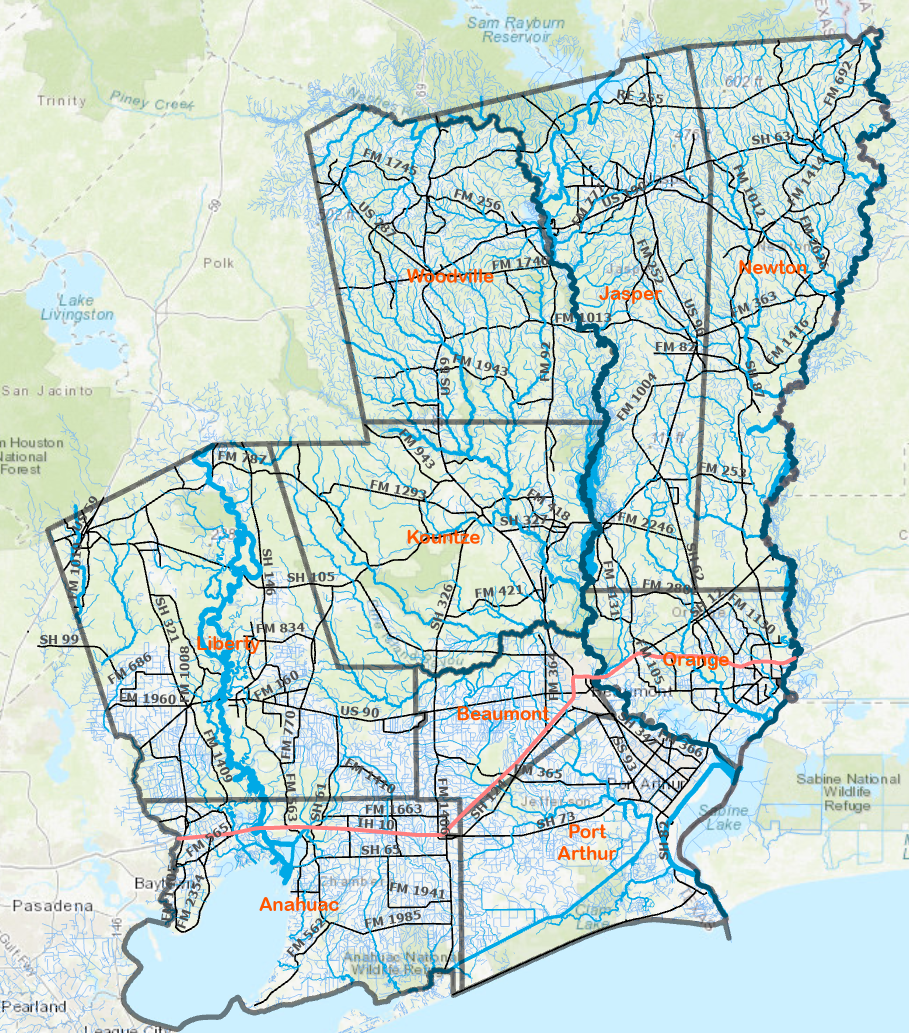 Observation Gauges
Hydrology Base Map
1. Hydrology Base Map
Inundation Extent
Flooded Roads
Flooded Bridges
Observation Gauges
Hydrology Base Map
One map for each Maintenance Section
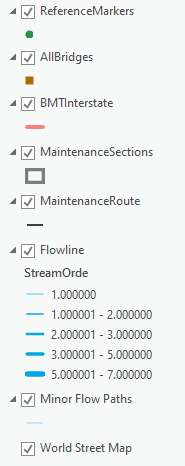 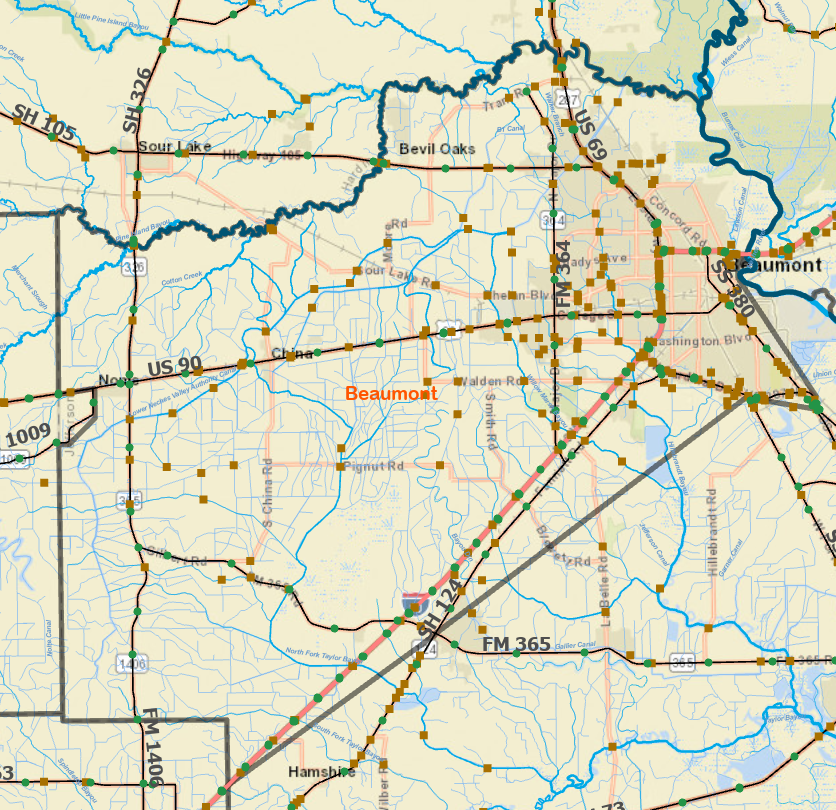 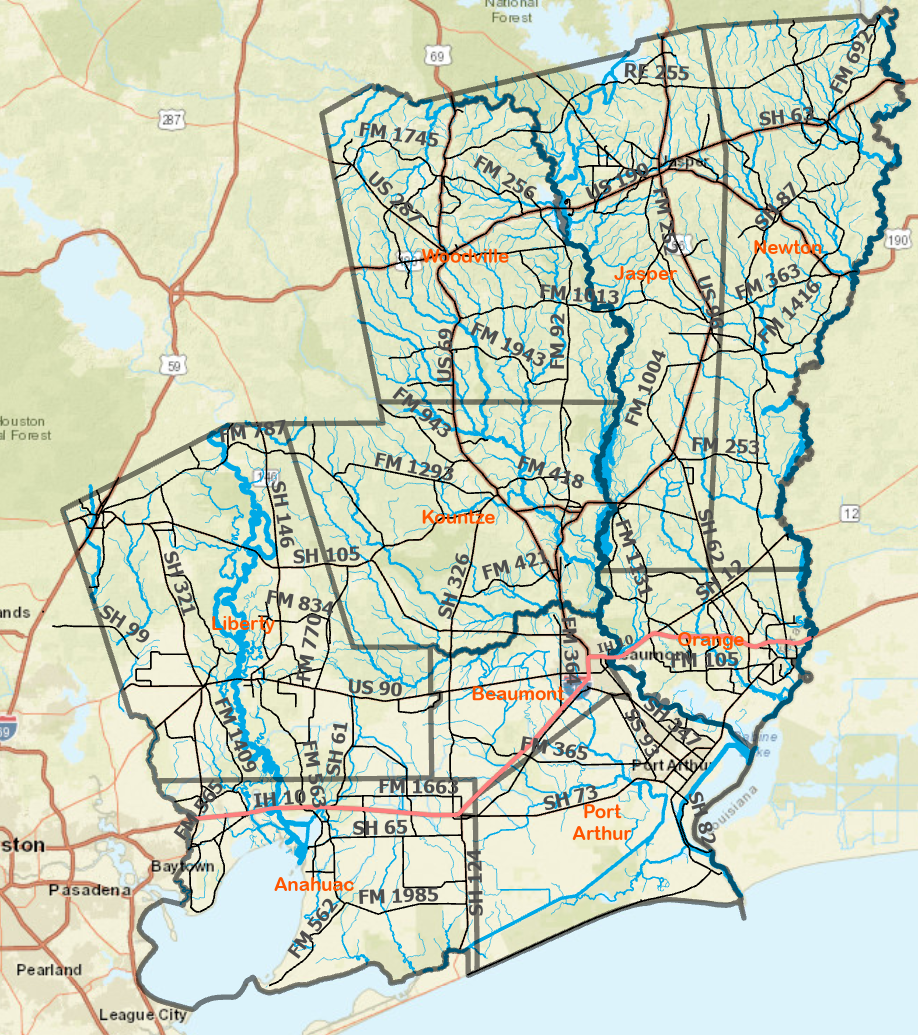 State-wide FATHOM 3m DEM of Texas
Inundation Extent
https://web.corral.tacc.utexas.edu/nfiedata/fathom3m/
Flooded Roads
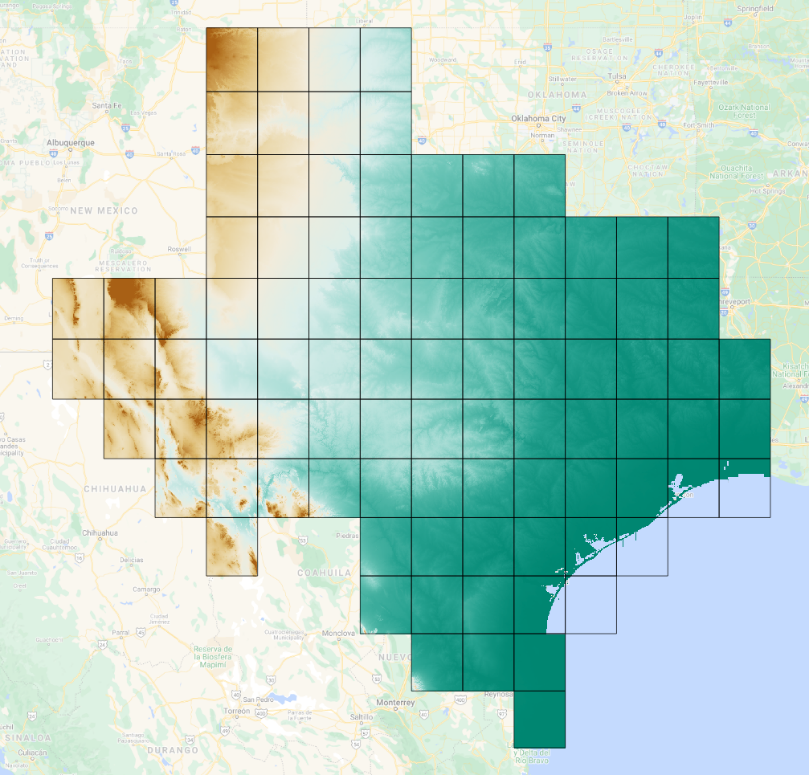 Flooded Bridges
Observation Gauges
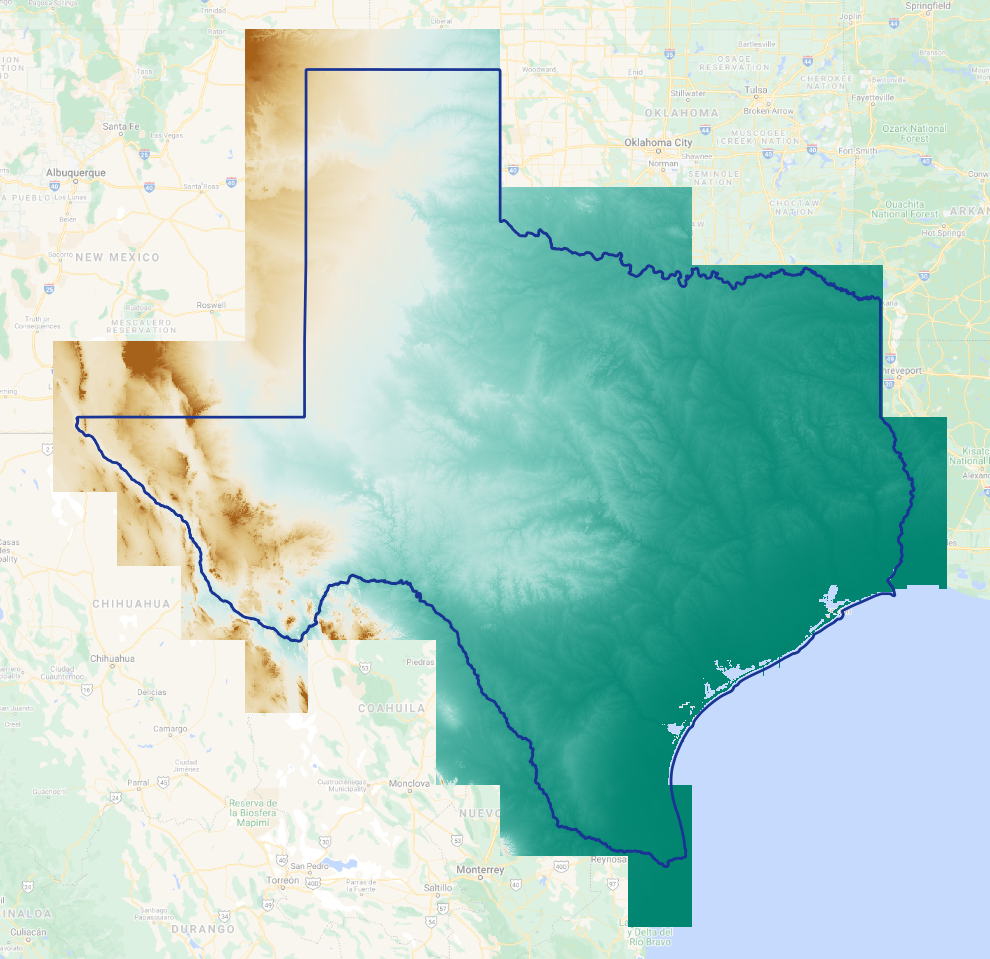 Hydrology Base Map
Seamless 3m Digital Elevation Model in 1º x 1º tiles

Built by compositing and resampling Texas 1m 
LIDAR coverage, and filling some gaps. Has 11 times 
cell density of National Elevation Dataset

Data provided by courtesy of:
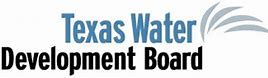 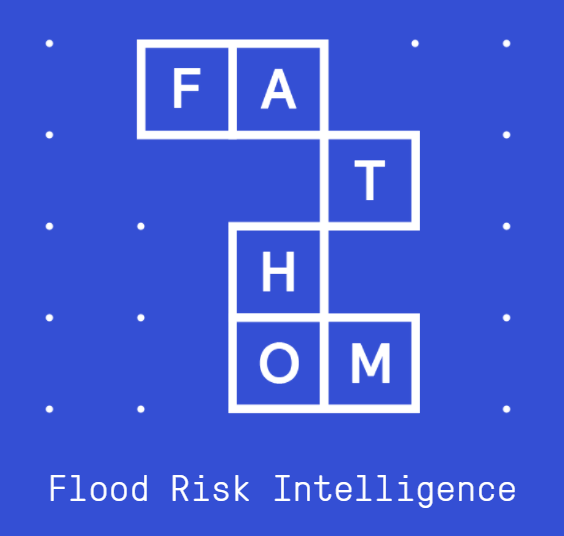 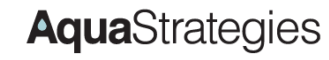 Image: Yan Liu, Oak Ridge National Laboratory
FATHOM 3m Topography southeast of Beaumont
Inundation Extent
Flooded Roads
Flooded Bridges
Observation Gauges
Hydrology Base Map
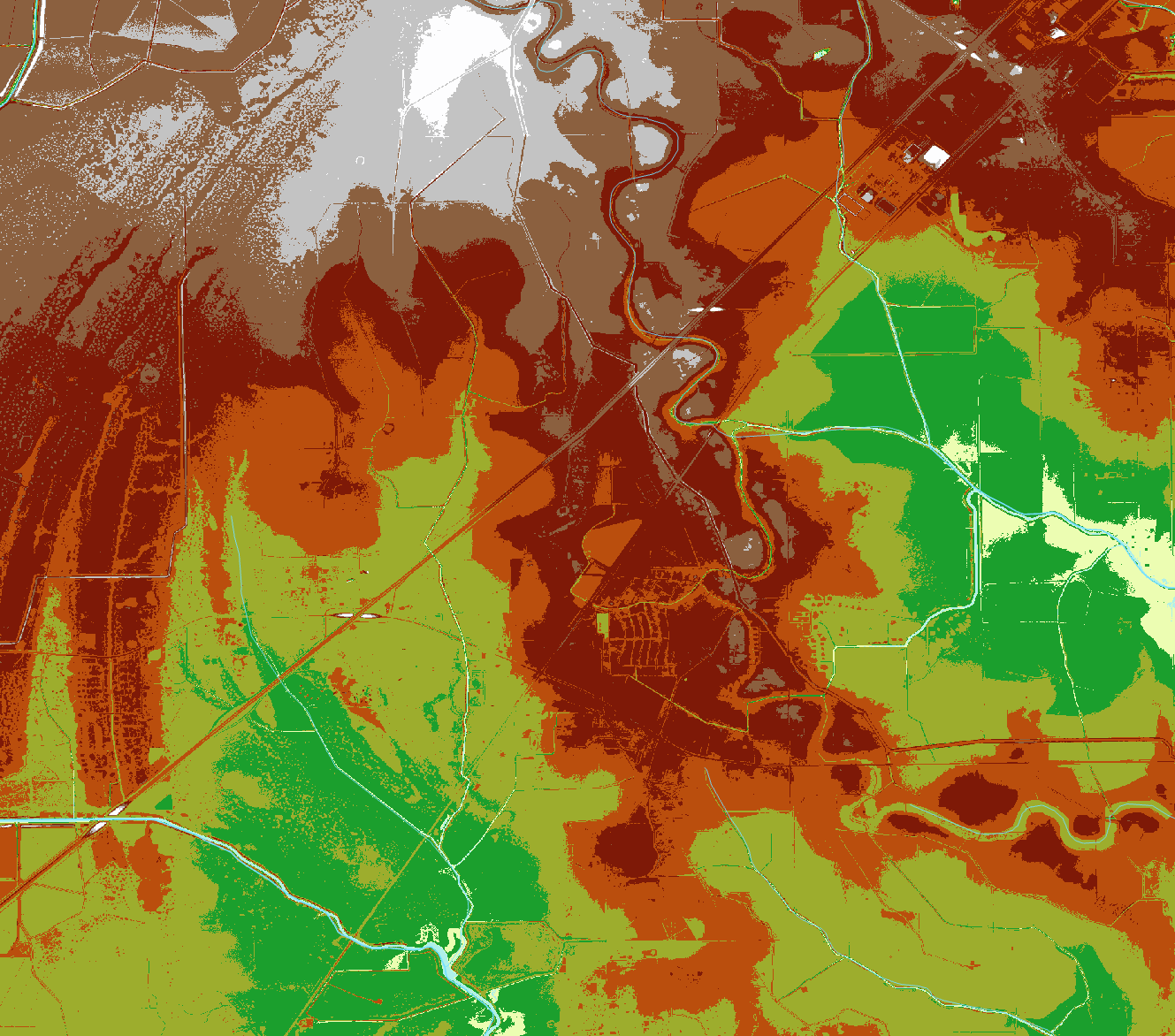 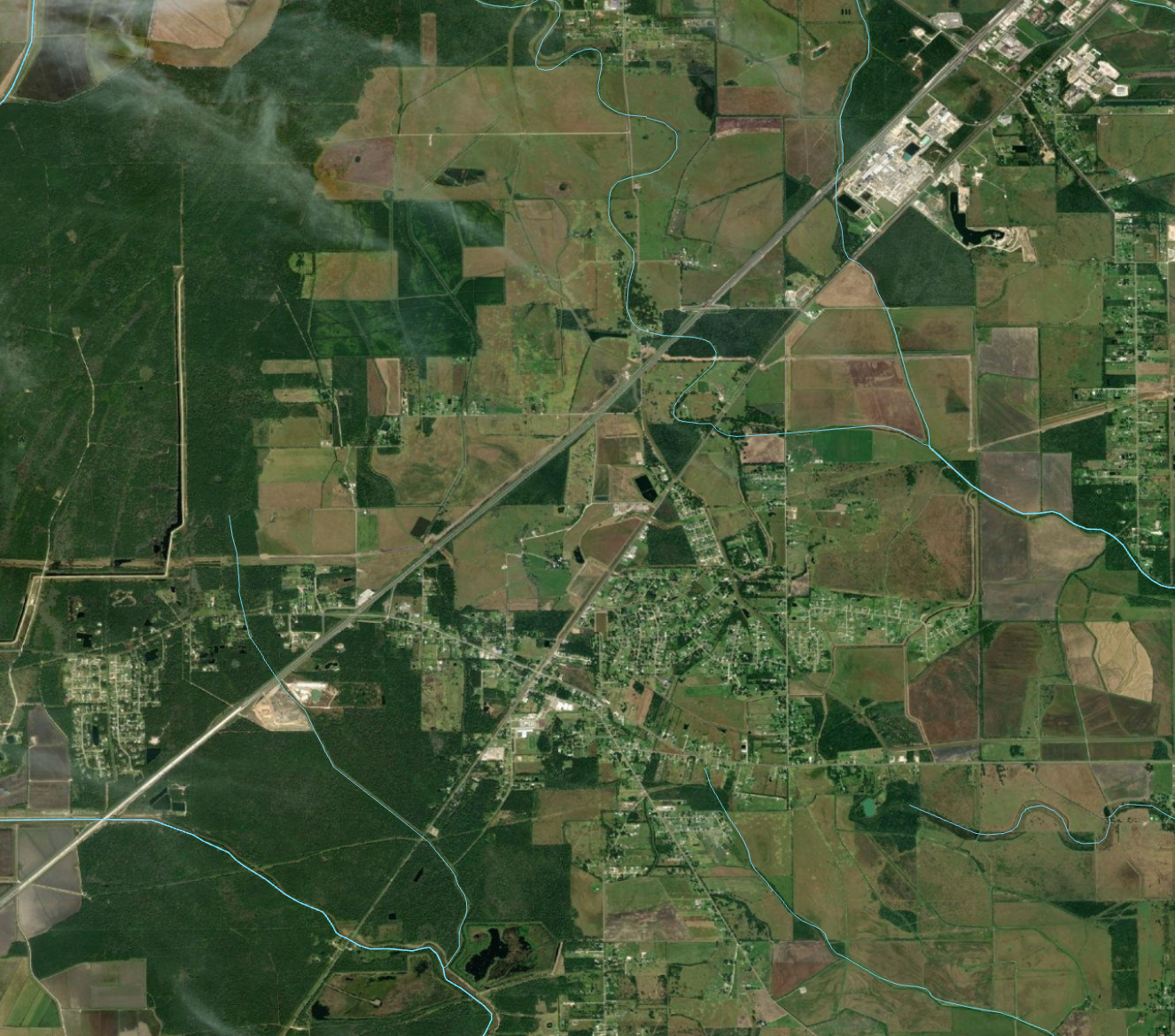 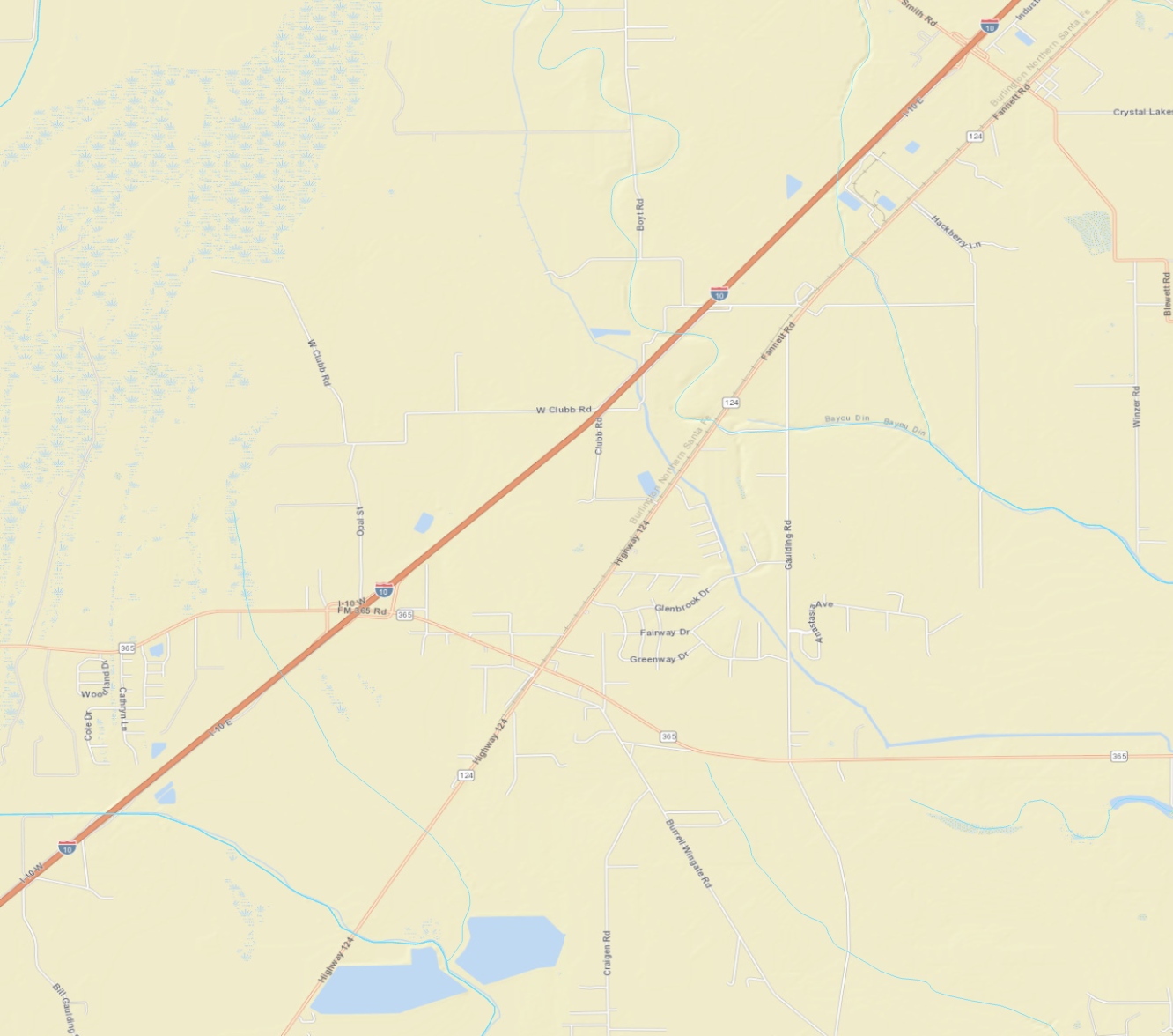 Fathom 3m DEM
Imagery base map with streams
Roads base map with streams
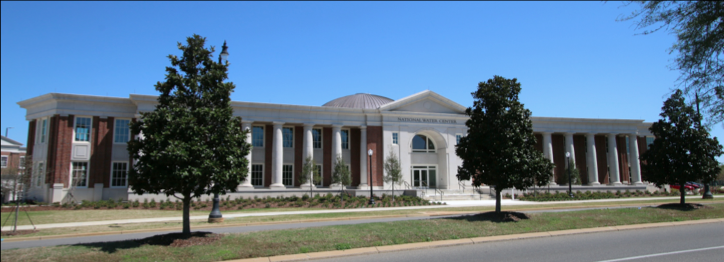 National Water Model Hydrofabric for Texas
Geospatial framework for National Water Model provided by the National Water Center

Adapted from National Hydrography Dataset, Medium and High Resolutions
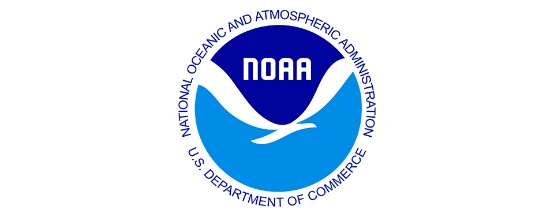 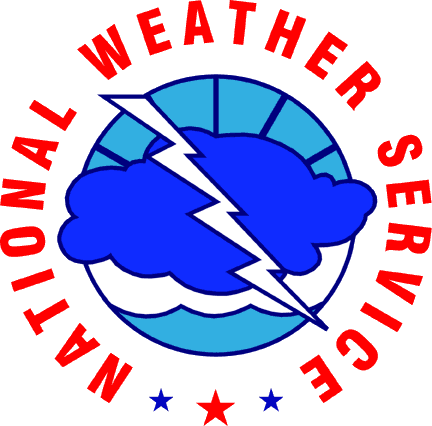 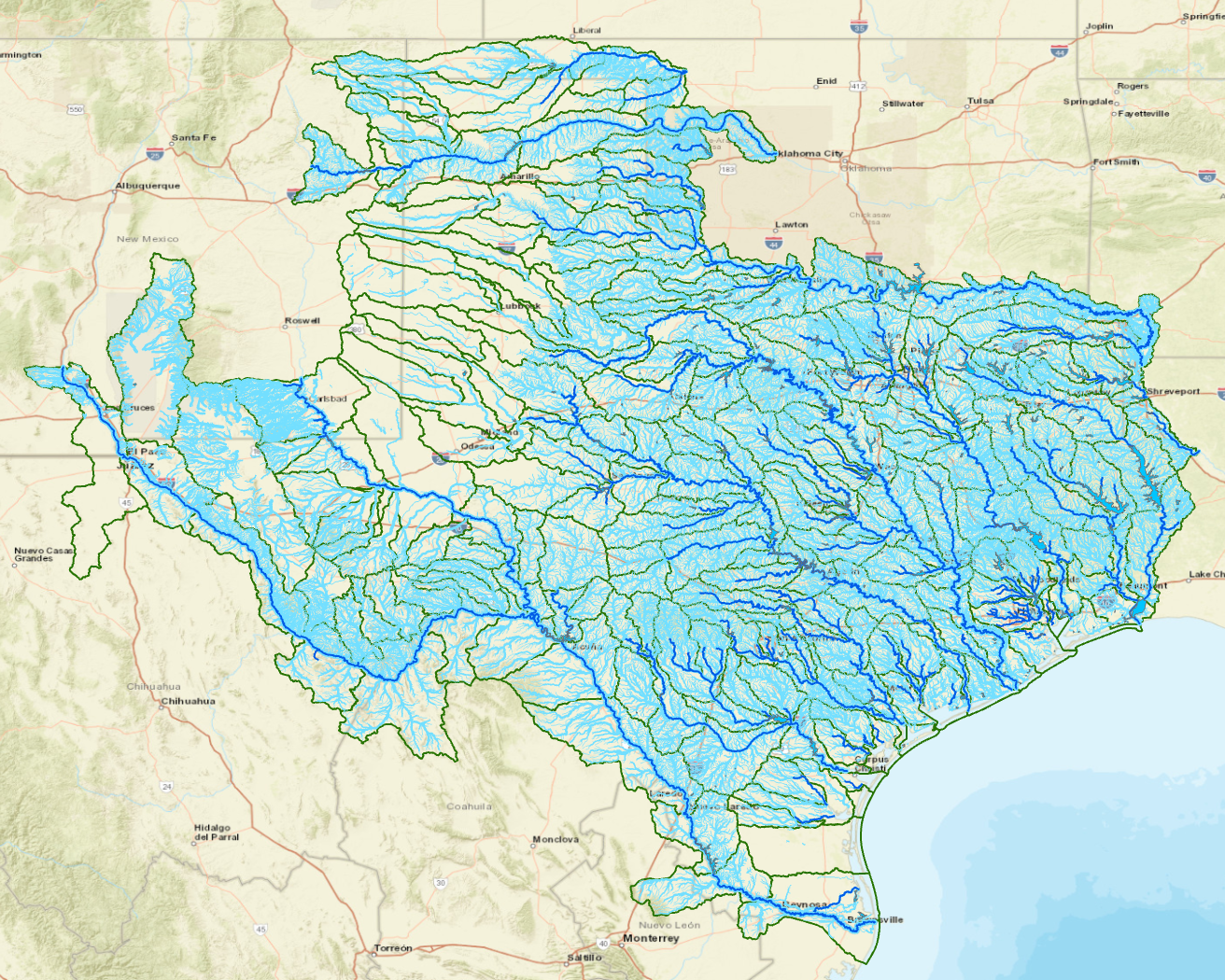 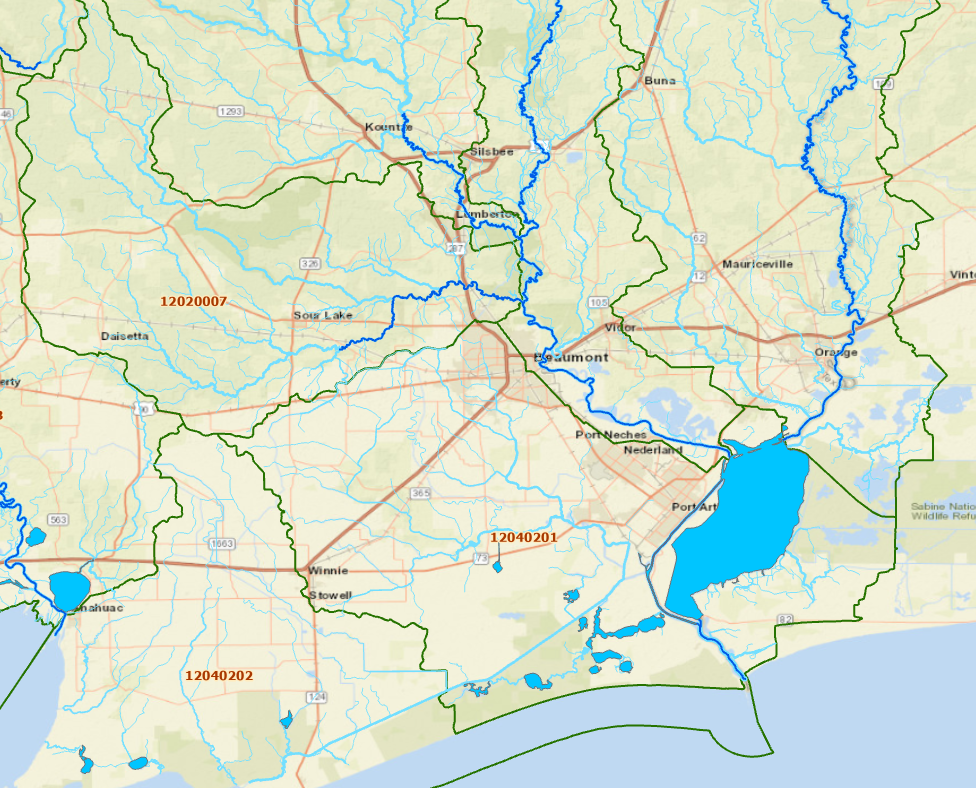 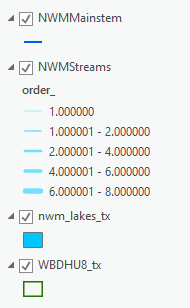 2. Observations Gauges Map
Inundation Extent
Flooded Roads
Data from multiple observation networks connected into the KISTERS Datasphere

Each gauge has several time series (water level, precipitation, ...)
Flooded Bridges
Observation Gauges
Hydrology Base Map
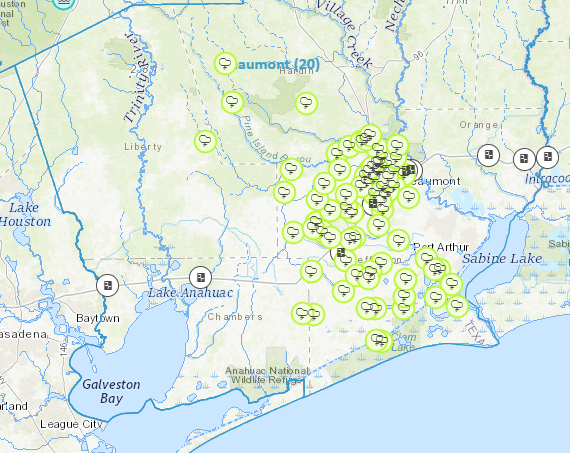 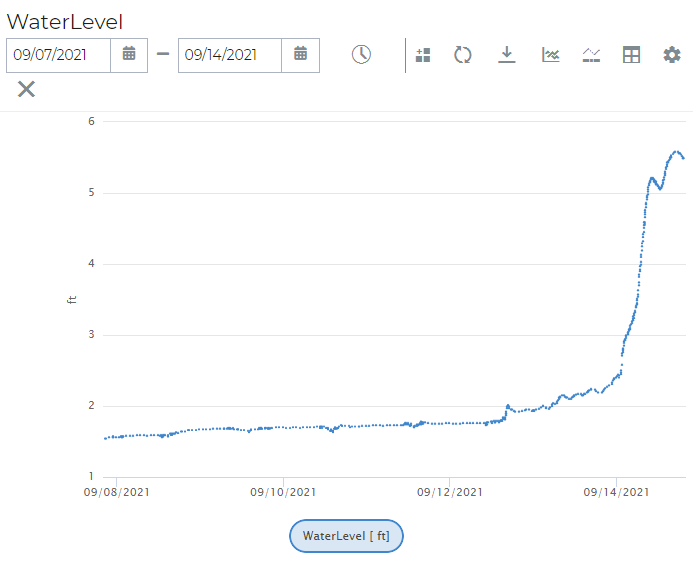 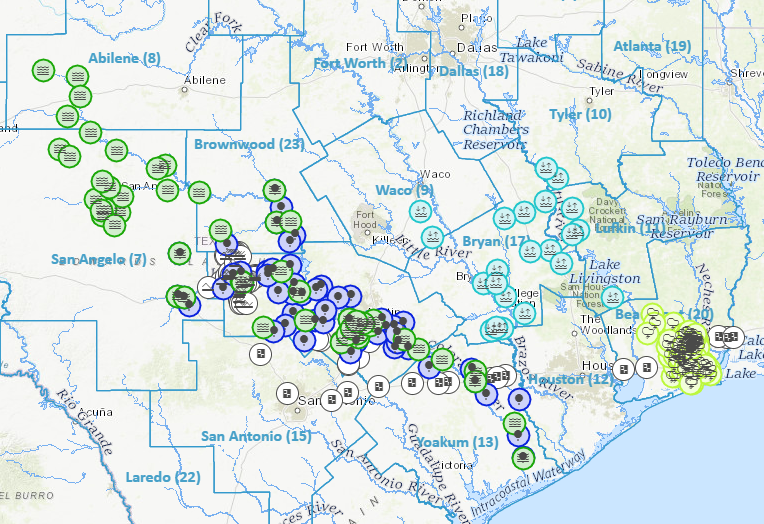 Stage Height (ft)
6
5
4
3
2
Time
1
Thematic map: shows only data of one type across all networks

            For example: the map of water level above geodetic datum ….

  Color Code points according to degree of flood risk
Stage Height
(local water level or depth)
Gauge datum
Geodetic datum
Use of Two Water Level Scales (Intellisense Gauges)
Inundation Extent
Flooded Roads
Flooded Bridges
Observation Gauges
Hydrology Base Map
https://flashflood.info:8080
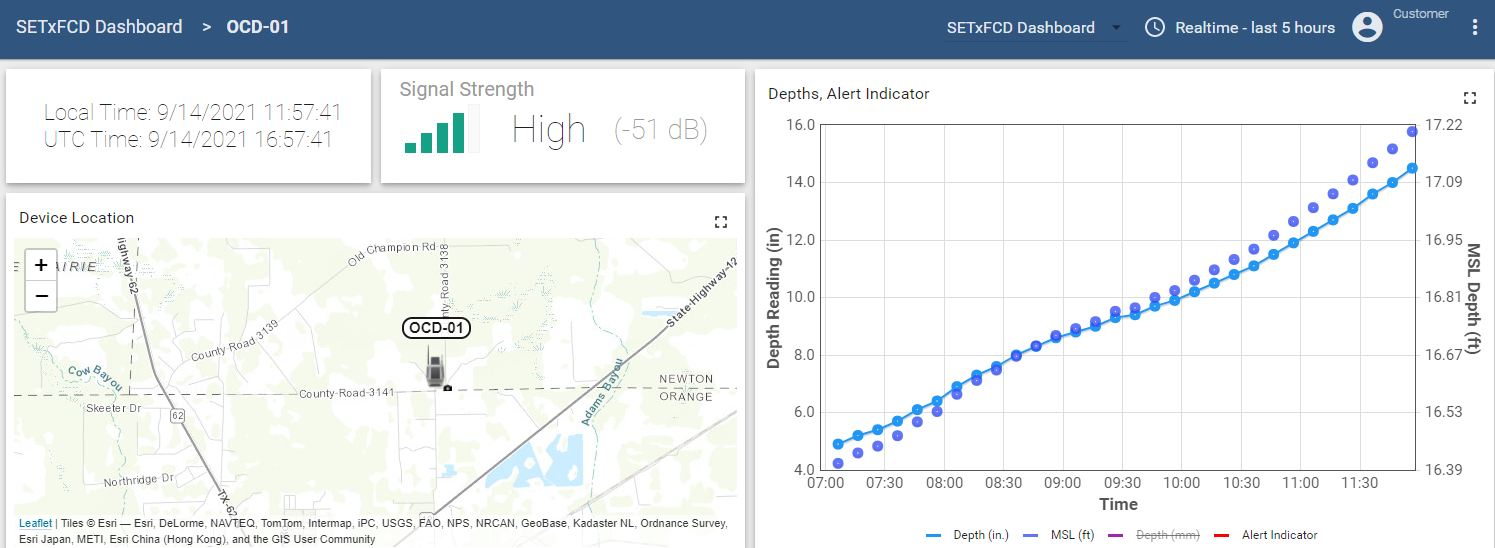 Water Depth
Elevation Above
Geodetic Datum
125 water level sensors being installed 
in Beaumont District
Reference Elevations (at Cole Creek Gauge Site)
Inundation Extent
Flooded Roads
Flooded Bridges
Observation Gauges
Hydrology Base Map
Road Elevation = 23.24 ft

Low chord elevation = 15.84 ft

Crest stage gage elevation = 10.95 ft

Channel bottom = 0.71 ft
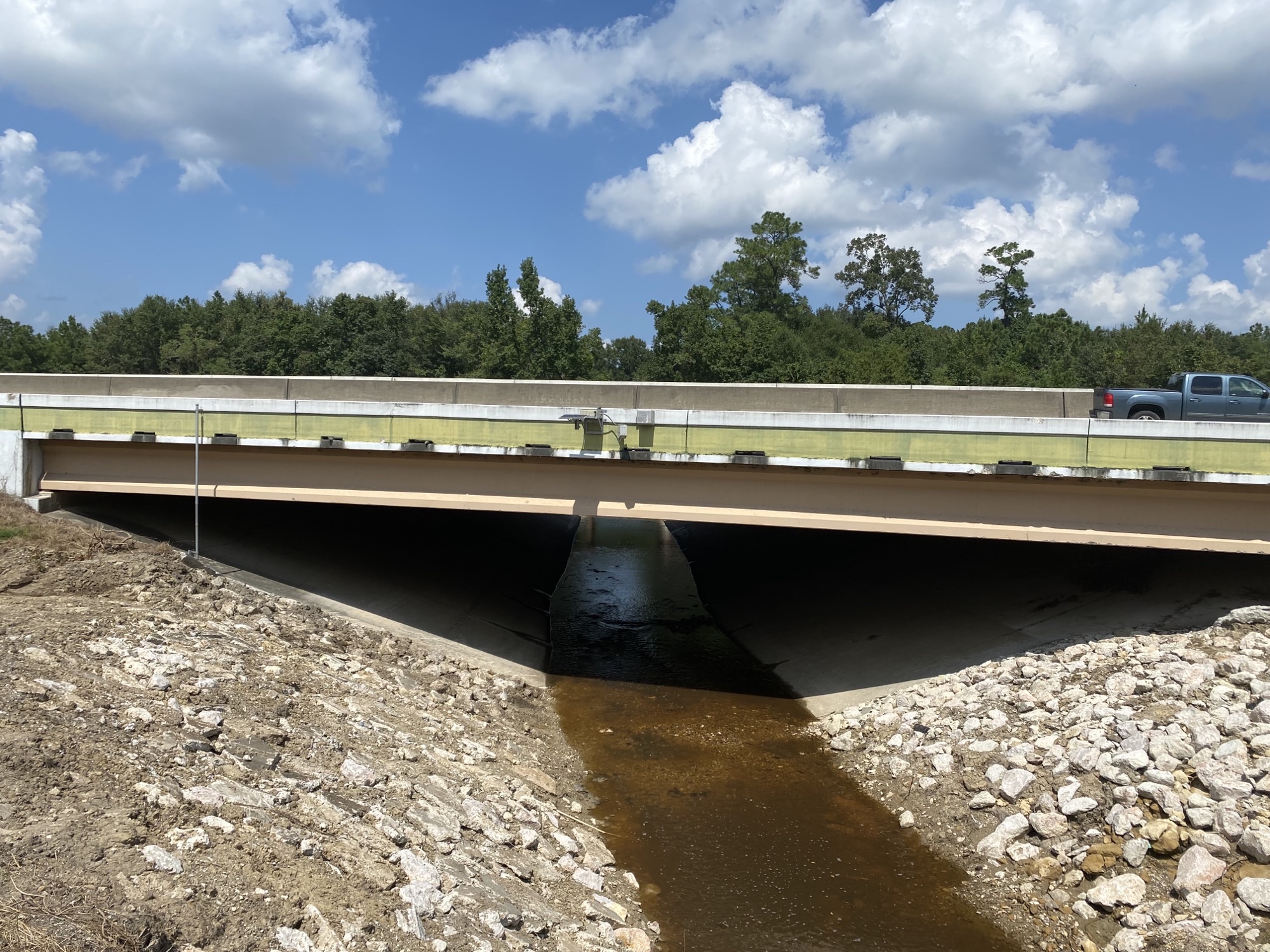 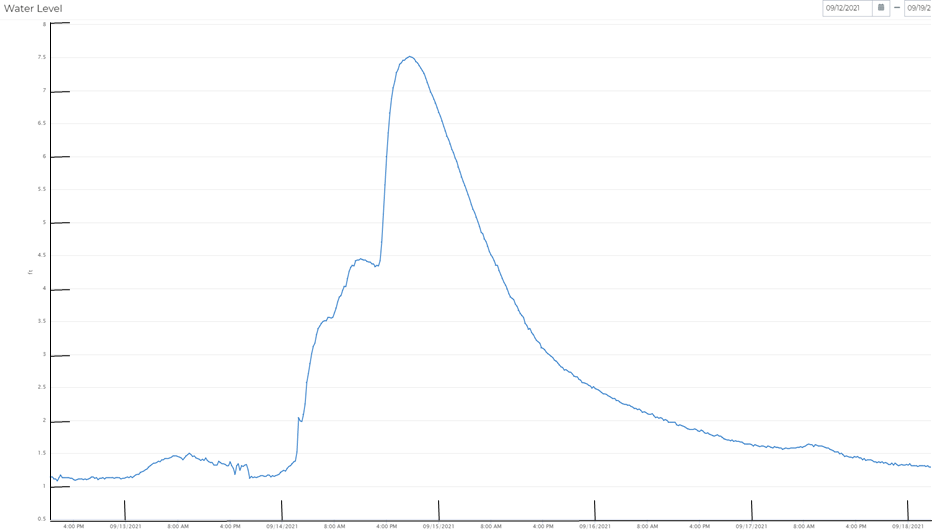 8
Water Level (ft)
Tropical Storm Nicholas(September, 2021)
Maximum water level 7.5 ft
Maximum Discharge 290 cfs
7
6
5
4
3
2
1
Mon 13-Sep
Tues 14-Sep
Weds 15-Sep
Thurs 16-Sep
Fri, 17-Sep
3. Bridges and Culverts
Inundation Extent
Flooded Roads
Flooded Bridges
Observation Gauges
Hydrology Base Map
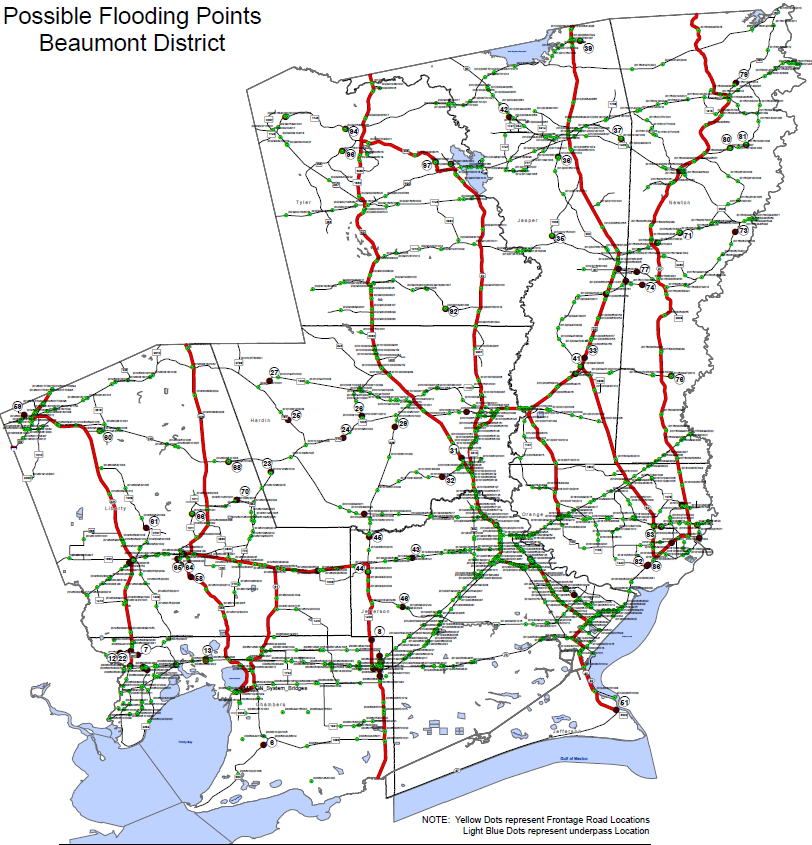 These critical bridges and culverts were identified by BMT Maintenance staff
Goal is to provide flood forecasting at all these locations
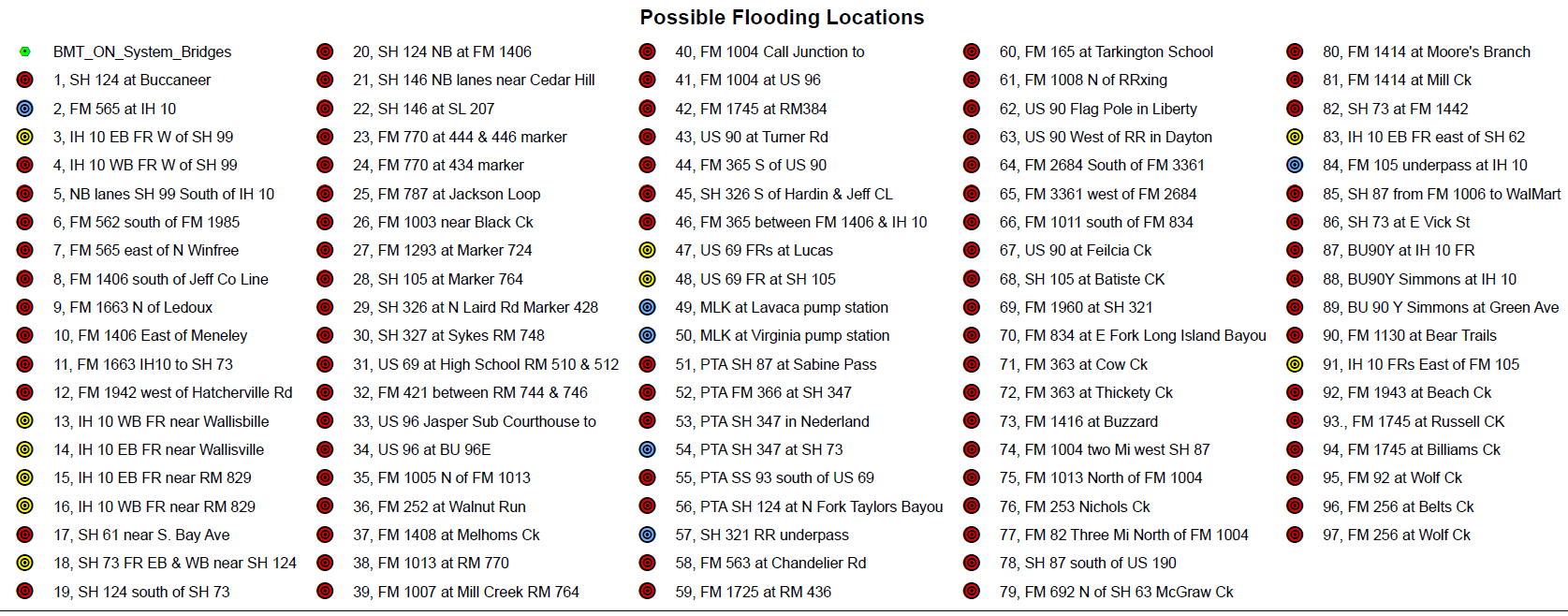 Source: Sue Tidwell, TxDOT Beaumont District
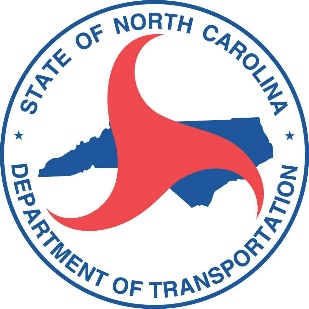 4. Flooded Roads
Inundation Extent
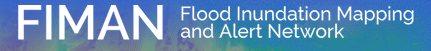 Flooded Roads
Flooded Bridges
Observation Gauges
Hydrology Base Map
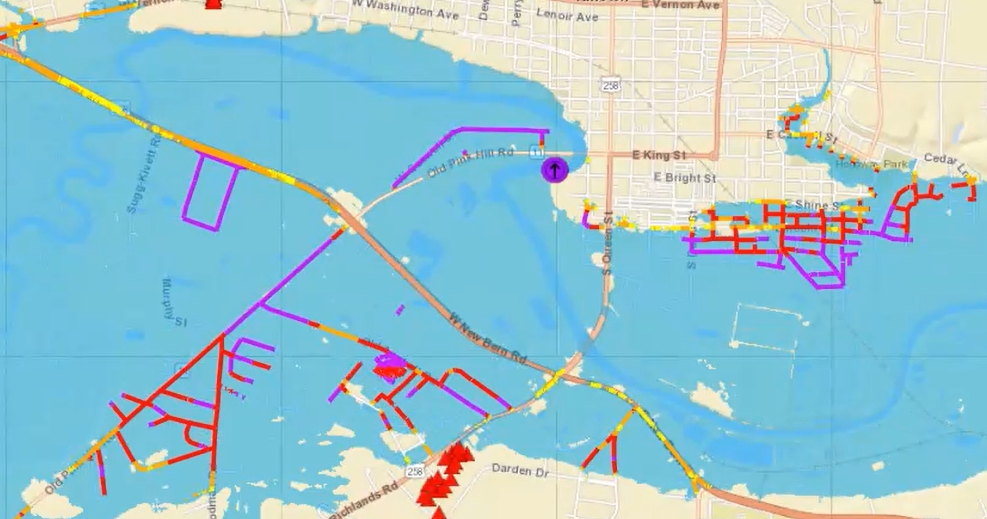 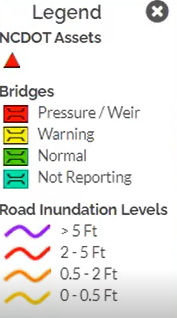 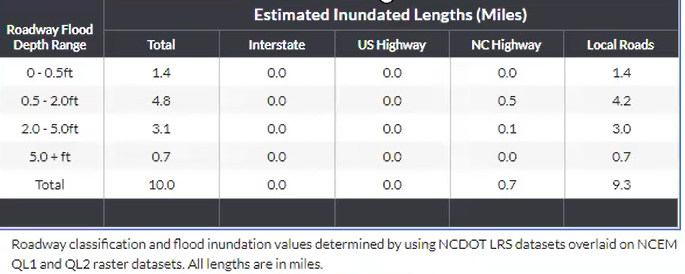 This map and summary table are drawn from the 
FIMAN-T system developed by the North Carolina DOT
Source for Images: David Key, ESP Associates
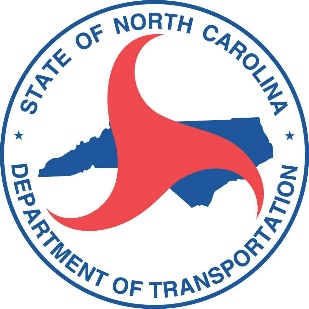 3D Road Map of North Carolina, State-Wide Extent
Inundation Extent
Flooded Roads
Flooded Bridges
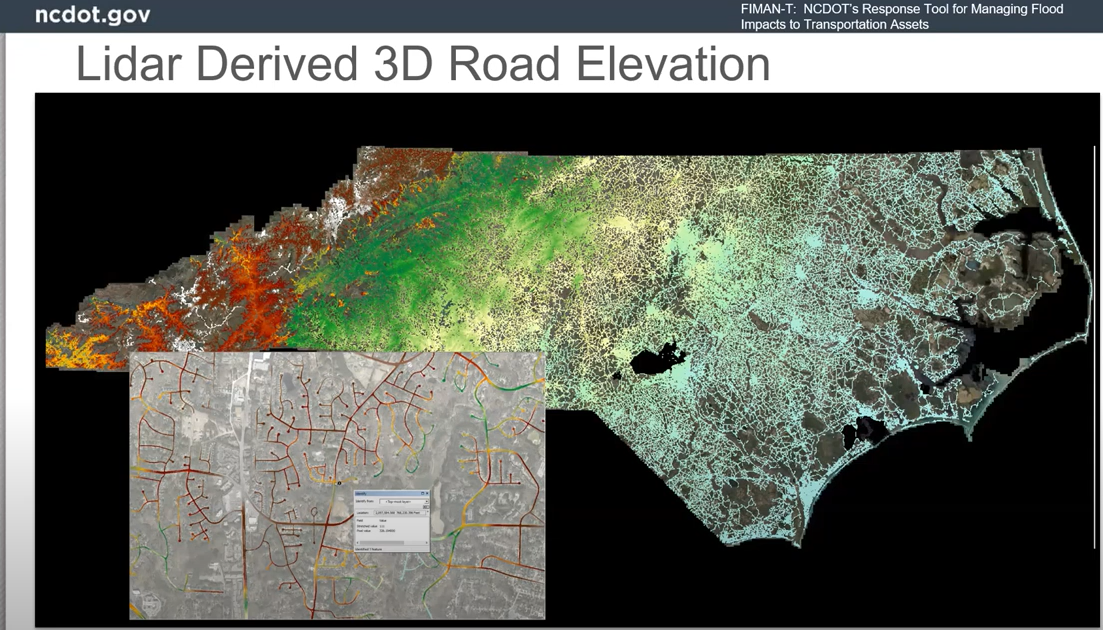 Observation Gauges
Hydrology Base Map
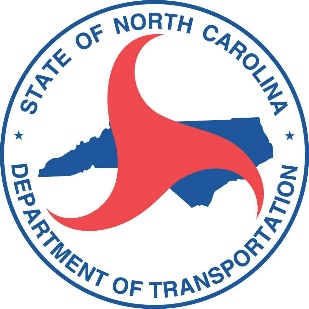 3D Road Map of North Carolina, Local Extent
Inundation Extent
Flooded Roads
Flooded Bridges
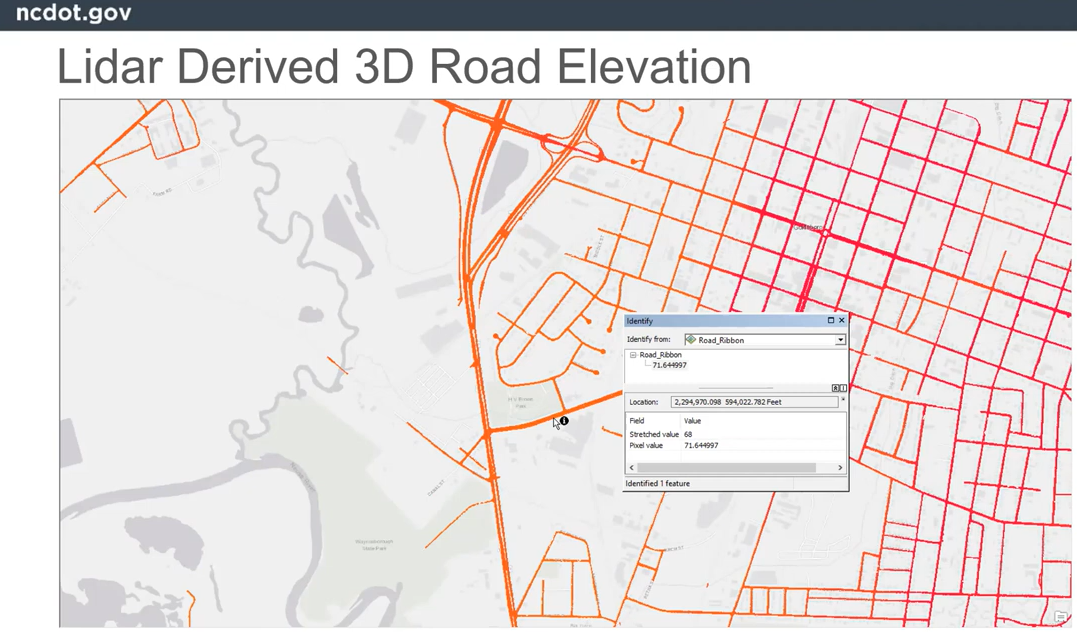 Observation Gauges
Hydrology Base Map
5. Flood Inundation Mapping
Inundation Extent
Flooded Roads
Flooded Bridges
Observation Gauges
Hydrology Base Map
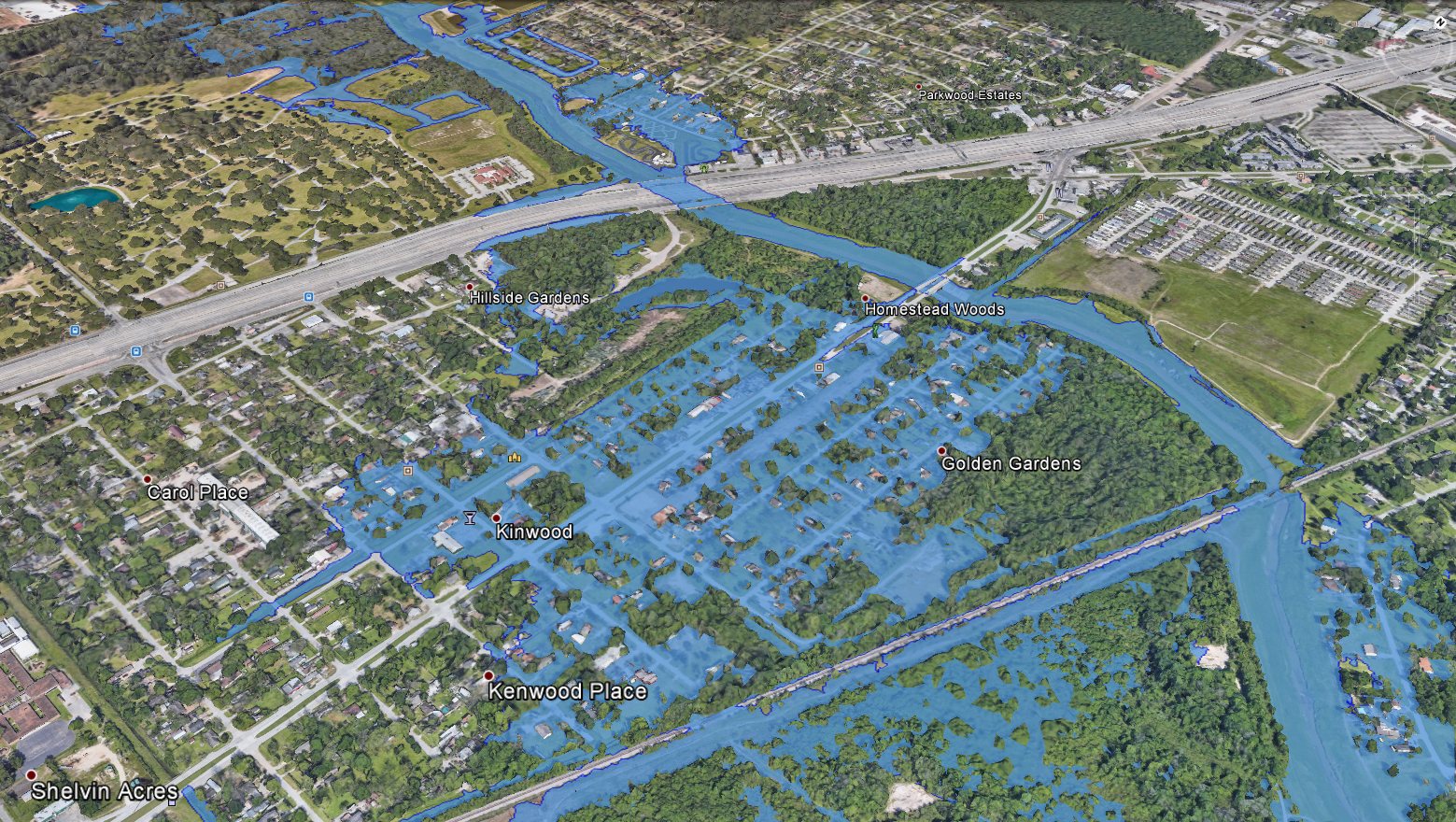 Inundation Extent 
Flooded RoadsFlooded BridgesObservation Gauges

all have to be consistent
Inundation Extent map 
from NWS Agency Priority Goalexercise in Houston (2019)
Produced by National Water Center
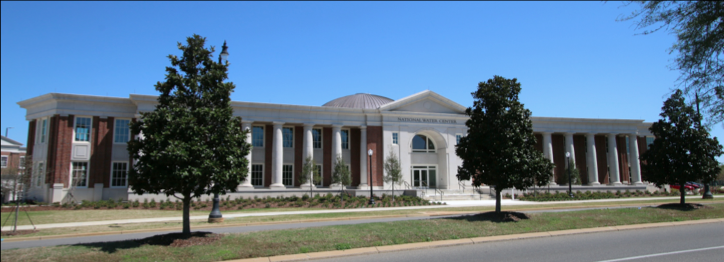 Source of Image: Derek Giardino, West Gulf River Forecast Center, National Weather Service
Technical Highlight: TxERA Field Operations Dashboard (TxDOT Emergency Response Application)
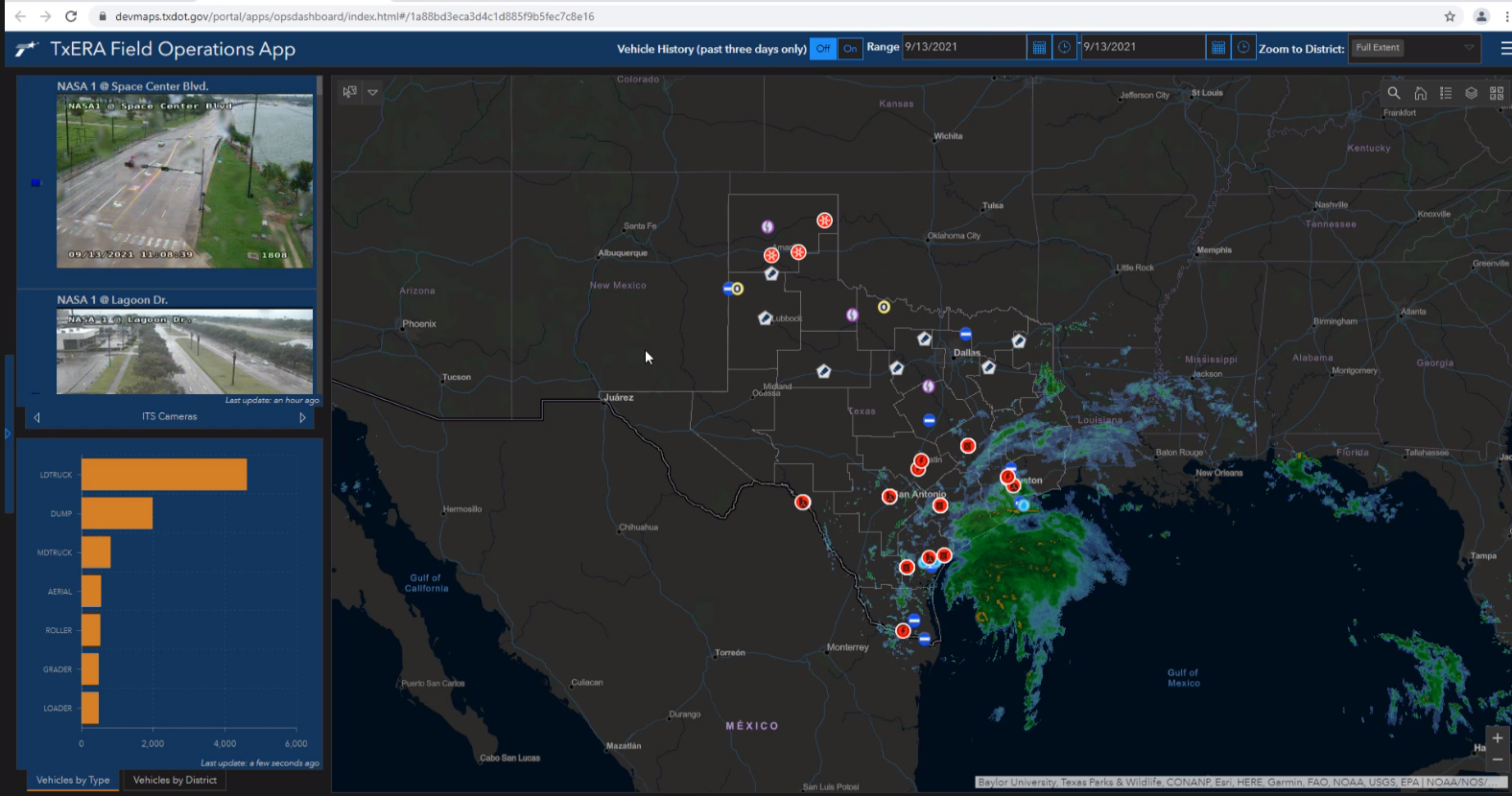 TS Nicholas, 13 September 2021
Source of Image: Chad Jennison, ESRI
TxERA – Traffic Flow and Vehicle Locations at Regional Scale
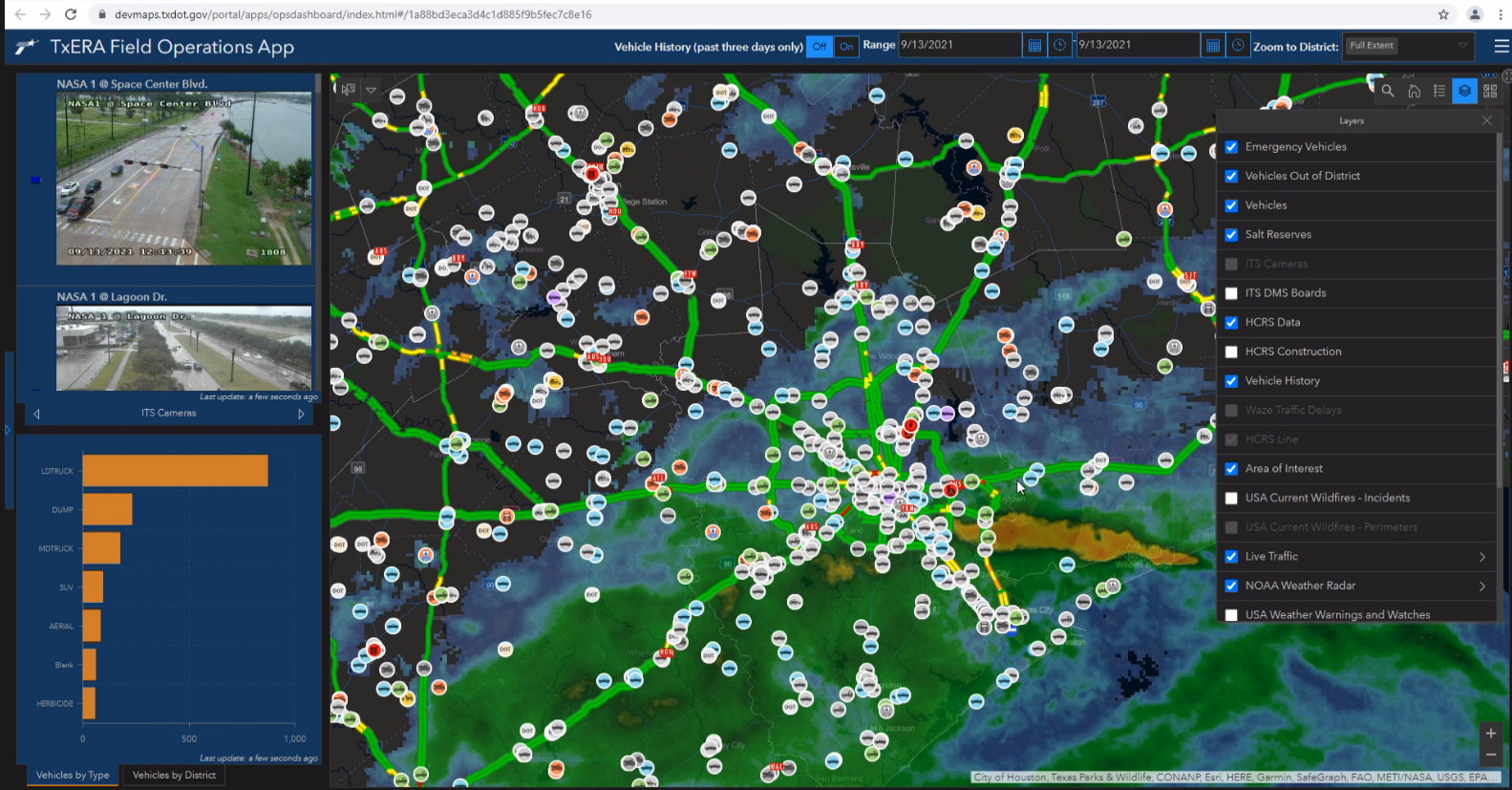 Source of Image: Chad Jennison, ESRI
Traffic Flow and Vehicle Locations at Local Scale
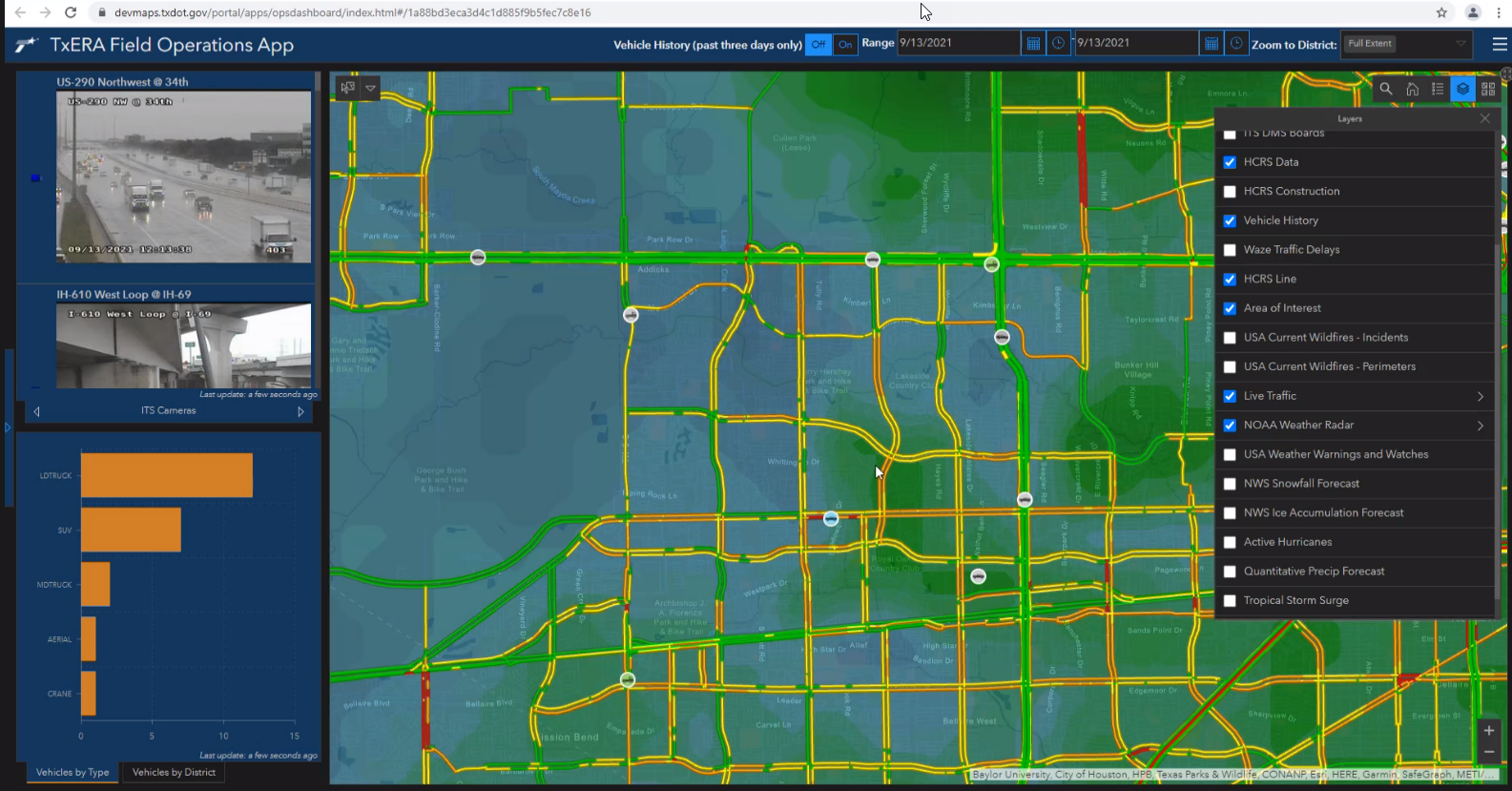 Source of Image: Chad Jennison, ESRI
Texas Flood Impact Dashboard
Application was live during TS Nicholas, Sept 2021
Developed by UT Austin, ESRI and KISTERS for Texas Division of Emergency Management to measure flood impact by number of flooded Address Points
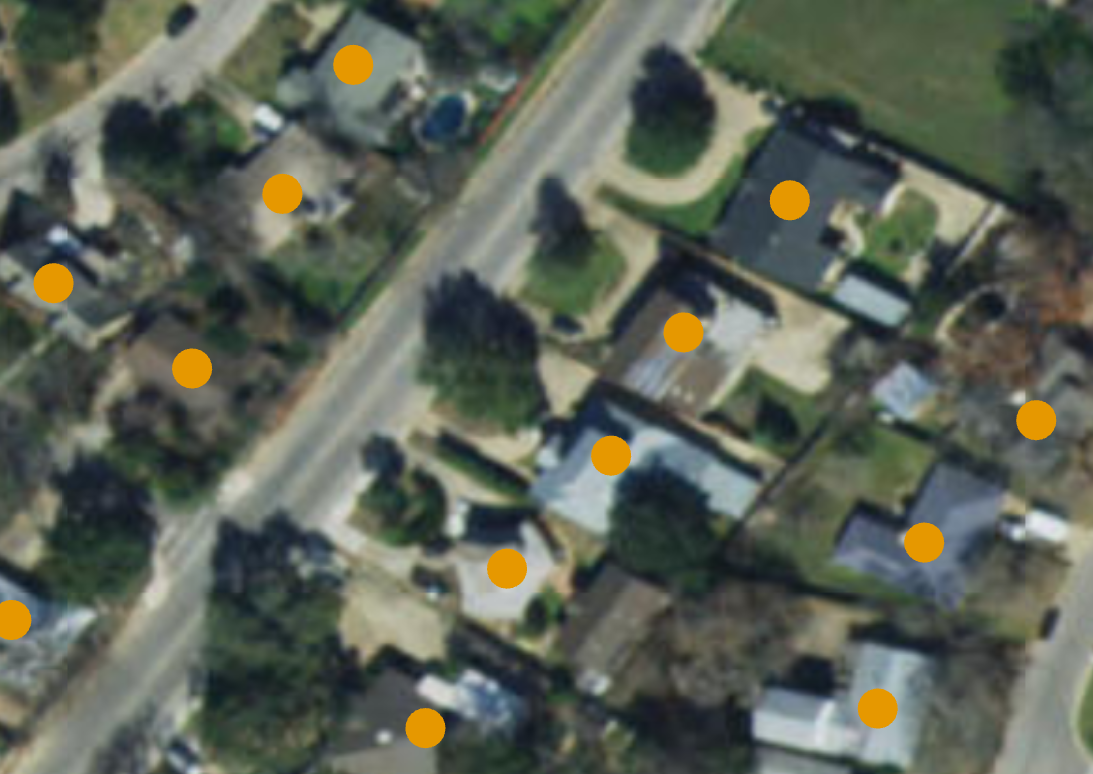 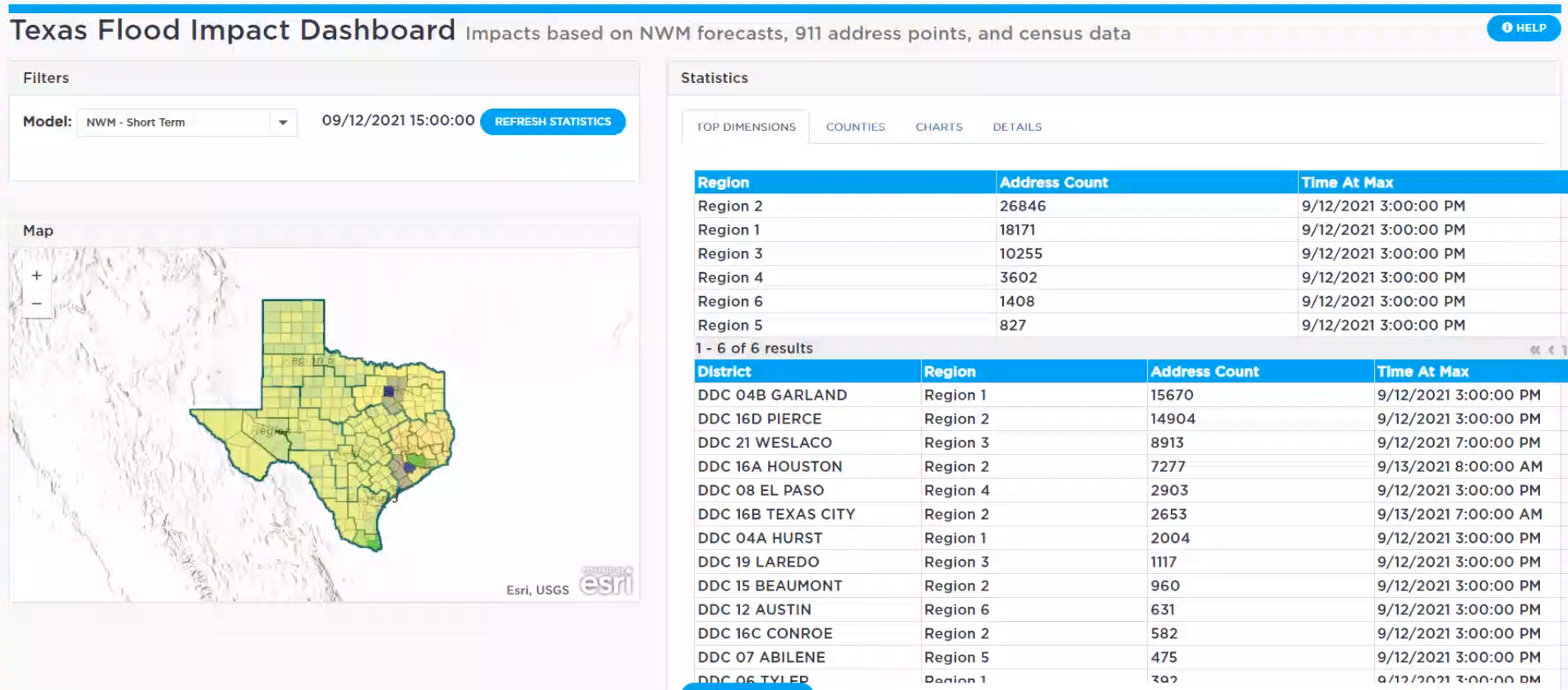 Address Points
for homes
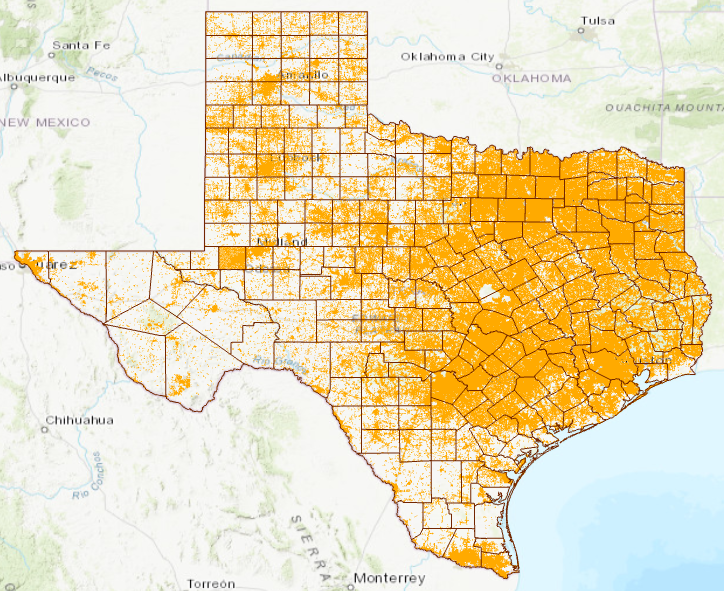 9.3 million Address Points in Texas
Source of Image: Dean Djokic, ESRI
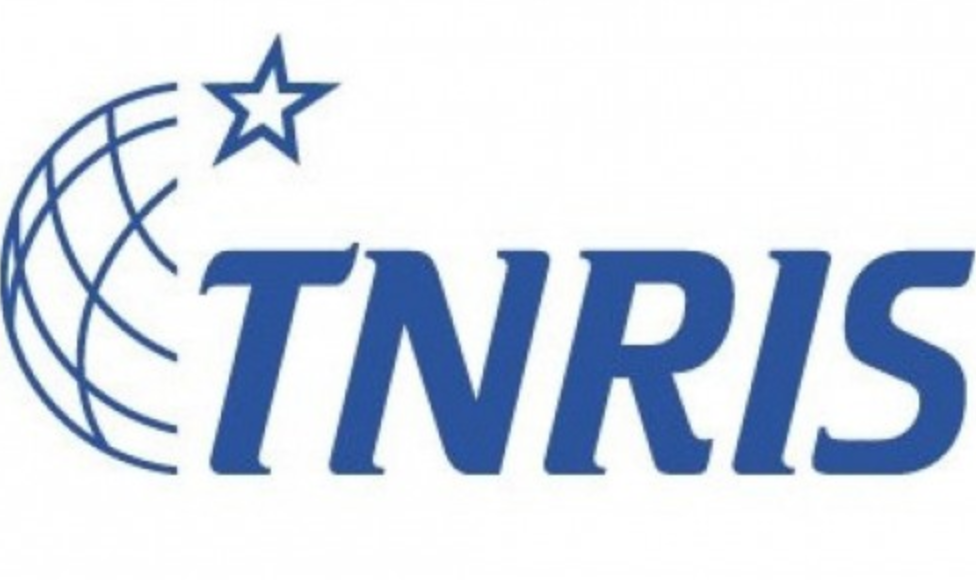 Conversion to ESRI Dashboard Framework Application (Like TxERA)
Application was live during TS Nicholas, Sept 2021
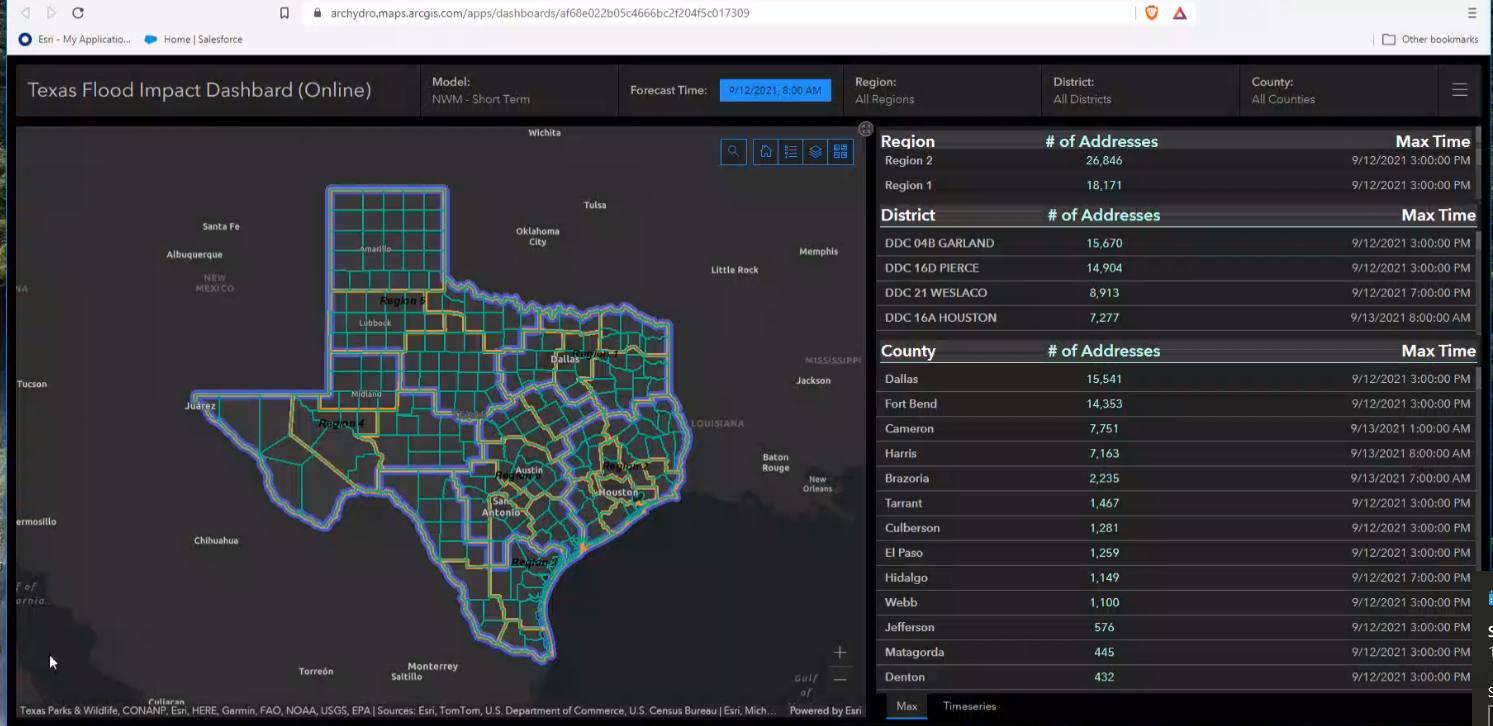 Source of Image: Dean Djokic, ESRI
Rhode Island DOT Dashboard Example
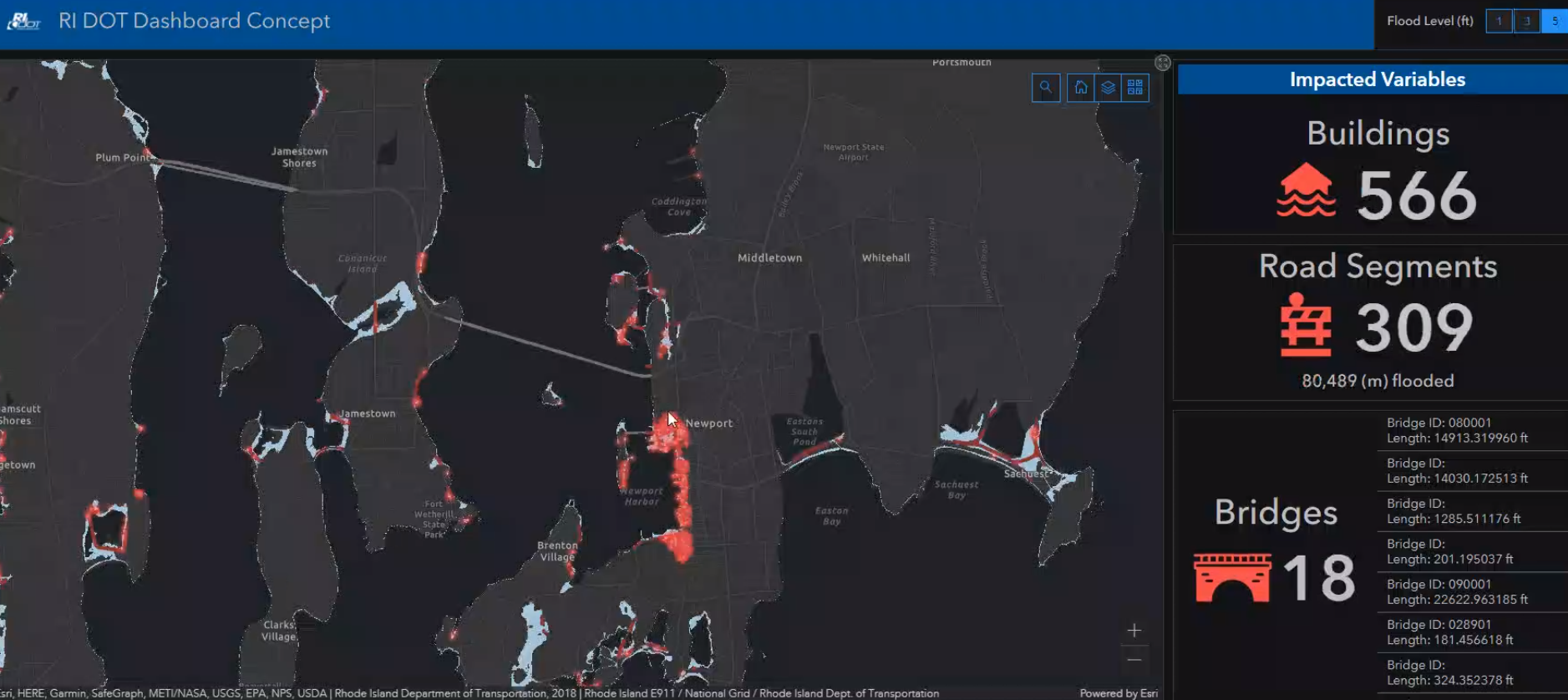 Source of Image: Dean Djokic, ESRI
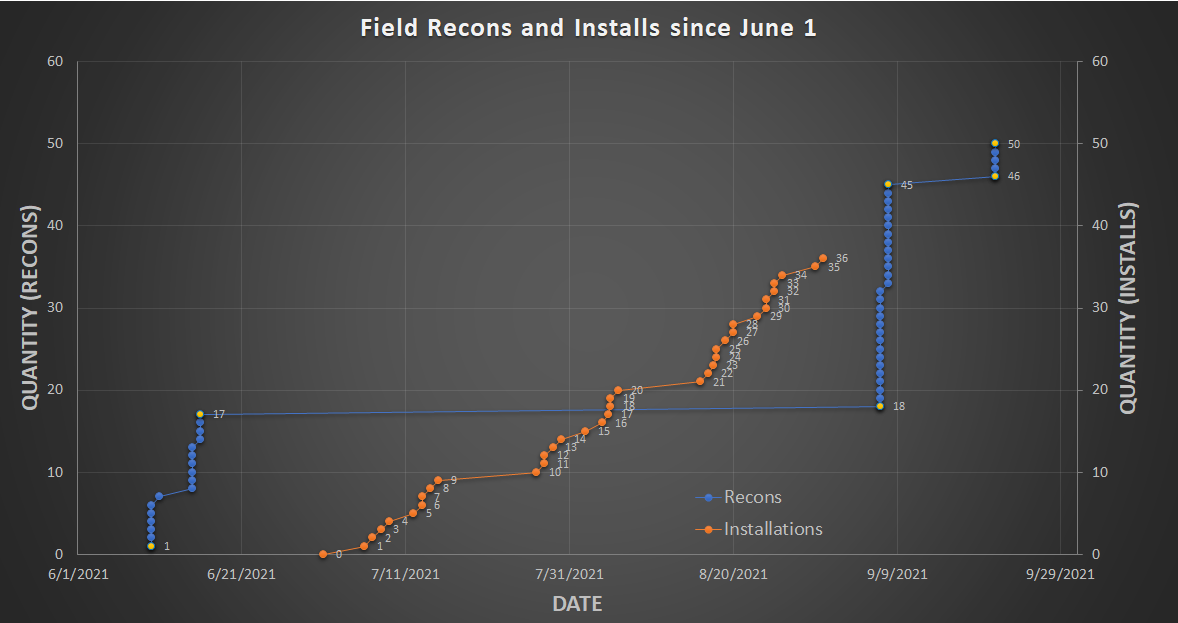 Concluding Thoughts
Flood Gauging:
Rapid progress on Field Reconnaissance and 
      Gauge Installation in last Quarter (June to August)

Need to Get Gauges Done – research team proposes to coordinate with TxDOT biweekly until all gauges 
      are installed
List of web links for Datasphere and StoryMaps provided to TxDOT
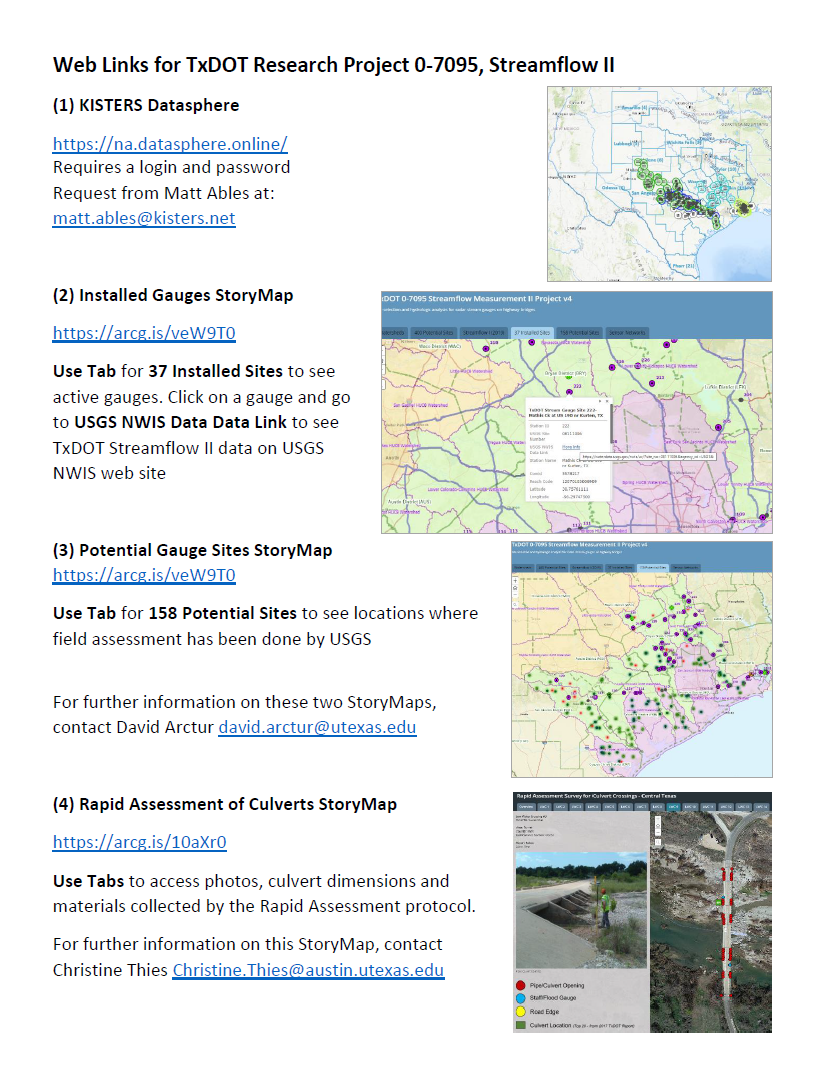 Flood Information:
Meeting with Beaumont District on 28-30 July was critical

TxDOT wants what everyone else wants 
      with more detail on flooding of roads and bridges
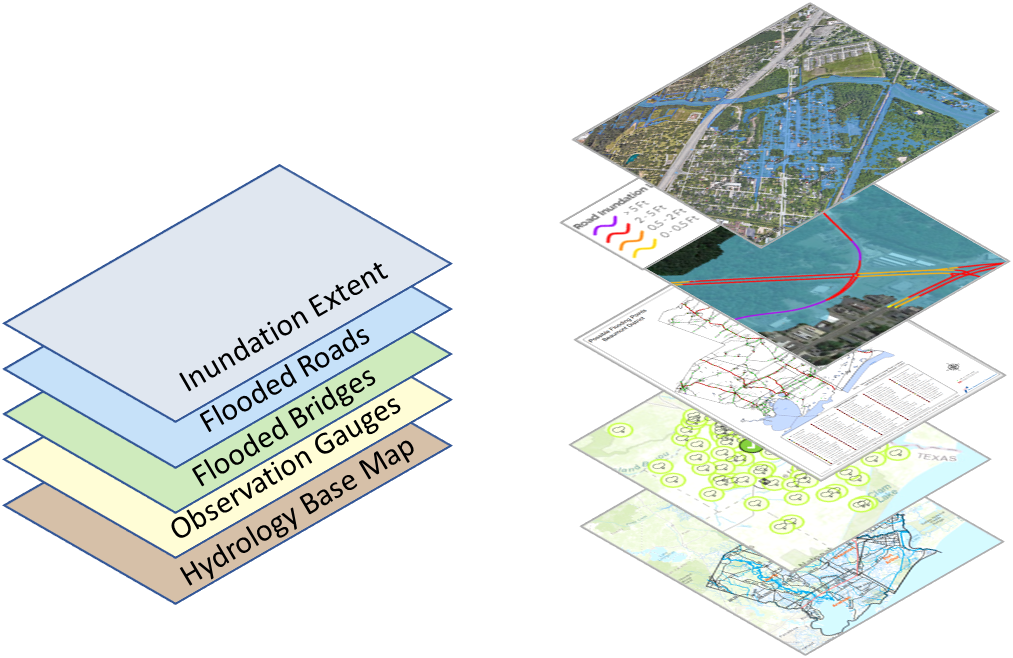 Does Project Management Committee approve in principle the idea 
      of presenting flood information as map layers?